The Lymphatic System and Immunity
Learning Outcomes
22-1  Distinguish between innate (nonspecific) and 	adaptive (specific) defenses, and explain the 	role of lymphocytes in the immune 	response.
22-2  Identify the major components of the 	lymphatic system, describe the structure 	and functions of each component, and 	discuss the importance of lymphocytes.
22-3  List the body’s innate (nonspecific) 	defenses, and describe the components, 	mechanisms, and functions of each.
The Lymphatic System and Immunity
Learning Outcomes
22-4  Define adaptive (specific) defenses, identify 	the forms and properties of immunity, and 	distinguish between cell-mediated (cellular) 	immunity and antibody-mediated (humoral) 	immunity.
22-5  Discuss the types of T cells and their roles in 	the immune response, and describe the 	mechanisms of T cell activation and 	differentiation.
The Lymphatic System and Immunity
Learning Outcomes
22-6  Discuss the mechanisms of B cell activation 	and differentiation, describe the structure 	and function of antibodies, and explain the 	primary and secondary responses to antigen 	exposure.
22-7  Describe the development of 	immunocompetence, list and explain 	examples of immune disorders and 	allergies, and discuss the effects of stress 	on immune function.
The Lymphatic System and Immunity
Learning Outcomes
22-8  Describe the effects of aging on the 	lymphatic system and the immune response.
22-9  Give examples of interactions between the 	lymphatic system and other organ systems 	we have studied so far and explain how the 	nervous and endocrine systems influence 	the immune response.
An Introduction to the Lymphatic System and Immunity
Pathogens 
Microscopic organisms that cause disease:
Viruses
Bacteria
Fungi
Parasites
Each attacks in a specific way
22-1 Overview of the Lymphatic System
The Lymphatic System
Protects us against disease
Lymphatic system cells respond to:
Environmental pathogens
Toxins
Abnormal body cells, such as cancers
22-1 Overview of the Lymphatic System
Specific Defenses 
Lymphocytes
Part of the immune response 
Identify, attack, and develop immunity
To a specific pathogen
22-1 Overview of the Lymphatic System
The Immune System 
Immunity
The ability to resist infection and disease 
All body cells and tissues involved in production of immunity
Not just lymphatic system
22-1 Overview of the Lymphatic System
Nonspecific Defenses 
Block or attack any potential infectious organism
Cannot distinguish one attack from another
22-2 Structures of Body Defenses
Organization of the Lymphatic System
 Lymph
A fluid similar to plasma but does not have plasma proteins
 Lymphatic vessels (lymphatics)
Carry lymph from peripheral tissues to the venous system
 Lymphoid tissues and lymphoid organs
 Lymphocytes, phagocytes, and other immune 	system cells
Figure 22-1 An Overview of the Lymphatic System (Part 1 of 2).
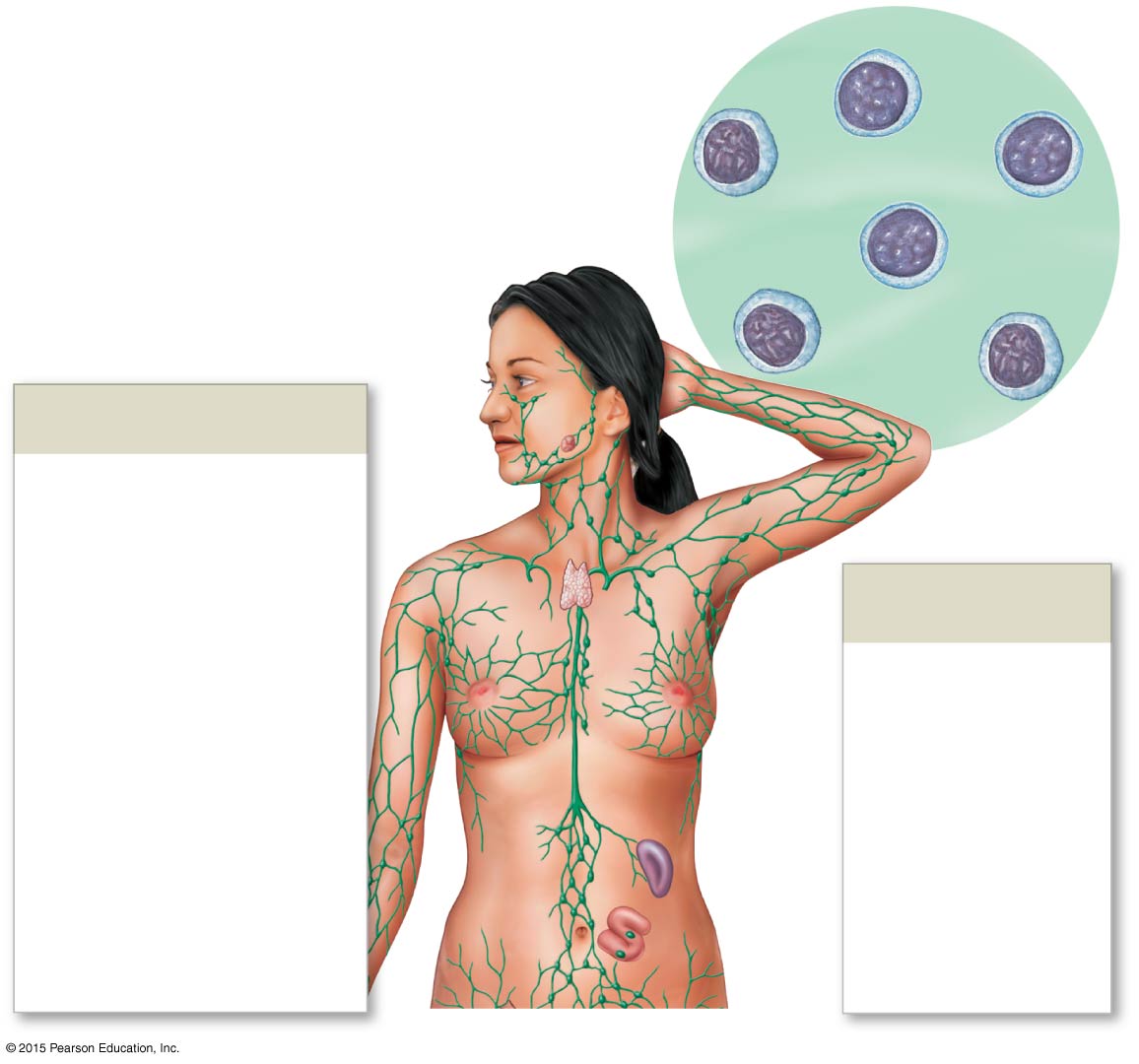 Lymph
Lymphocyte
Lymphatic Vesselsand Lymph Nodes
Cervical lymph nodes
Thoracic duct
Right lymphatic duct
Lymphoid Tissuesand Organs
Axillary lymph nodes
Lymphatics ofmammary gland
Tonsil
Thymus
Cisterna chyli
Spleen
Lymphatics of upper limb
Mucosa-associatedlymphoid tissue(MALT) in digestive,respiratory, urinary,and reproductivetracts
Lumbar lymph nodes
Figure 22-1 An Overview of the Lymphatic System (Part 2 of 2).
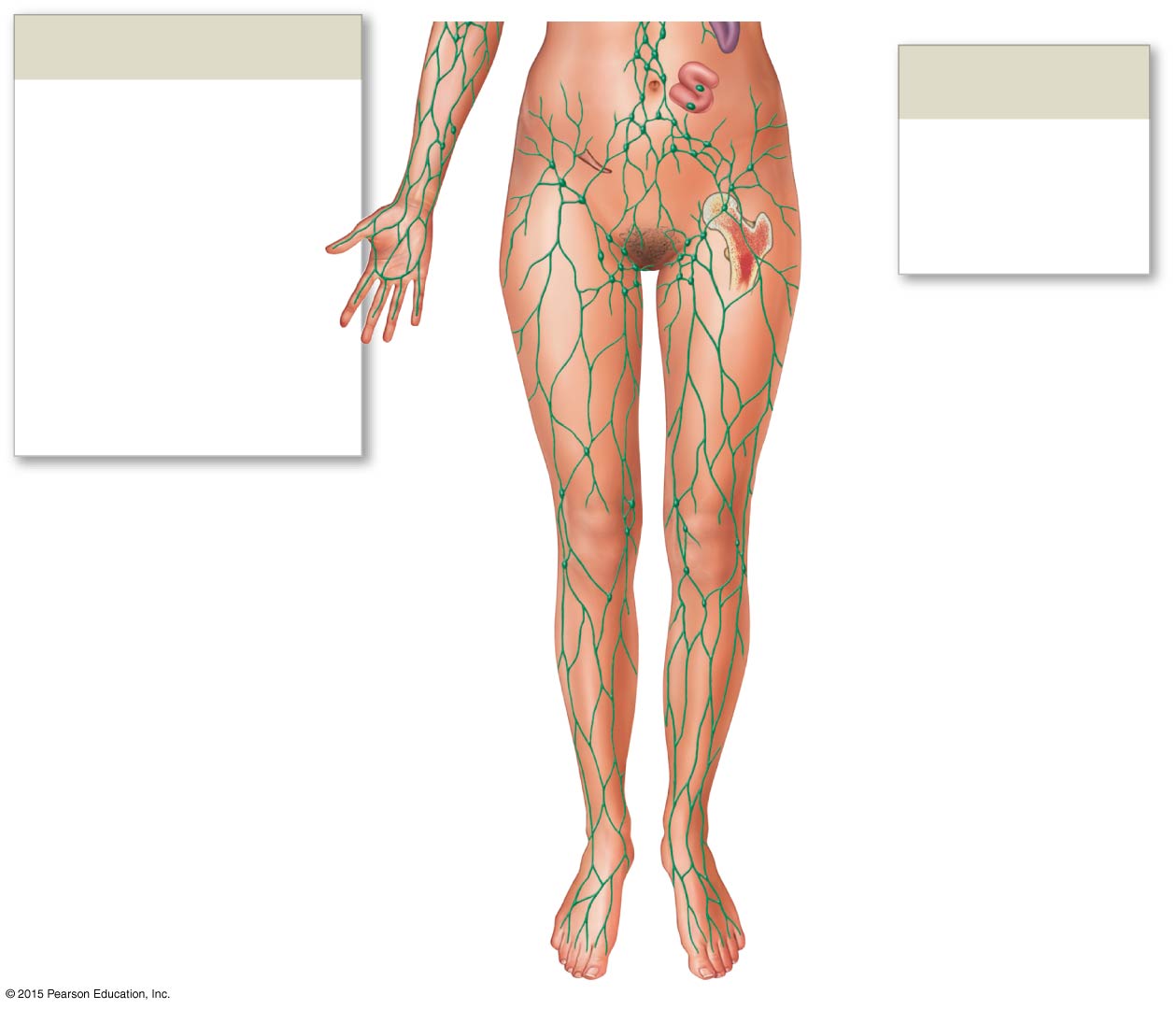 Lymphatic Vesselsand Lymph Nodes
Lymphoid Tissuesand Organs
Pelvic lymph nodes
Appendix
Red bone marrow
Inguinal lymph nodes
Lymphatics of lower limb
22-2 Structures of Body Defenses
Function of the Lymphatic System
To produce, maintain, and distribute lymphocytes
Lymphocyte Production 
Lymphocytes are produced
In lymphoid tissues (e.g., tonsils)
Lymphoid organs (e.g., spleen, thymus)
In red bone marrow
Lymphocyte distribution 
Detects problems
Travels into site of injury or infection
22-2 Structures of Body Defenses
Lymphocyte Circulation 
From blood to interstitial fluid through capillaries
Returns to venous blood through lymphatic vessels

The Circulation of Fluids
From blood plasma to lymph and back to the venous system
Transports hormones, nutrients, and waste products
22-2 Structures of Body Defenses
Lymphatic Vessels 
Are vessels that carry lymph 
Lymphatic system begins with smallest vessels
Lymphatic capillaries (terminal lymphatics)
22-2 Structures of Body Defenses
Lymphatic Capillaries 
Differ from blood capillaries in four ways
Start as pockets rather than tubes
Have larger diameters
Have thinner walls
Flat or irregular outline in sectional view
Figure 22-2a Lymphatic Capillaries.
Arteriole
Lymphaticcapillary
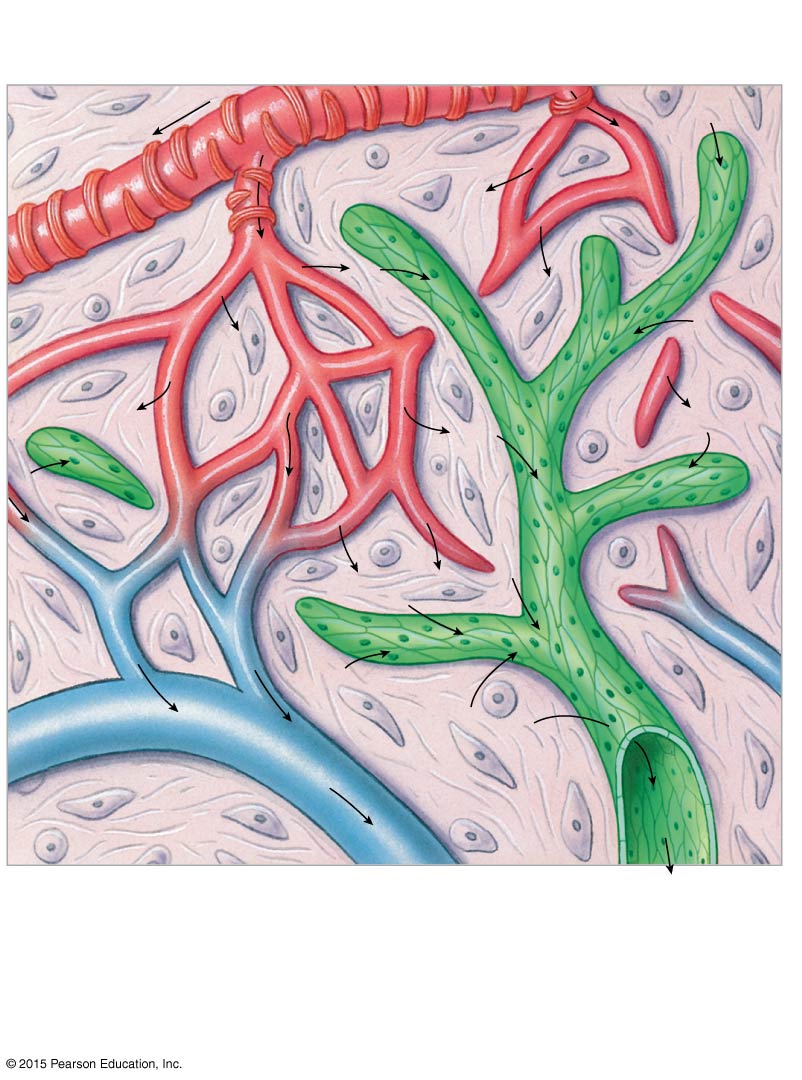 Smoothmuscle
Endothelialcells
Venule
Interstitialfluid
Lymphflow
Blood capillaries
Areolar tissue
a
The interwoven network formed by blood capillariesand lymphatic capillaries. Arrows indicate themovement of fluid out of blood capillaries and
the net flow of interstitial fluid and lymph.
Figure 22-2b Lymphatic Capillaries.
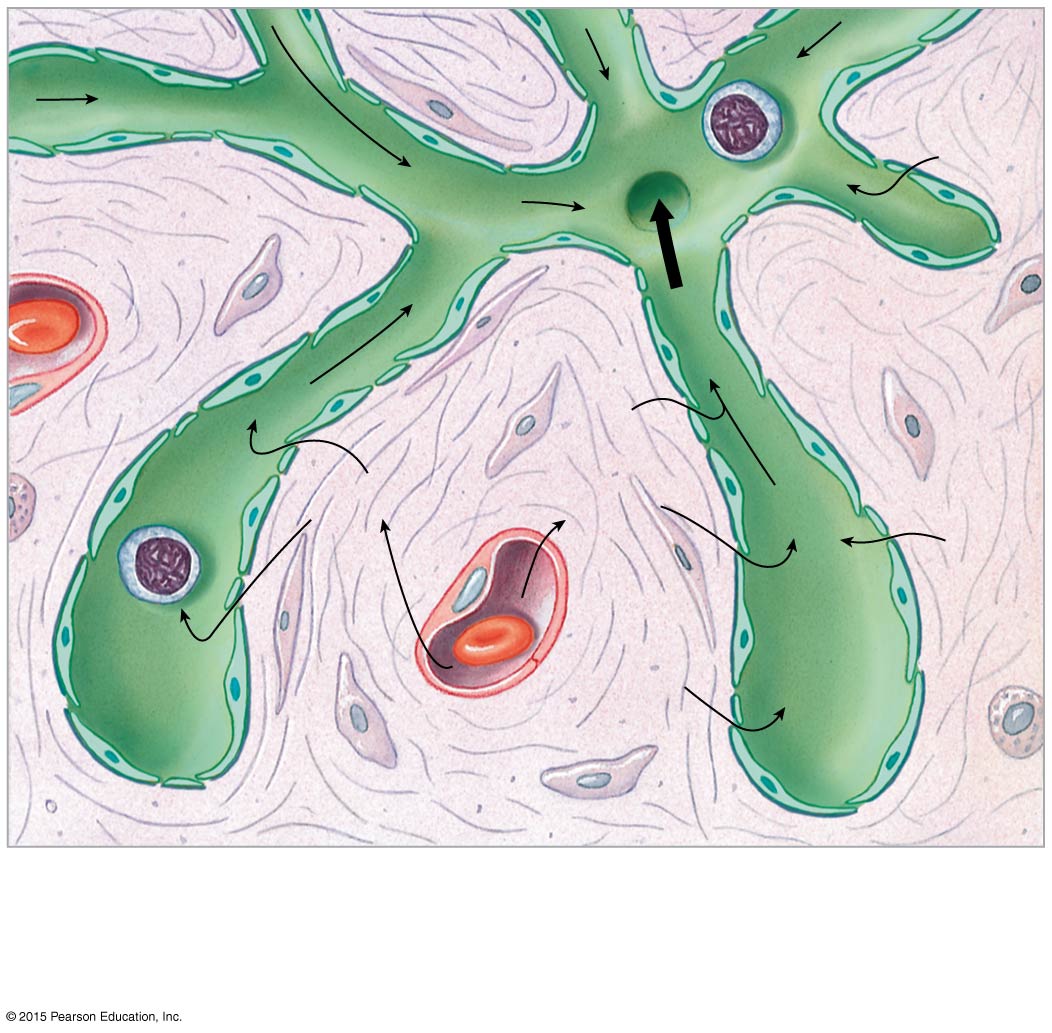 Lymphocyte
Incompletebasementmembrane
Lymphflow
To largerlymphatics
Areolartissue
Interstitial fluid
Plasma
Interstitialfluid
Lymphaticcapillary
Bloodcapillary
b
A sectional view indicating the movement of fluidfrom the plasma, through the tissues as interstitialfluid, and into the lymphatic system as lymph.
22-2 Structures of Body Defenses
Lymphatic Capillaries 
Endothelial cells loosely bound together with overlap
Overlap acts as one-way valve
Allows fluids, solutes, viruses, and bacteria to enter
Prevents return to intercellular space
22-2 Structures of Body Defenses
Lymph Flow
From lymphatic capillaries to larger lymphatic vessels containing one-way valves
Lymphatic vessels travel with veins
Lacteals
Are special lymphatic capillaries in small intestine
Transport lipids from digestive tract
Figure 22-3a Lymphatic Vessels and Valves.
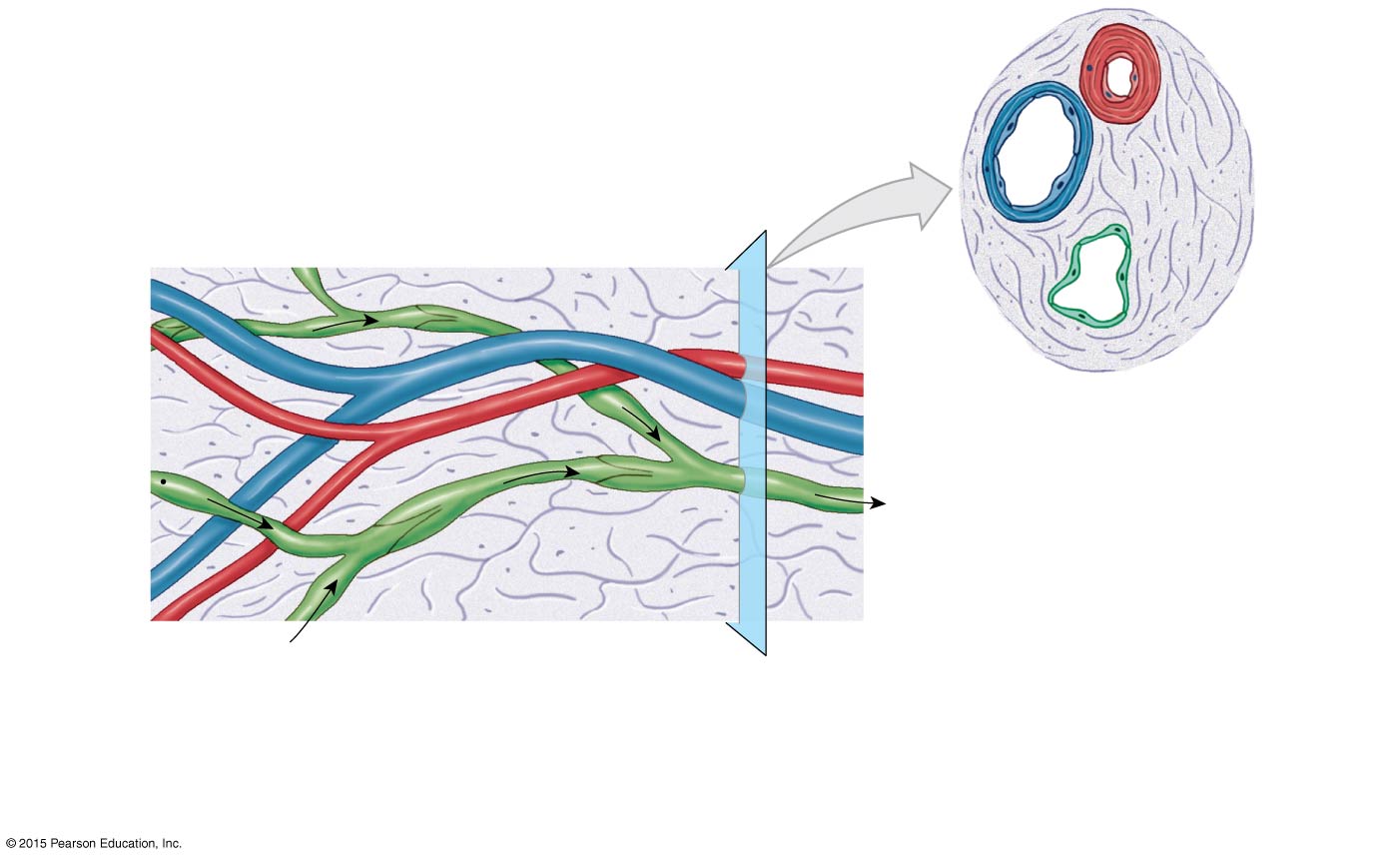 Artery
Vein
Lymphaticvessel
Vein
Artery
Lymphaticvessel
a
Towardvenoussystem
Lymphaticvalve
From lymphaticcapillaries
A diagrammatic view of areolar connective tissue containing small blood vessels and a lymphatic vessel. The cross-sectional view emphasizes theirstructural differences.
Figure 22-3b Lymphatic Vessels and Valves.
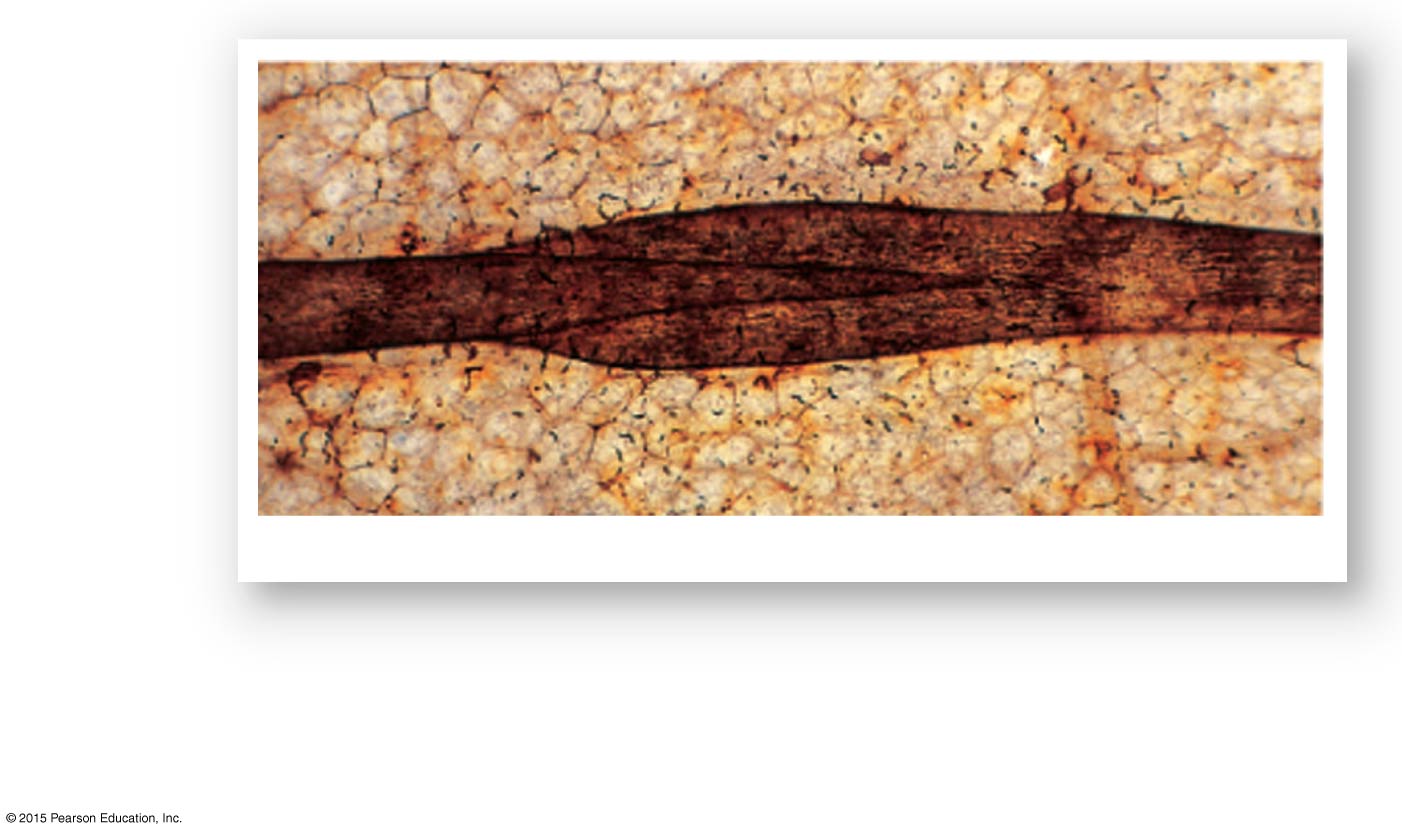 Lymphaticvalve
Lymphaticvessel
Lymphatic vessel and valve
LM × 63
Like valves in veins, each lymphatic valve consists of a pair of flaps that permit movement of fluid in only one direction.
b
22-2 Structures of Body Defenses
Lymphatic Vessels
Superficial lymphatics 
Deep lymphatics 
Are located in:
Skin
Mucous membranes
Serous membranes lining body cavities
22-2 Structures of Body Defenses
Superficial and Deep Lymphatics 
The deep lymphatics 
Are larger vessels that accompany deep arteries and veins
Superficial and deep lymphatics 
Join to form large lymphatic trunks 
Trunks empty into two major collecting vessels 
 Thoracic duct 
 Right lymphatic duct
22-2 Structures of Body Defenses
Major Lymph-Collecting Vessels
The base of the thoracic duct 
Expands into cisterna chyli 
Cisterna chyli receives lymph from:
Right and left lumbar trunks 
Intestinal trunk
22-2 Structures of Body Defenses
The Inferior Segment of Thoracic Duct 
Collects lymph from:
Left bronchomediastinal trunk
Left subclavian trunk
Left jugular trunk
Empties into left subclavian vein
22-2 Structures of Body Defenses
The Right Lymphatic Duct 
Collects lymph from:
Right jugular trunk
Right subclavian trunk
Right bronchomediastinal trunk 
Empties into right subclavian vein
Figure 22-4 The Relationship between the Lymphatic Ducts and the Venous System.
Left internal jugular vein
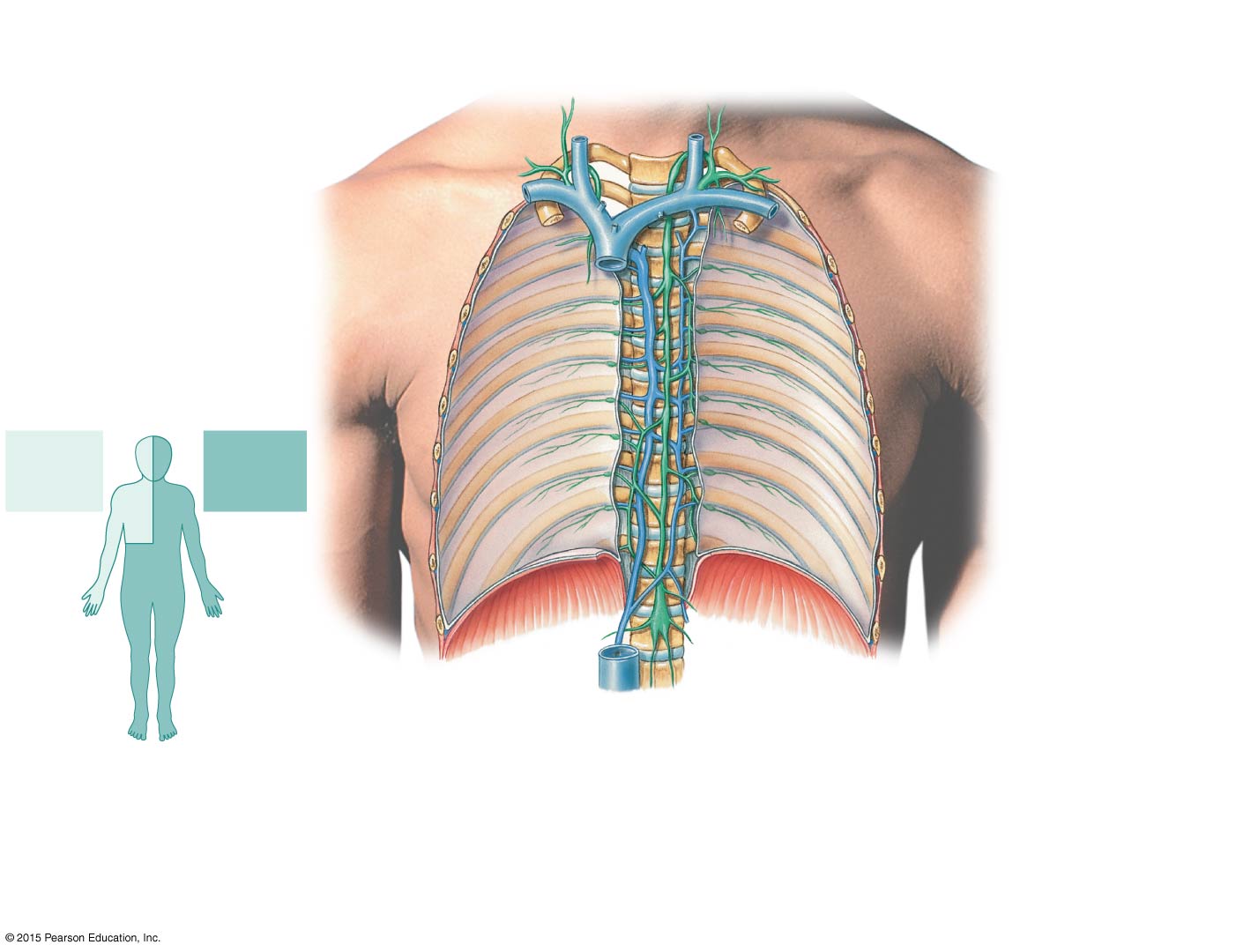 Brachiocephalicveins
Left jugular trunk
Right internal jugular vein
Right jugular trunk
Thoracic duct
Left subclavian trunk
Right lymphatic duct
Right subclavian trunk
Left bronchomediastinaltrunk
Right subclavian vein
Left subclavian vein
Right bronchomediastinaltrunk
Superior vena cava (cut)
First rib (cut)
Azygos vein
Highestintercostalvein
Rib (cut)
Thoracicduct
Drainage
of rightlymphaticduct
Drainageof thoracicduct
Thoraciclymph nodes
Hemiazygosvein
Parietalpleura (cut)
Diaphragm
Cisterna chyli
Inferior vena cava (cut)
Intestinal trunk
Right lumbar trunk
Left lumbar trunk
a
The thoracic duct carrieslymph originating in tissuesinferior to the diaphragmand from the left side of theupper body. The smaller rightlymphatic duct carries lymphfrom the rest of the body.
The thoracic duct empties into the left subclavianvein. The right lymphatic duct empties into theright subclavian vein.
b
Figure 22-4a The Relationship between the Lymphatic Ducts and the Venous System.
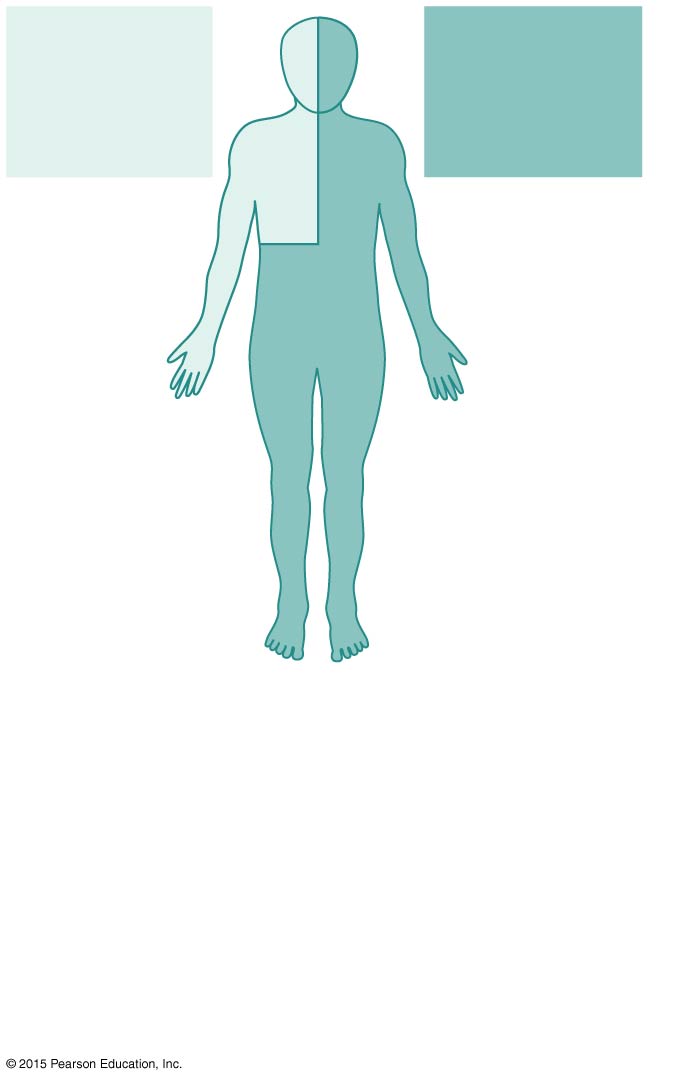 Drainage
of rightlymphaticduct
Drainageof thoracicduct
a
The thoracic duct carrieslymph originating in tissuesinferior to the diaphragmand from the left side of theupper body. The smaller rightlymphatic duct carries lymphfrom the rest of the body.
Figure 22-4b The Relationship between the Lymphatic Ducts and the Venous System (Part 1 of 2).
Brachiocephalicveins
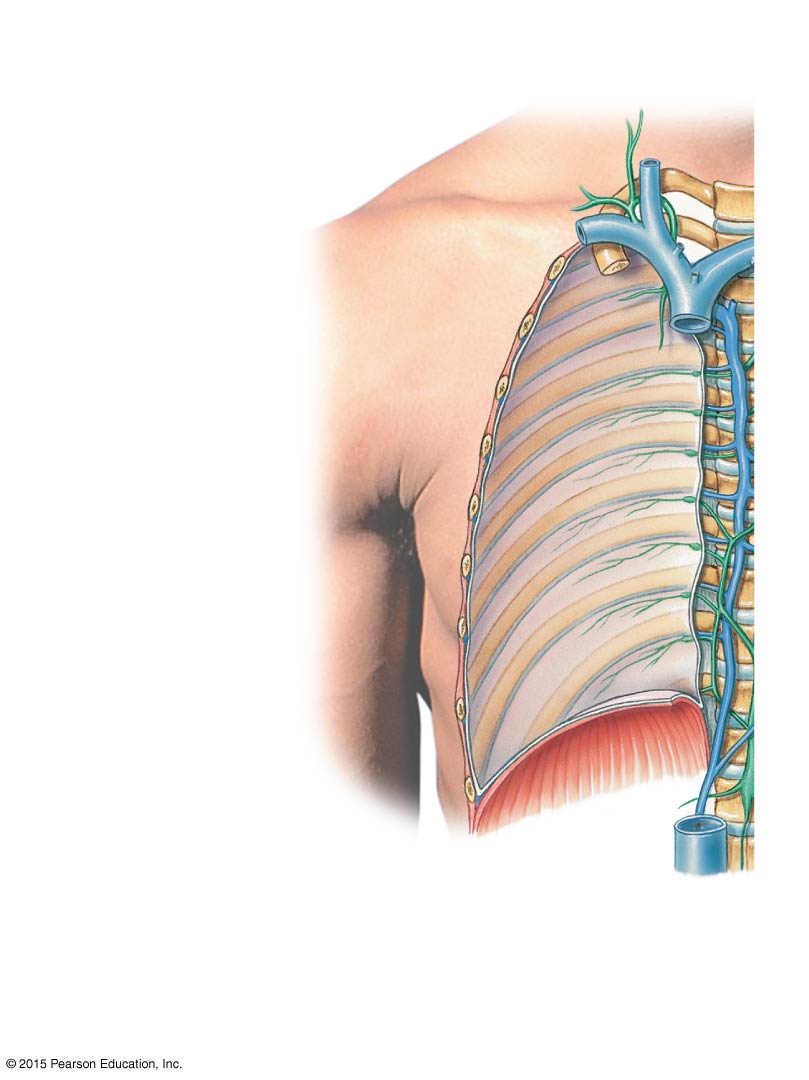 Right internal jugular vein
Right jugular trunk
Right lymphatic duct
Right subclavian trunk
Right subclavian vein
Right bronchomediastinaltrunk
Superior vena cava (cut)
Azygos vein
Rib (cut)
Inferior vena cava (cut)
Right lumbar trunk
b
The thoracic duct empties into the left subclavianvein. The right lymphatic duct empties into theright subclavian vein.
Figure 22-4b The Relationship between the Lymphatic Ducts and the Venous System (Part 2 of 2).
Left internal jugular vein
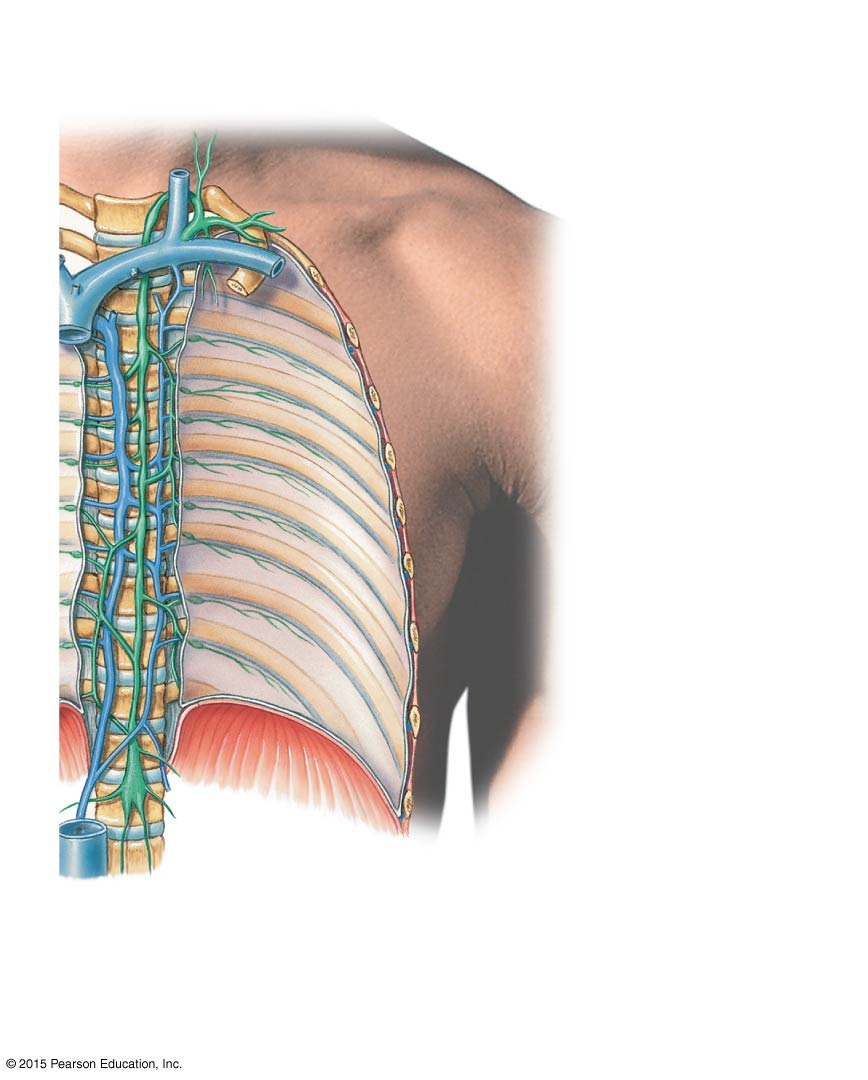 Brachiocephalicveins
Left jugular trunk
Thoracic duct
Left subclavian trunk
Left bronchomediastinaltrunk
Left subclavian vein
First rib (cut)
Highestintercostalvein
Thoracicduct
Thoraciclymph nodes
Hemiazygosvein
Parietalpleura (cut)
Diaphragm
Cisterna chyli
Intestinal trunk
Left lumbar trunk
b
The thoracic duct empties into the left subclavianvein. The right lymphatic duct empties into theright subclavian vein.
22-2 Structures of Body Defenses
Lymphedema 
Blockage of lymph drainage from a limb
Causes severe swelling
Interferes with immune system function 
Lymphocytes
Make up 20–40 percent of circulating leukocytes
Most are stored, not circulating
22-2 Structures of Body Defenses
Types of Lymphocytes
 T cells
Thymus-dependent
 B cells
Bone marrow-derived
 NK cells
Natural killer cells
22-2 Structures of Body Defenses
T Cells 
Make up 80 percent of circulating lymphocytes
Main Types of T Cells
Cytotoxic T (TC) cells 
Memory T cells
Helper T (TH) cells
Suppressor T (TS) cells
22-2 Structures of Body Defenses
Cytotoxic T Cells	
Attack cells infected by viruses
Produce cell-mediated immunity
Memory T Cells
Formed in response to foreign substance
Remain in body to give “immunity”
Helper T Cells
Stimulate function of T cells and B cells
22-2 Structures of Body Defenses
Suppressor T Cells
Inhibit function of T cells and B cells
Regulatory T Cells
Are helper and suppressor T cells
Control sensitivity of immune response
22-2 Structures of Body Defenses
Other T Cells 
Inflammatory T cells 
Suppressor/inducer T cells
B Cells
Make up 10–15 percent of circulating lymphocytes
Differentiate (change) into plasma cells
Plasma cells 
Produce and secrete antibodies (immunoglobulin proteins)
22-2 Structures of Body Defenses
Antigens 
Targets that identify any pathogen or foreign compound
Immunoglobulins (Antibodies)
The binding of a specific antibody to its specific target antigen initiates antibody-mediated immunity
22-2 Structures of Body Defenses
Antibody-Mediated Immunity 
A chain of events that destroys the target compound or organism
Natural Killer (NK) Cells
Also called large granular lymphocytes 
Make up 5–10 percent of circulating lymphocytes
Responsible for immunological surveillance
Attack foreign cells, virus-infected cells, and cancer cells
Figure 22-5 Classes of Lymphocytes (Part 1 of 2).
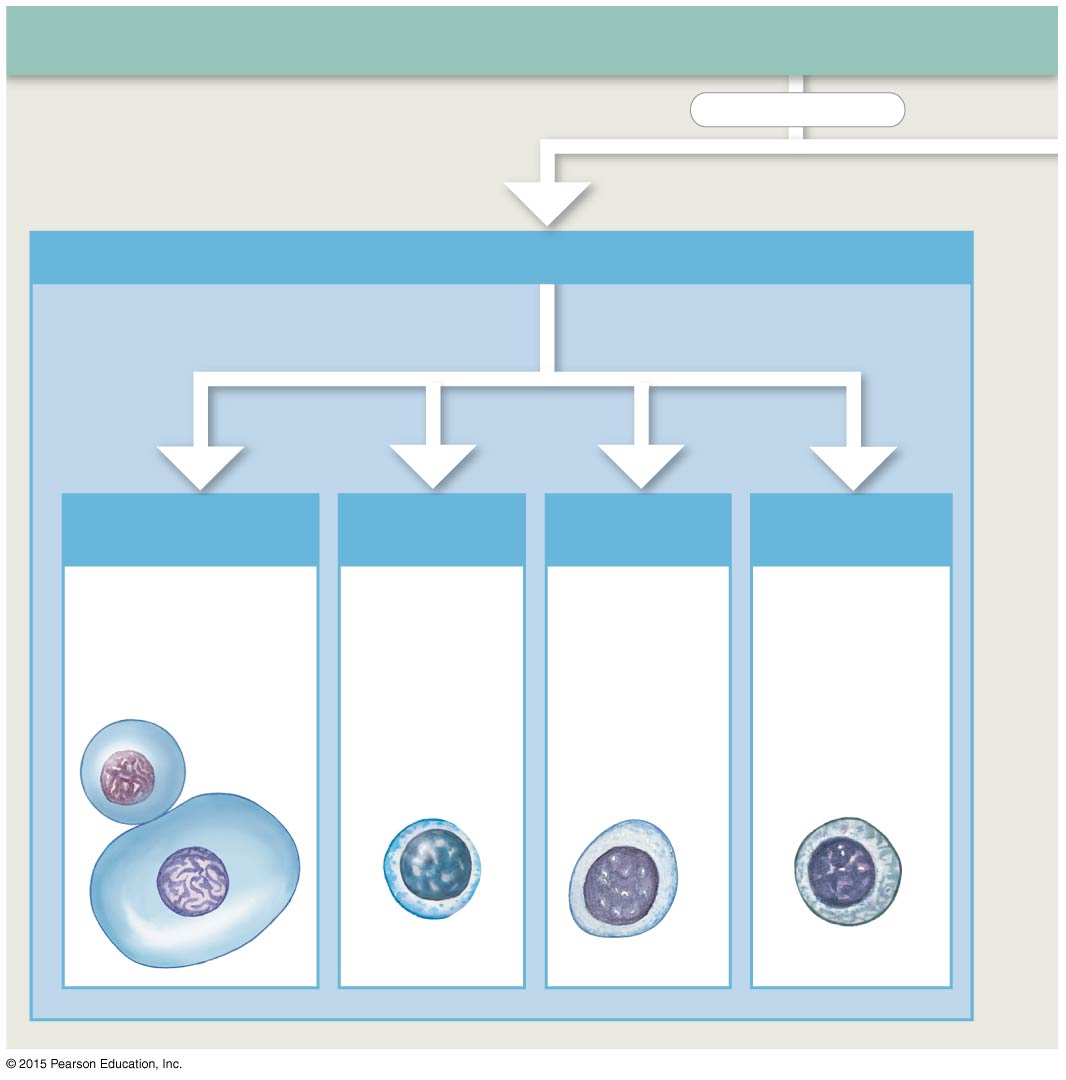 Classes of Lymphocytes
subdivided into
T Cells
Approximately 80% of circulatinglymphocytes are classified as T cells.
differentiate into
HelperT Cells
CytotoxicT Cells
SuppressorT Cells
Memory T Cells
Cytotoxic T cellsattack foreign cellsor body cellsinfected by viruses.
Helper T cells stimulate theactivation andfunction ofboth T cellsand B cells.
Suppressor Tcells inhibitthe activationand functionof both T cells
and B cells.
Memory T cellsare a subsetof T cells that
respond to apreviouslyencounteredantigen.
Figure 22-5 Classes of Lymphocytes (Part 2 of 2).
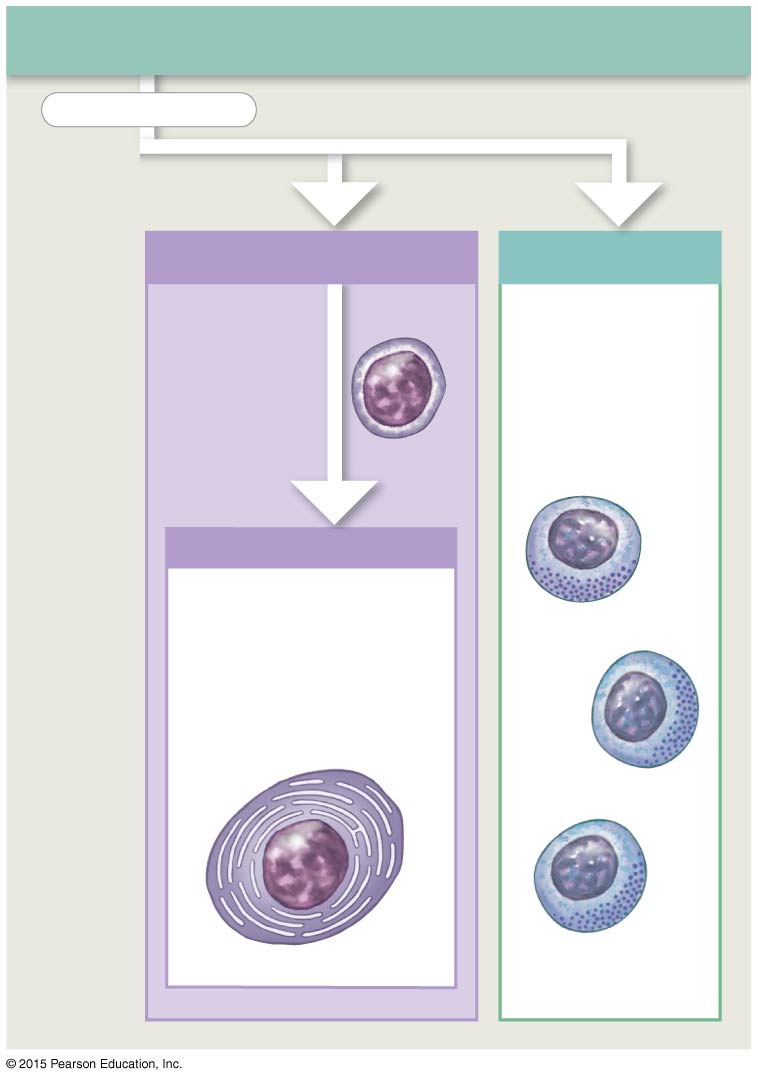 Classes of Lymphocytes
subdivided into
B Cells
NK Cells
NK cellsmake up theremaining5–10% ofcirculatinglymphocytes.
B cells make up10–15% ofcirculatinglymphocytes.
Plasma Cells
When stimulated, Bcells can differentiateinto plasma cells,which produce andsecrete antibodies.
22-2 Structures of Body Defenses
Lymphocyte Distribution 
Tissues maintain different T cell and B cell populations
Lymphocytes wander through tissues
Enter blood vessels or lymphatics for transport 
Can survive many years
22-2 Structures of Body Defenses
Lymphocyte Production 
Also called lymphopoiesis, involves: 
Bone marrow
Thymus
Peripheral lymphoid tissues
Hemocytoblasts
In bone marrow, divide into two types of lymphoid stem cells
22-2 Structures of Body Defenses
Lymphoid Stem Cells 
Group 1
Remains in bone marrow and develop with help of stromal cells
Produces B cells and natural killer cells
Group 2
Migrates to thymus
Produces T cells in environment isolated by blood–thymus barrier
Figure 22-6 The Origin and Distribution of Lymphocytes (Part 1 of 3).
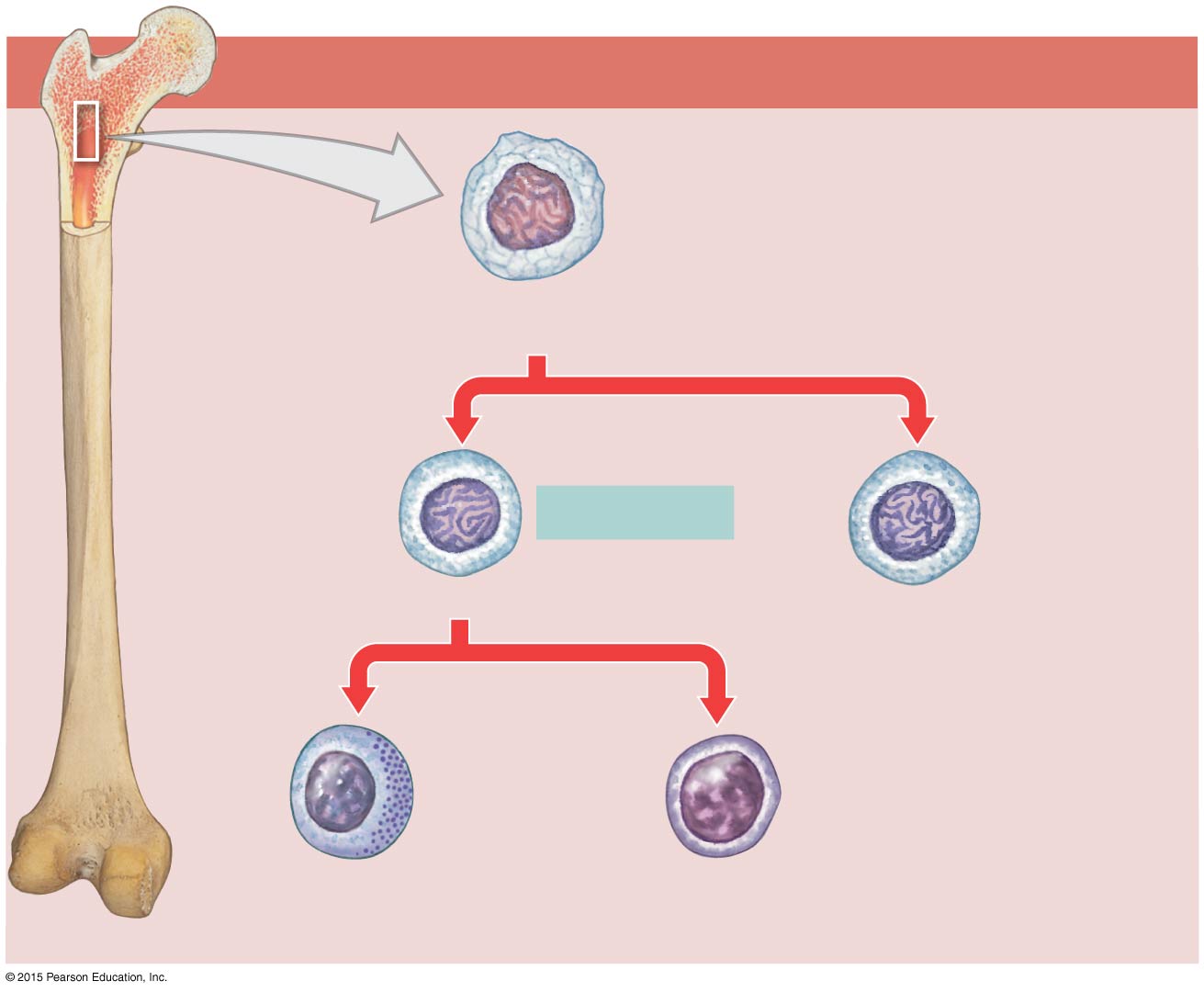 Red Bone Marrow
One group of stem cells remains inthe red bone marrow, producingdaughter cells that mature into NKcells and B cells.
Multipotent hemopoieticstem cell
Interleukin-7
Lymphoid stem cells
Lymphoid stem cells
B cells
NK cells
Figure 22-6 The Origin and Distribution of Lymphocytes (Part 2 of 3).
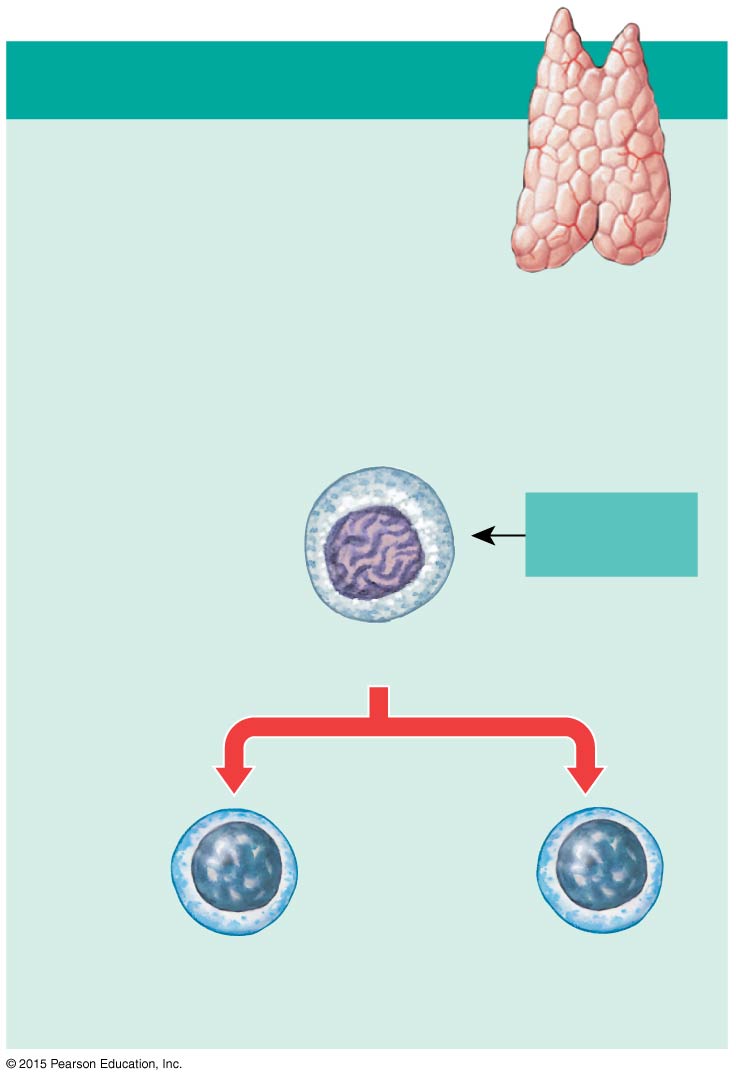 Thymus
The second group of stemcells migrates to the thymus,where subsequent divisionsproduce daughter cells thatmature into T cells.
Thymichormones
Lymphoid stem cells
Production,selection, anddifferentiatiionof T cells
Mature T cells
Mature T cells
Figure 22-6 The Origin and Distribution of Lymphocytes (Part 3 of 3).
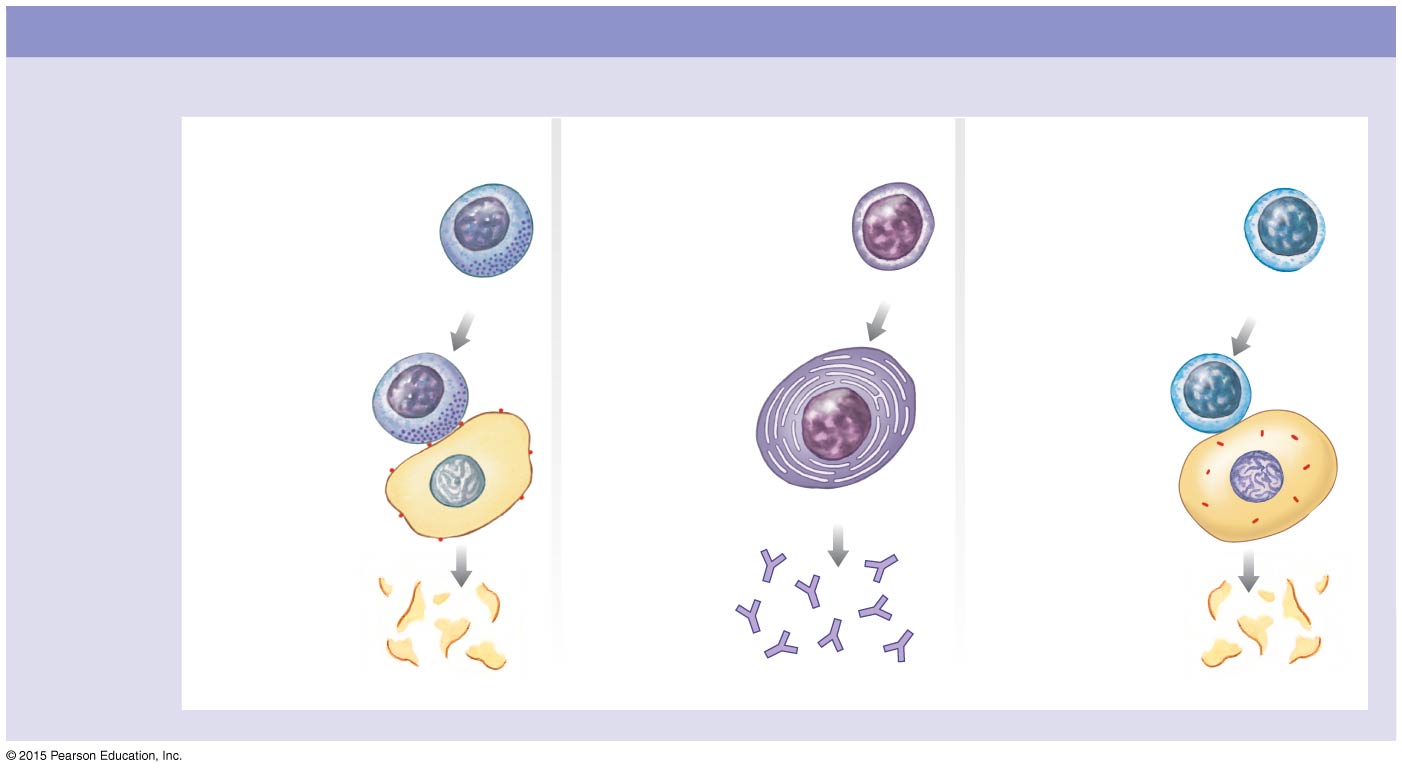 Peripheral Tissues
All three typesof lymphocytes
circulatethroughout thebody in thebloodstream,establishingimmunity.
Antibody-mediated immunity
Immune surveillance
Cell-mediated immunity
One type of mature Tcell, called cytotoxicT cells, plays arole in cell-mediatedimmunity. Thesecells attack anddestroy foreigncells or bodycells infectedby viruses.
When stimulated, Bcells can differentiate
into plasma cells,which produce andsecrete antibodies.These antibodiesattach to pathogens.This starts achain reactionthat leads tothe destructionof the pathogen.
NK cells attackforeign cells, bodycells infected byviruses, andcancer cells.They secretechemicals thatlyse the plasmamembrane ofthe abnormalcells.
B cell
CytotoxicT cell
NK cells
Abnormalcell
Abnormalcell
Plasma cell
Antibodies
Cell destroyed
Cell destroyed
22-2 Structures of Body Defenses
T Cells and B Cells 
Migrate throughout the body
To defend peripheral tissues
Retaining their ability to divide
Is essential to immune system function
22-2 Structures of Body Defenses
Differentiation 
B cells differentiate
With exposure to hormone called cytokine (interleukin-7)
T cells differentiate
With exposure to several thymic hormones
22-2 Structures of Body Defenses
Lymphoid Tissues
Connective tissues dominated by lymphocytes
Lymphoid Nodules
Areolar tissue with densely packed lymphocytes
Germinal center contains dividing lymphocytes
Figure 22-7a Lymphoid Nodules.
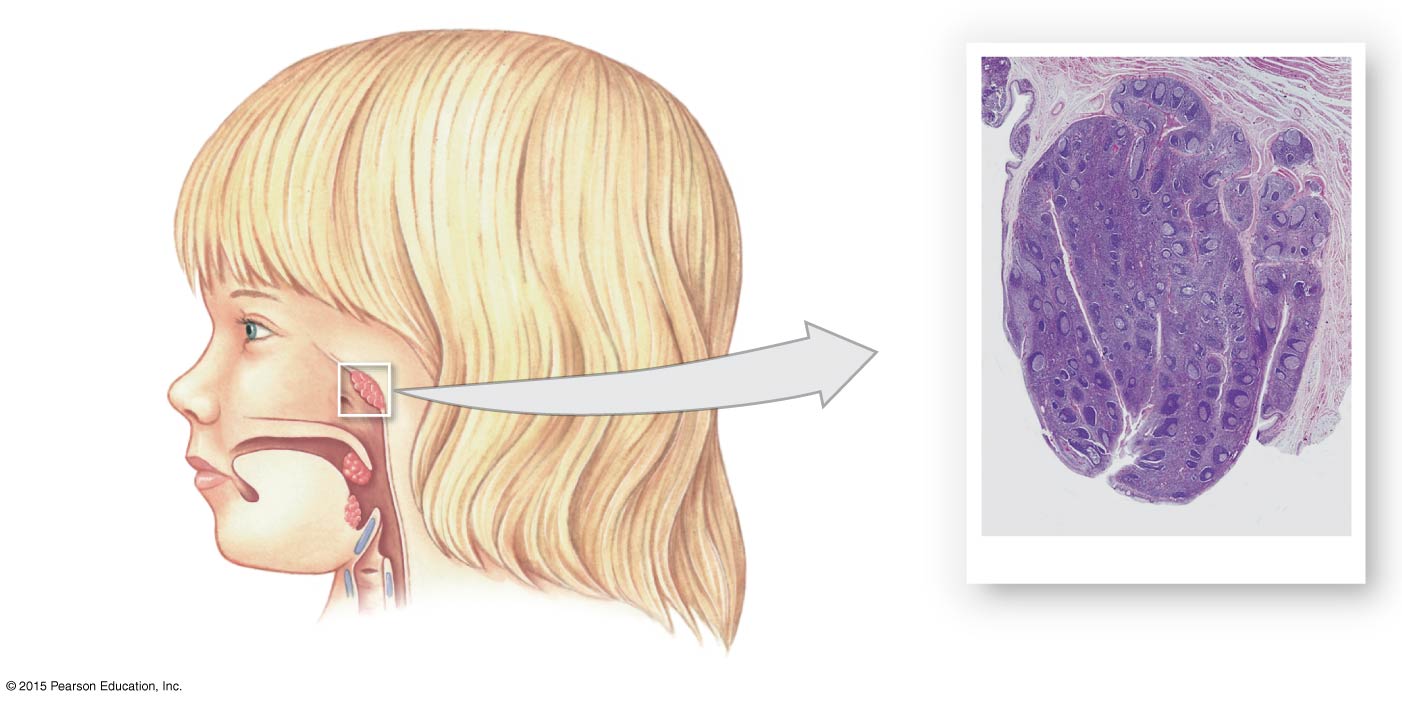 Pharyngealepithelium
Pharyngealtonsil
Palate
Germinal centerswithin nodules
Palatinetonsil
Lingualtonsil
Pharyngeal tonsil
LM × 40
The locations of the tonsils
a
Figure 22-7b Lymphoid Nodules (Part 1 of 2).
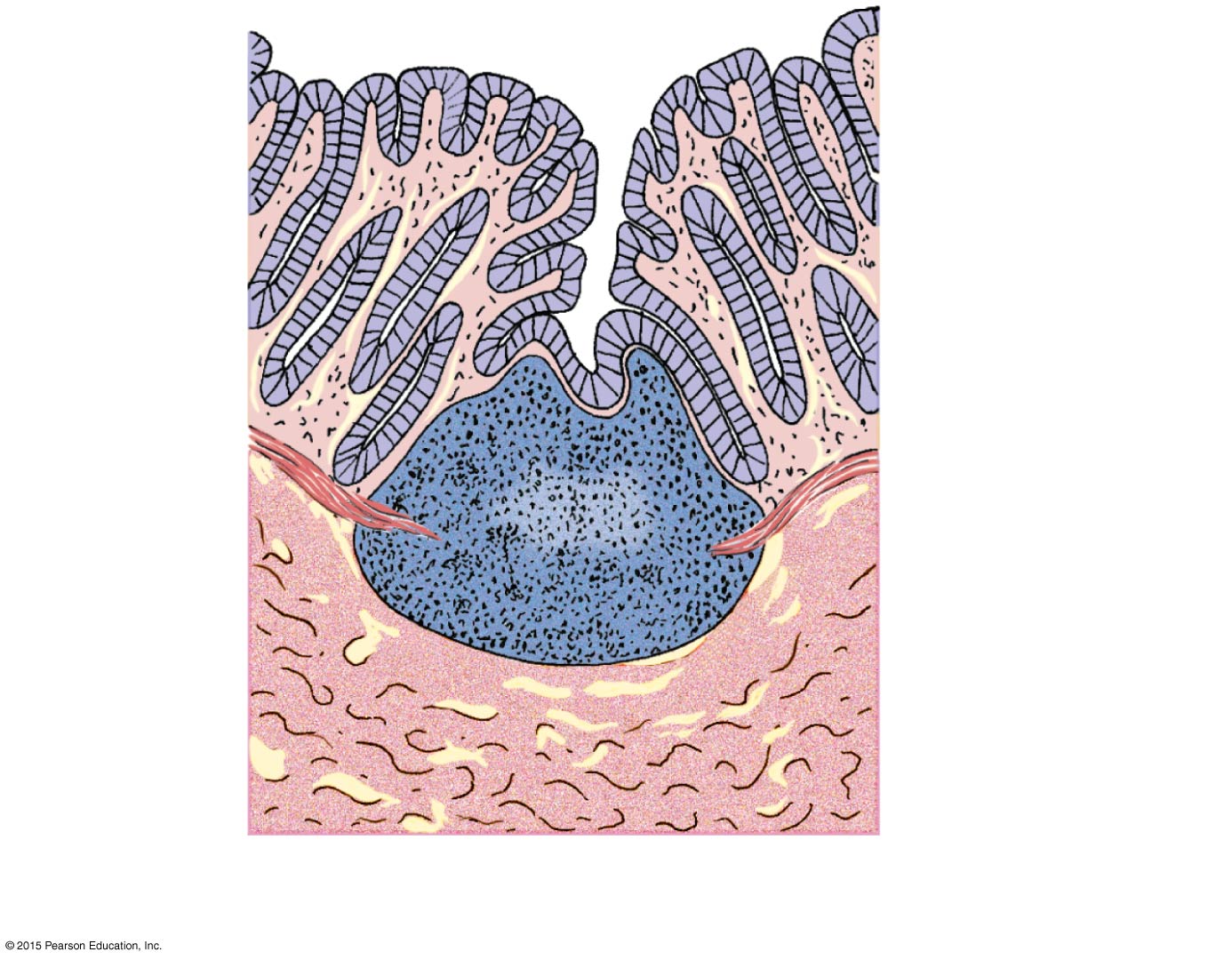 Intestinal lumen
Mucousmembraneof intestinal wall
Germinal center
Aggregatedlymphoid nodulein intestinal mucosa
Underlyingconnective tissue
Diagrammatic view of aggregatedlymphoid nodule
b
Figure 22-7b Lymphoid Nodules (Part 2 of 2).
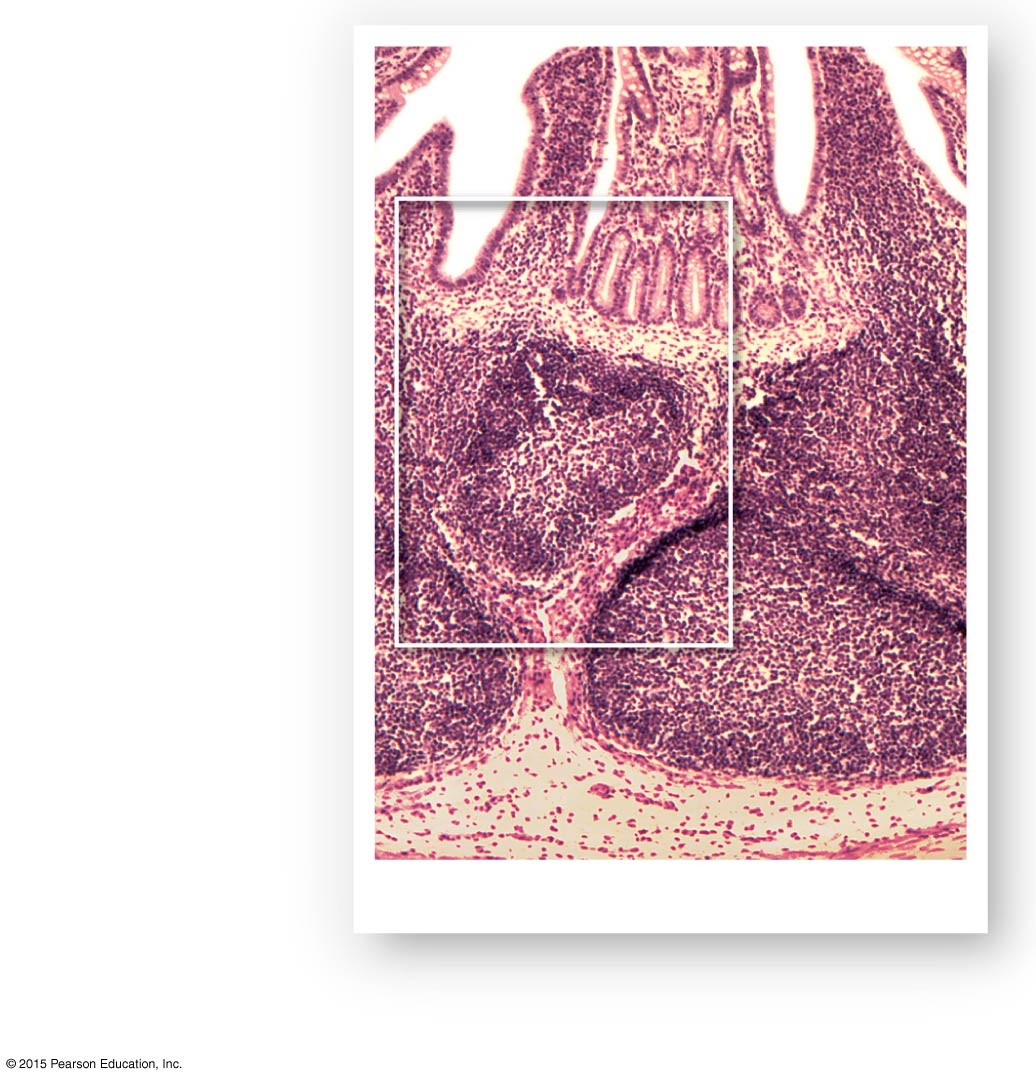 Intestinal lumen
Germinal center
Aggregatedlymphoid nodulein intestinal mucosa
Underlyingconnective tissue
LM × 20
Aggretated lymphoid nodules
b
Diagrammatic view of aggregatedlymphoid nodule
22-2 Structures of Body Defenses
Distribution of Lymphoid Nodules 
Lymph nodes
Spleen
Respiratory tract (tonsils)
Along digestive, urinary, and reproductive tracts
22-2 Structures of Body Defenses
Mucosa-Associated Lymphoid Tissue (MALT) 
Lymphoid tissues associated with the digestive system
Aggregated Lymphoid Nodules
Clustered deep to intestinal epithelial lining
Appendix (Vermiform Appendix)
Contains a mass of fused lymphoid nodules
22-2 Structures of Body Defenses
The Five Tonsils 
In wall of pharynx
Left and right palatine tonsils
Pharyngeal tonsil (adenoid)
Two lingual tonsils
22-2 Structures of Body Defenses
Lymphoid Organs 
Lymph nodes
Thymus 
Spleen 
Are separated from surrounding tissues by a fibrous connective tissue capsule
22-2 Structures of Body Defenses
Lymph Nodes
Trabeculae 
Bundles of collagen fibers 
Extend from capsule into interior of lymph node
Hilum
A shallow indentation where blood vessels and nerves reach the lymph node
22-2 Structures of Body Defenses
Lymph Nodes
Afferent lymphatics
Carry lymph
From peripheral tissues to lymph node
Efferent lymphatics
Leave lymph node at hilum 
Carry lymph to venous circulation
Figure 22-8 The Structure of a Lymph Node (Part 1 of 2).
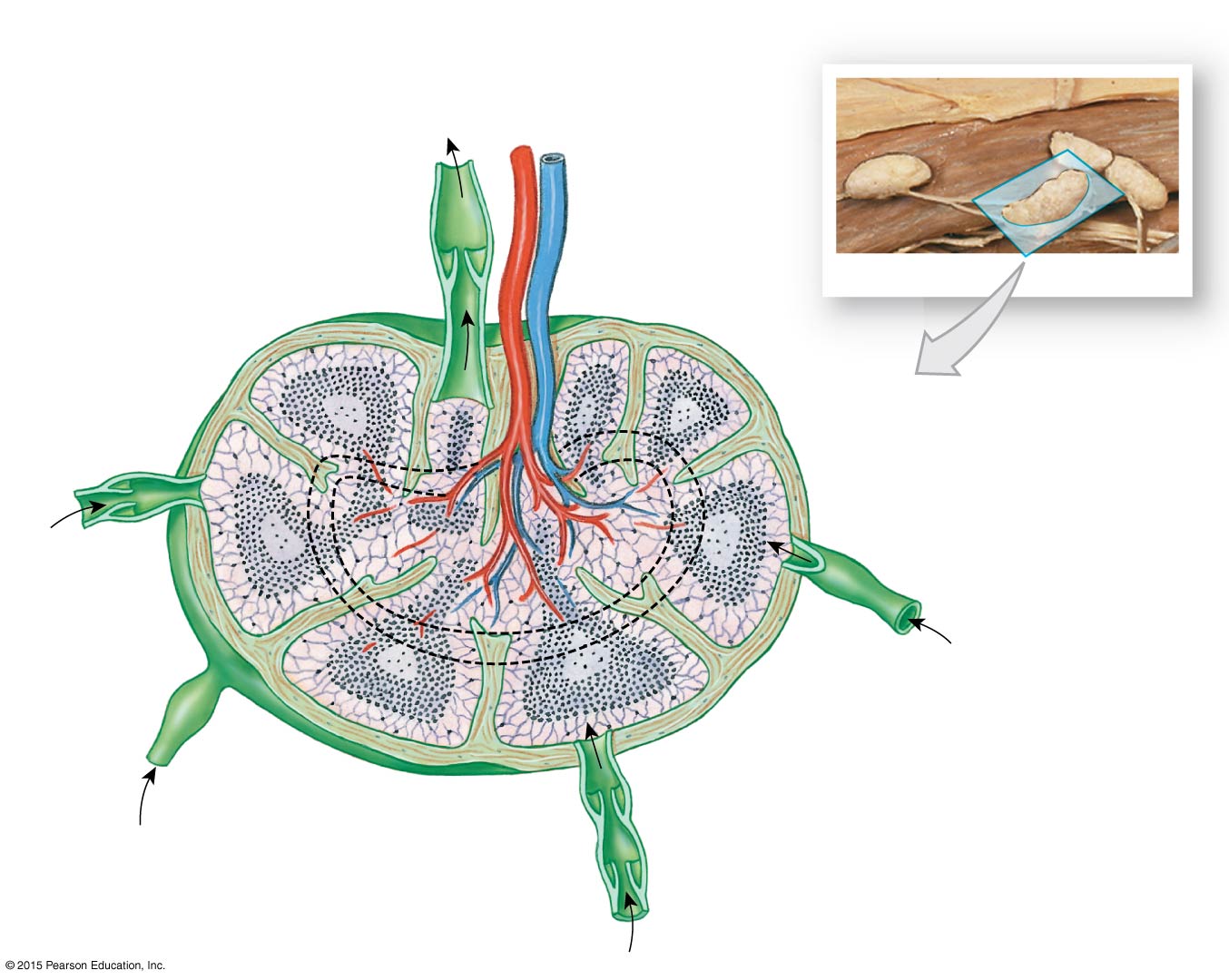 Lymphnodes
Lymphaticvessel
Efferentvessel
Lymph nodeartery and vein
Hilum
Lymph nodes
Trabeculae
Medulla
Medullary sinus
Cortex
Outer cortex (B cells)
Subcapsularspace
Deep cortex(T cells)
Medullary cord(B cells andplasma cells)
Capsule
Afferentvessel
Figure 22-8 The Structure of a Lymph Node (Part 2 of 2).
Subcapsularspace
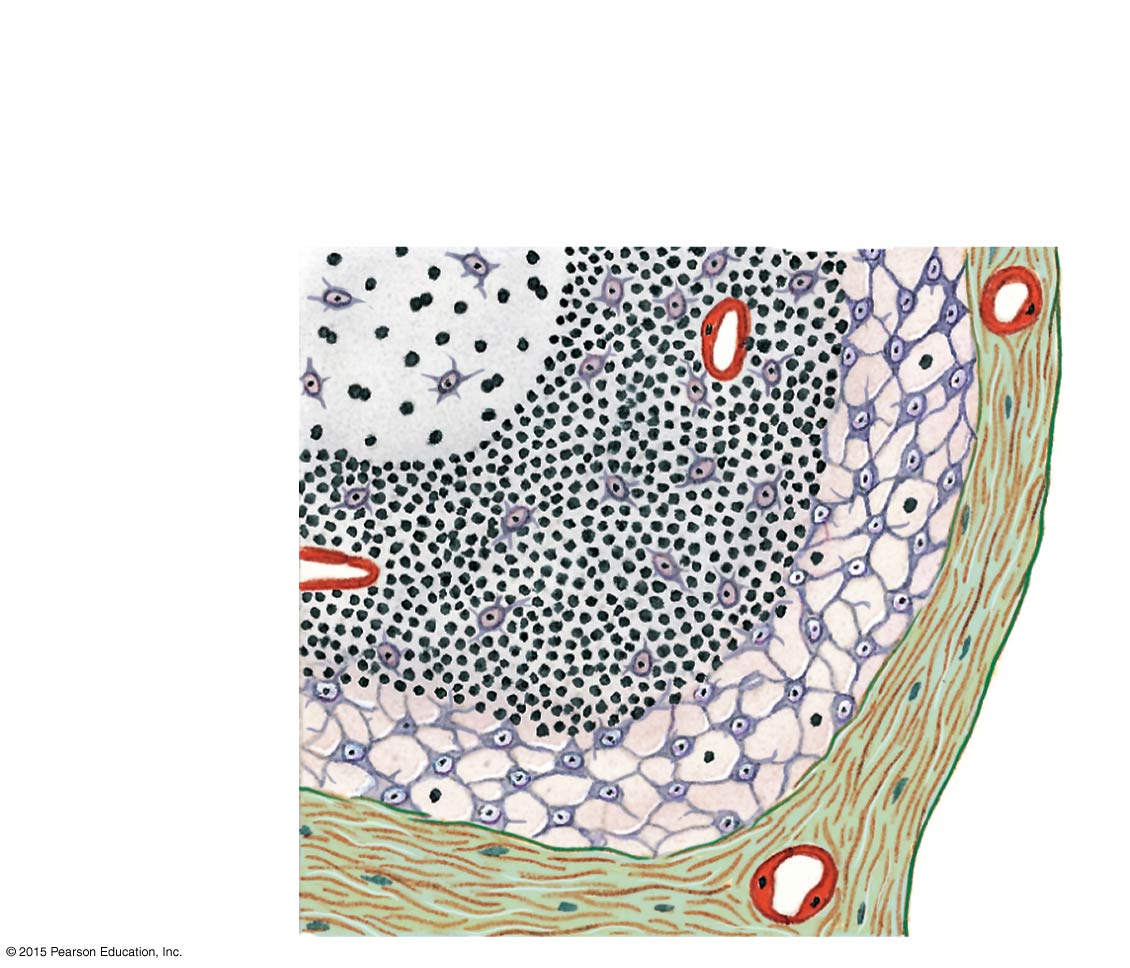 Outercortex
Germinalcenter
Capsule
DividingB cell
Dendritic cells
Nuclei of     B cells
Capillary
22-2 Structures of Body Defenses
Lymph Flow
Flows through lymph node in a network of sinuses
From subcapsular space 
Contains macrophages and dendritic cells 
Through outer cortex 
Contains B cells within germinal centers
Through deep cortex 
Dominated by T cells
Through the core (medulla) 
Contains B cells and plasma cells, organized into medullary cords
Finally, into hilum and efferent lymphatics
22-2 Structures of Body Defenses
Lymph Node Function 
A filter
Purifies lymph before return to venous circulation
Removes:
Debris
Pathogens
99 percent of antigens
22-2 Structures of Body Defenses
Antigen Presentation 
First step in immune response
Extracted antigens are “presented” to lymphocytes
Or attached to dendritic cells to stimulate lymphocytes
22-2 Structures of Body Defenses
Lymphatic Functions 
Lymphoid tissues and lymph nodes
Distributed to monitor peripheral infections
Respond before infections reach vital organs of trunk
Lymph nodes of gut, trachea, lungs, and thoracic duct 
Protect against pathogens in digestive and respiratory systems
22-2 Structures of Body Defenses
Lymph Nodes (Glands)
Large lymph nodes at groin and base of neck 
Swell in response to inflammation
Lymphadenopathy
Chronic or excessive enlargement of lymph nodes 
May indicate infections, endocrine disorders, or cancer
22-2 Structures of Body Defenses
The Thymus 
Located in mediastinum
Atrophies after puberty
Diminishing effectiveness of immune system
Divisions of the Thymus
Thymus is divided into two thymic lobes
Septa divide lobes into smaller lobules
22-2 Structures of Body Defenses
A Thymic Lobule 
Contains a dense outer cortex and a pale central medulla
Lymphocytes
Divide in the cortex
T cells migrate into medulla
Mature T cells leave thymus by medullary blood vessels
22-2 Structures of Body Defenses
Thymic Epithelial Cells in the Cortex 
Surround lymphocytes in cortex 
Maintain blood–thymus barrier
Secrete thymic hormones that stimulate:
Stem cell divisions
T cell differentiation
22-2 Structures of Body Defenses
Thymic Epithelial Cells in the Medulla 
Form concentric layers known as thymic (Hassall’s) corpuscles
The medulla has no blood–thymus barrier
T cells can enter or leave bloodstream
Thymus Hormones
Thymosin – an extract from the thymus that promotes development of lymphocytes
Figure 22-9a The Thymus.
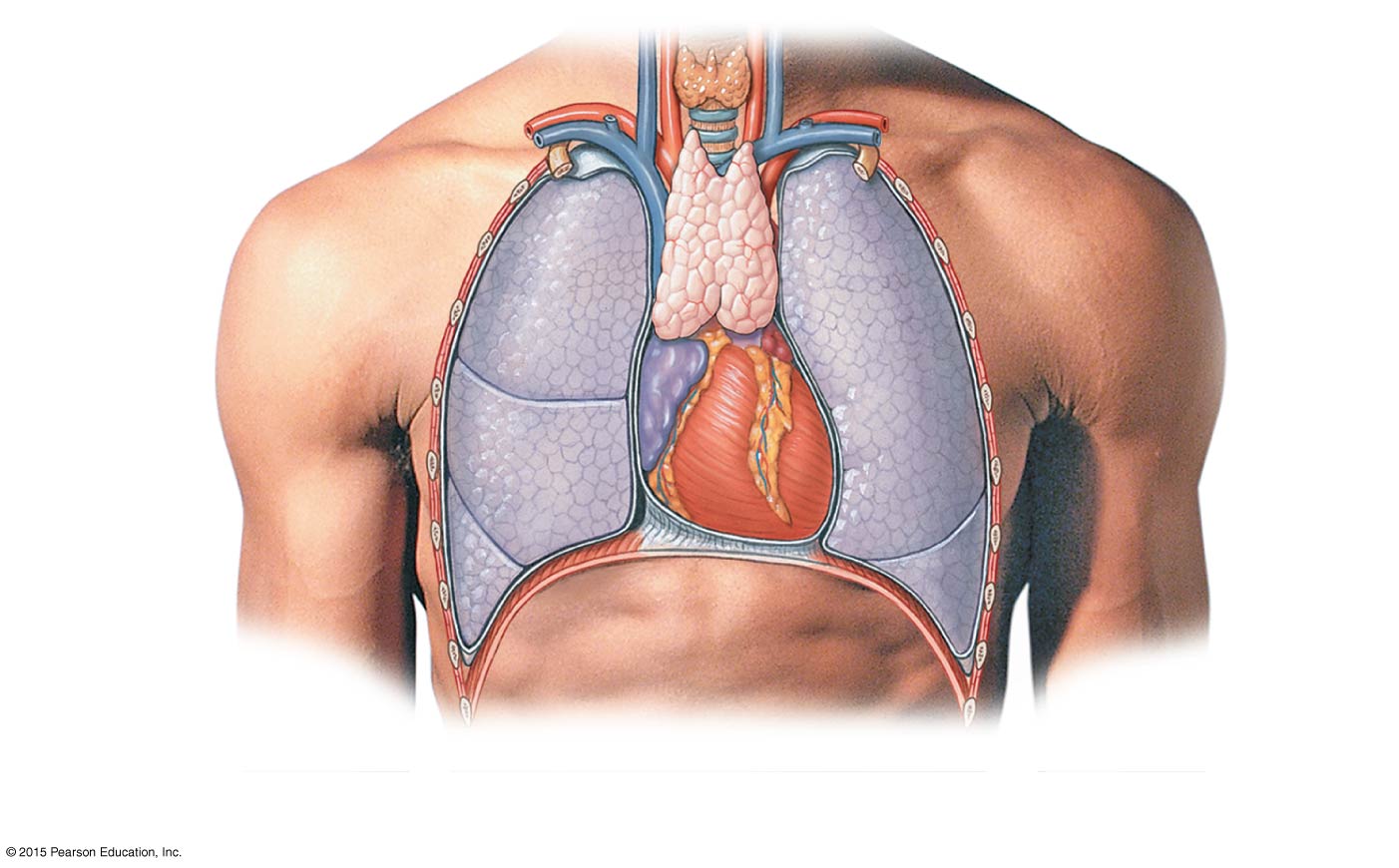 Thyroid gland
Trachea
Thymus
Leftlobe
Right lobe
Leftlung
Rightlung
Heart
Diaphragm
The appearance and position of the thymusin relation to other organs in the chest.
a
Figure 22-9b The Thymus.
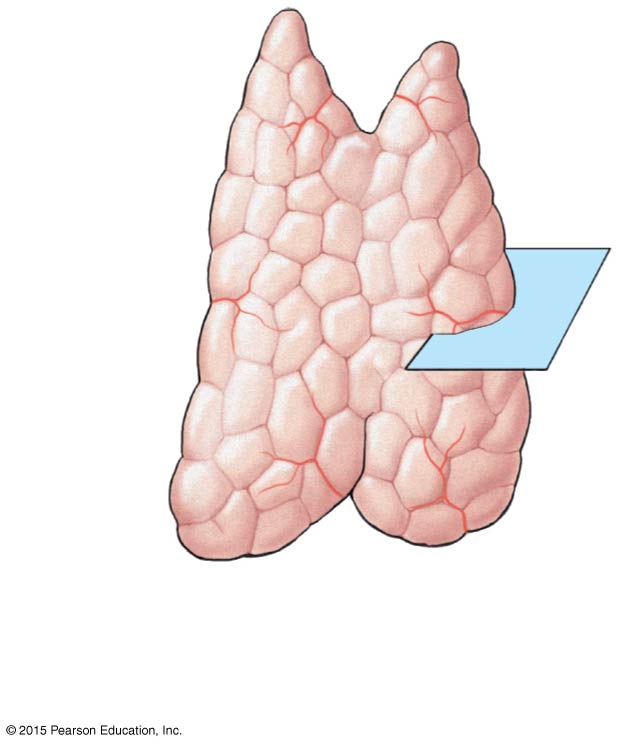 Leftlobe
Rightlobe
Septa
Lobule
Anatomicallandmarks on
the thymus.
b
Figure 22-9c The Thymus.
Medulla
Septa
Cortex
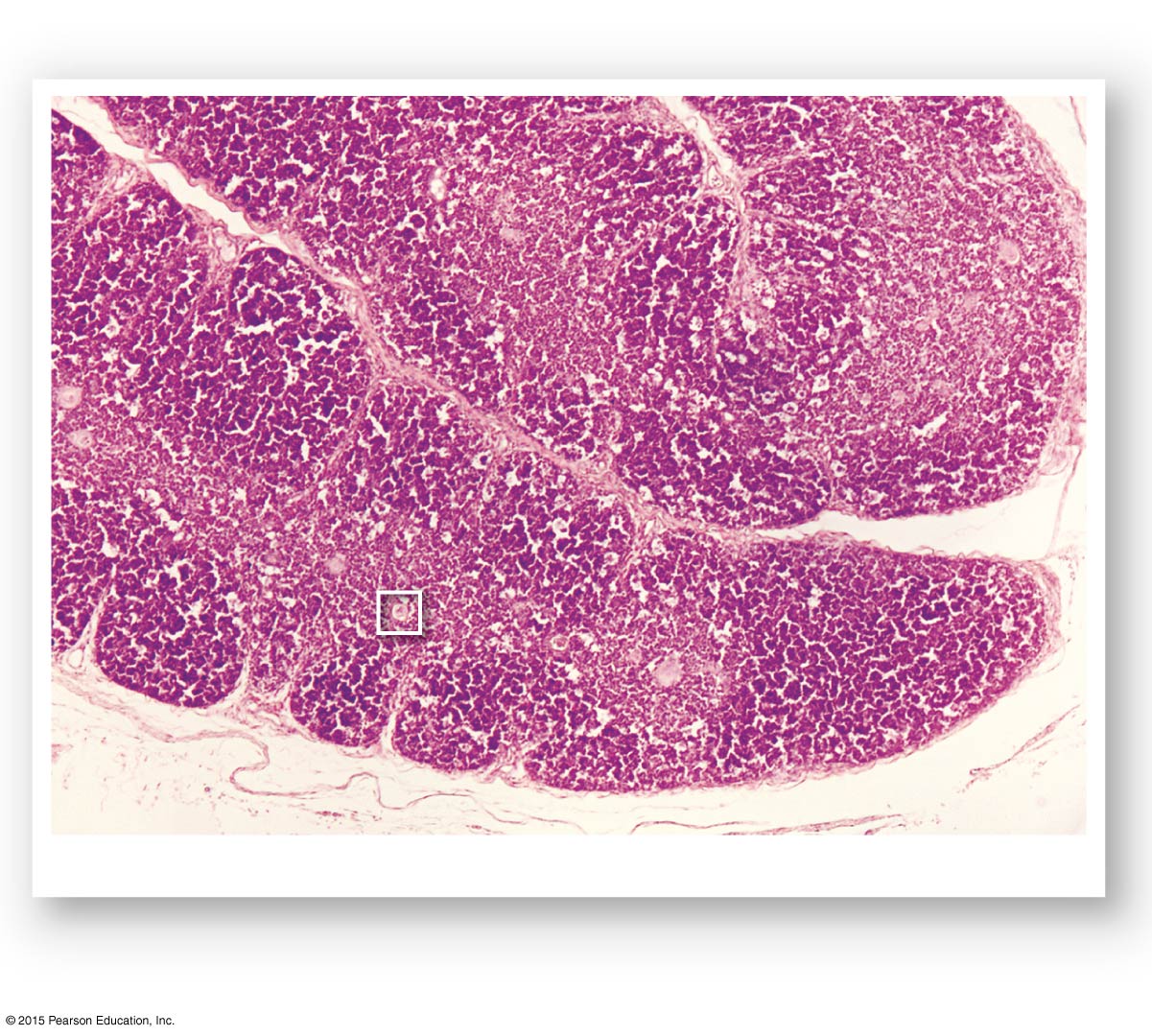 Lobule
Lobule
The thymus gland
LM × 50
c
Fibrous septa divide the tissue of the thymus into lobulesresembling interconnected lymphoid nodules.
Figure 22-9d The Thymus.
Lymphocytes
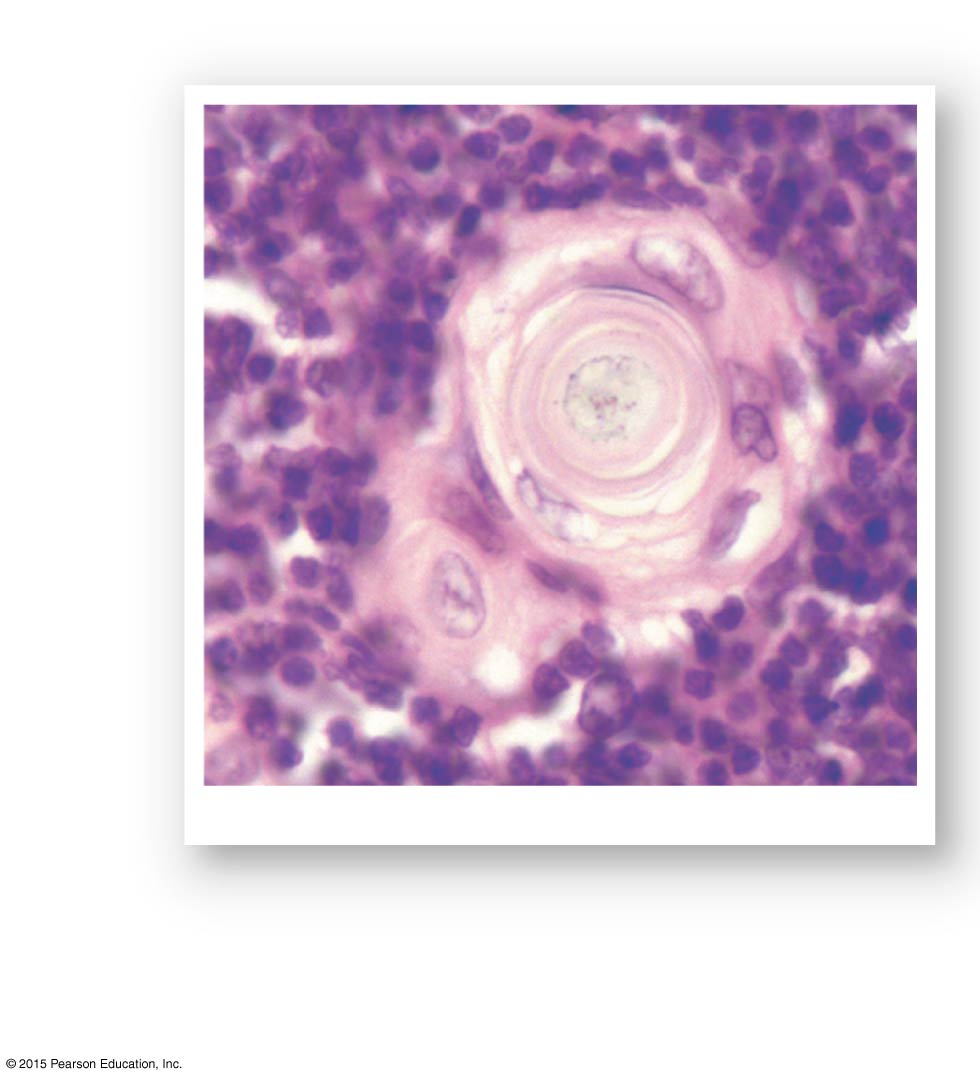 Thymiccorpuscle
Thymicepithelialcells
A thymic corpuscle
LM × 550
Higher magnification reveals the unusualstructure of thymic corpuscles. The smallcells are lymphocytes in various stages ofdevelopment.
d
22-2 Structures of Body Defenses
Three Functions of the Spleen 
Removal of abnormal blood cells and other blood components by phagocytosis
Storage of iron recycled from red blood cells
Initiation of immune responses by B cells and T cells
In response to antigens in circulating blood
22-2 Structures of Body Defenses
Anatomy of the Spleen 
Attached to stomach by gastrosplenic ligament
Contacts diaphragm and left kidney
Splenic veins, arteries, and lymphatic vessels
Communicate with spleen at hilum
22-2 Structures of Body Defenses
Histology of the Spleen 
Inside fibrous capsule
Red pulp contains many red blood cells
White pulp resembles lymphoid nodules
22-2 Structures of Body Defenses
Trabecular Arteries 
Branch and radiate toward capsule
Finer branches surrounded by white pulp
Capillaries discharge red blood cells into red pulp
Red Pulp
Contains elements of circulating blood
Plus fixed and free macrophages
22-2 Structures of Body Defenses
Splenic Circulation 
Blood passes through:
Network of reticular fibers
Then enters large sinusoids (lined by macrophages)
Which empty into trabecular veins
Figure 22-10a The Spleen.
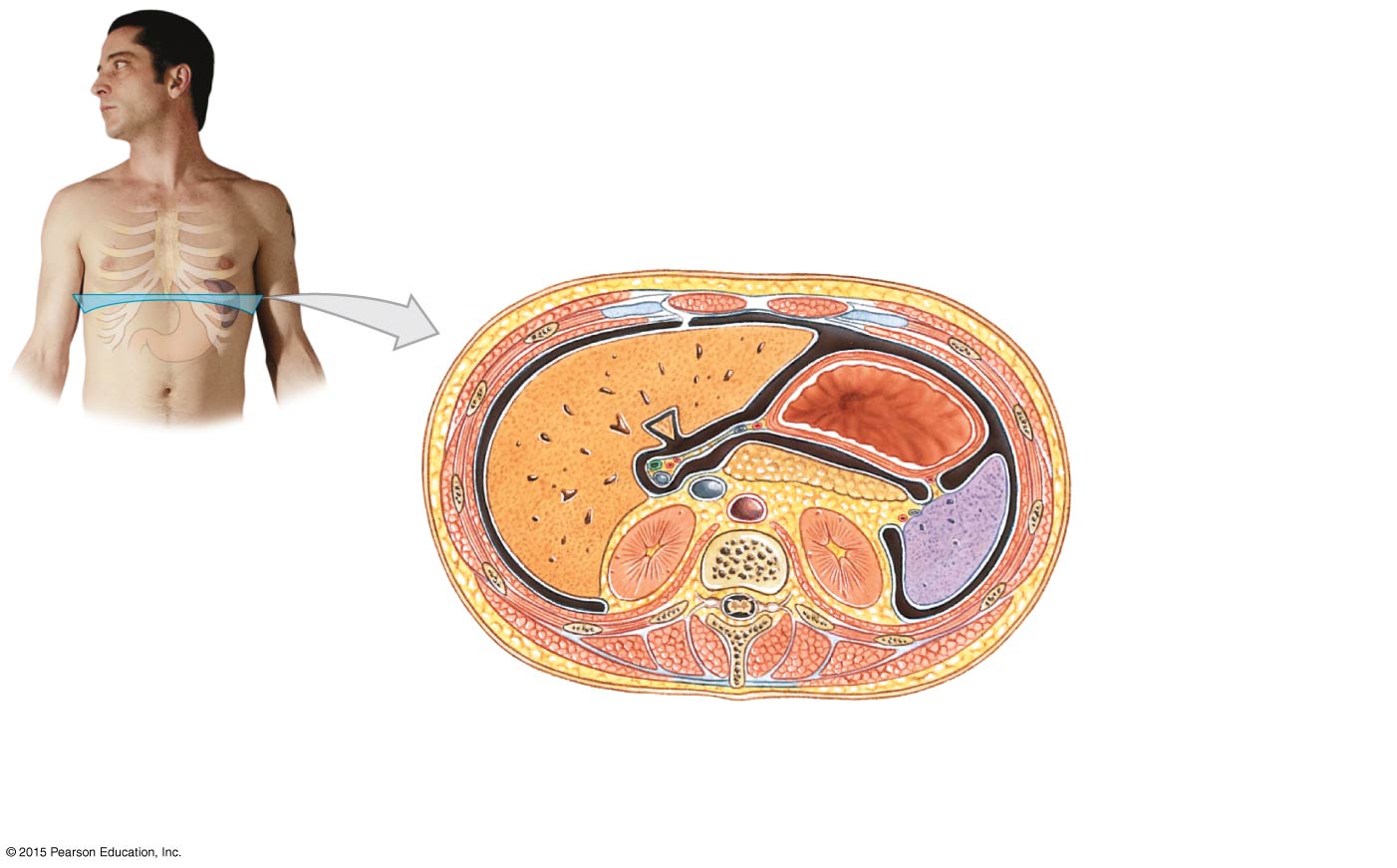 Spleen
Parietal peritoneum
Visceral peritoneum
Stomach
Diaphragm
Rib
Gastrosplenic ligament
Liver
Pancreas
Gastric area
Diaphragmatic surface
Aorta
Spleen
Hilum
Renal area
Kidneys
A transverse section through the trunk, showing the typical position ofthe spleen projecting into the peritoneal cavity. The shape of the spleenroughly conforms to the shapes of adjacent organs.
a
Figure 22-10b The Spleen.
SUPERIOR
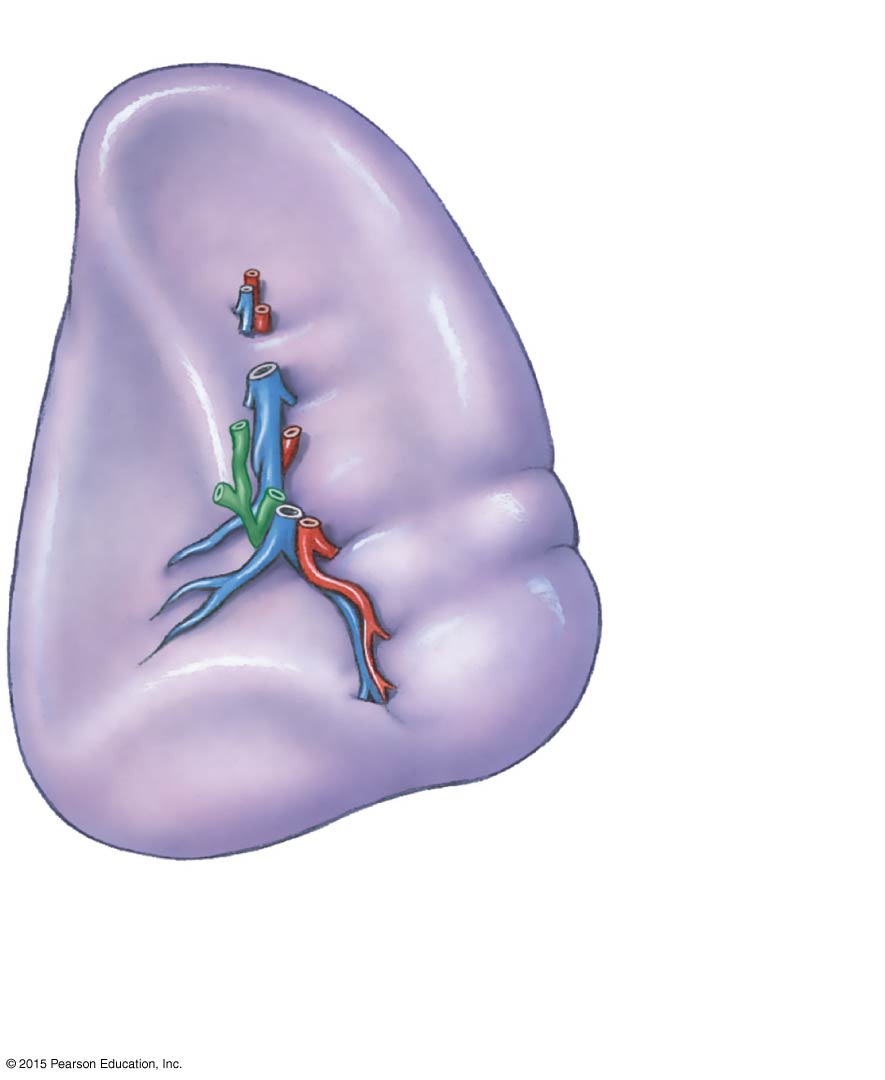 Gastricarea
Hilum
Splenic vein
Renalarea
Splenic artery
Spleniclymphaticvessel
INFERIOR
A posterior view of the surface of an intact spleen, showingmajor anatomical landmarks.
b
Figure 22-10c The Spleen.
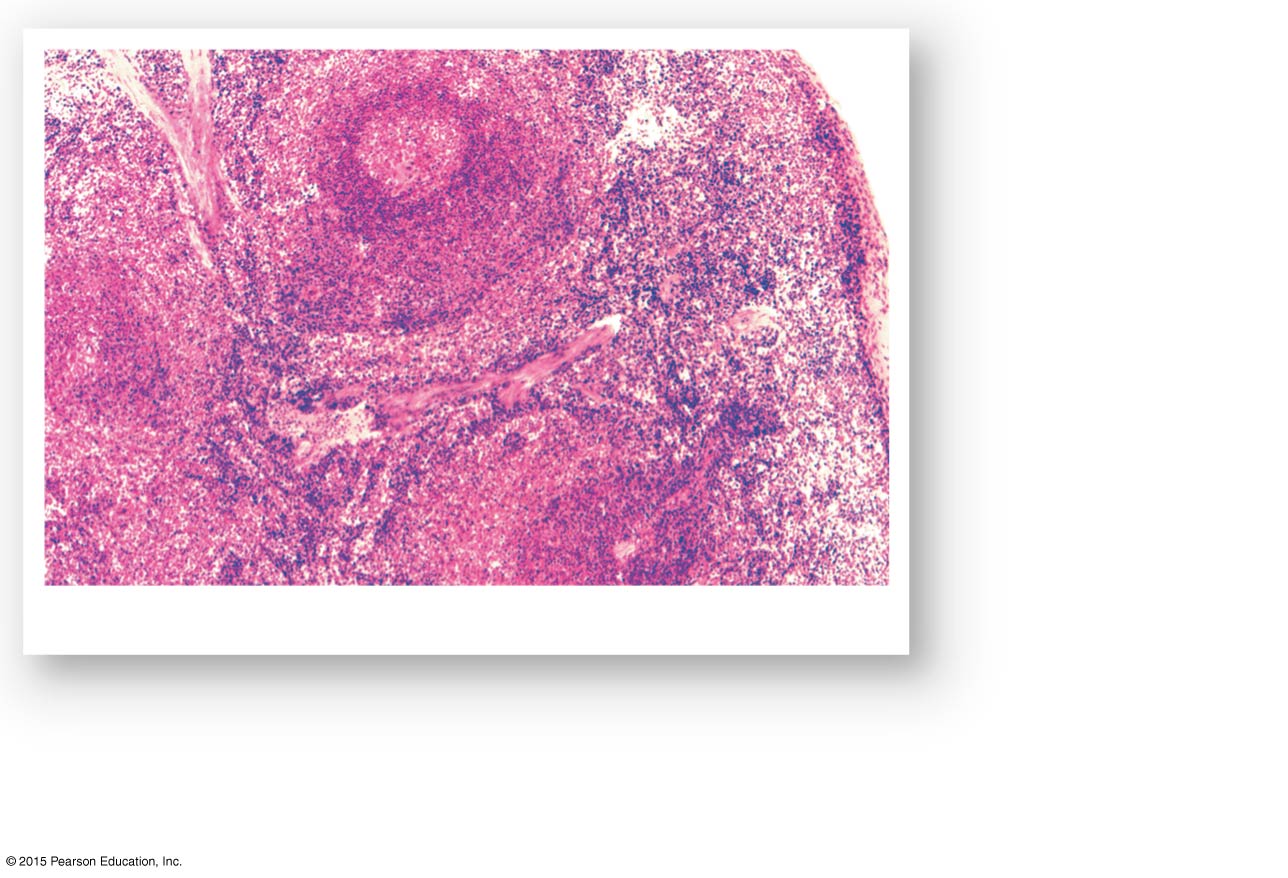 White pulp of 
splenic nodule
Capsule
Red pulp
Trabecularartery
Central artery insplenic nodule
LM × 50
The spleen
Spleen histology. White pulp is dominated by lymphocytes; itappears purple because the nuclei of lymphocytes stain verydarkly. Red pulp contains a large number of red blood cells.
c
22-2 Structures of Body Defenses
Spleen Function 
Phagocytes and other lymphocytes in spleen
Identify and attack damaged and infected cells
In circulating blood
22-2 Structures of Body Defenses
The Lymphatic System and Body Defenses
Body defenses provide resistance to fight infection, illness, and disease
Two categories of defenses
 Innate (nonspecific) immunity 
 Adaptive (specific) immunity
22-2 Structures of Body Defenses
Innate (Nonspecific) Immunity 
Always works the same way 
Against any type of invading agent
Nonspecific resistance

Adaptive (Specific) Immunity 
Protects against specific pathogens
Depends on activities of lymphocytes
Specific resistance (immunity)
Develops after exposure to environmental hazards
22-3 Nonspecific Defenses
Seven Major Categories of Innate (Nonspecific) Immunity
 Physical barriers
 Phagocytes 
 Immune surveillance
 Interferons
 Complement
 Inflammatory response
 Fever
22-3 Nonspecific Defenses
Physical Barriers
Keep hazardous materials outside the body
Phagocytes 
Attack and remove dangerous microorganisms
Immune Surveillance
Constantly monitors normal tissues
With natural killer cells (NK cells)
22-3 Nonspecific Defenses
Interferons 
Chemical messengers that trigger production of antiviral proteins in normal cells
Antiviral proteins
Do not kill viruses
Block replication in cell
Complement 
System of circulating proteins 
Assists antibodies in destruction of pathogens
22-3 Nonspecific Defenses
Inflammatory Response
Localized, tissue-level response that tends to limit spread of injury or infection 
Fever
A high body temperature
Increases body metabolism
Accelerates defenses
Inhibits some viruses and bacteria
Figure 22-11 Innate Defenses (Part 1 of 2).
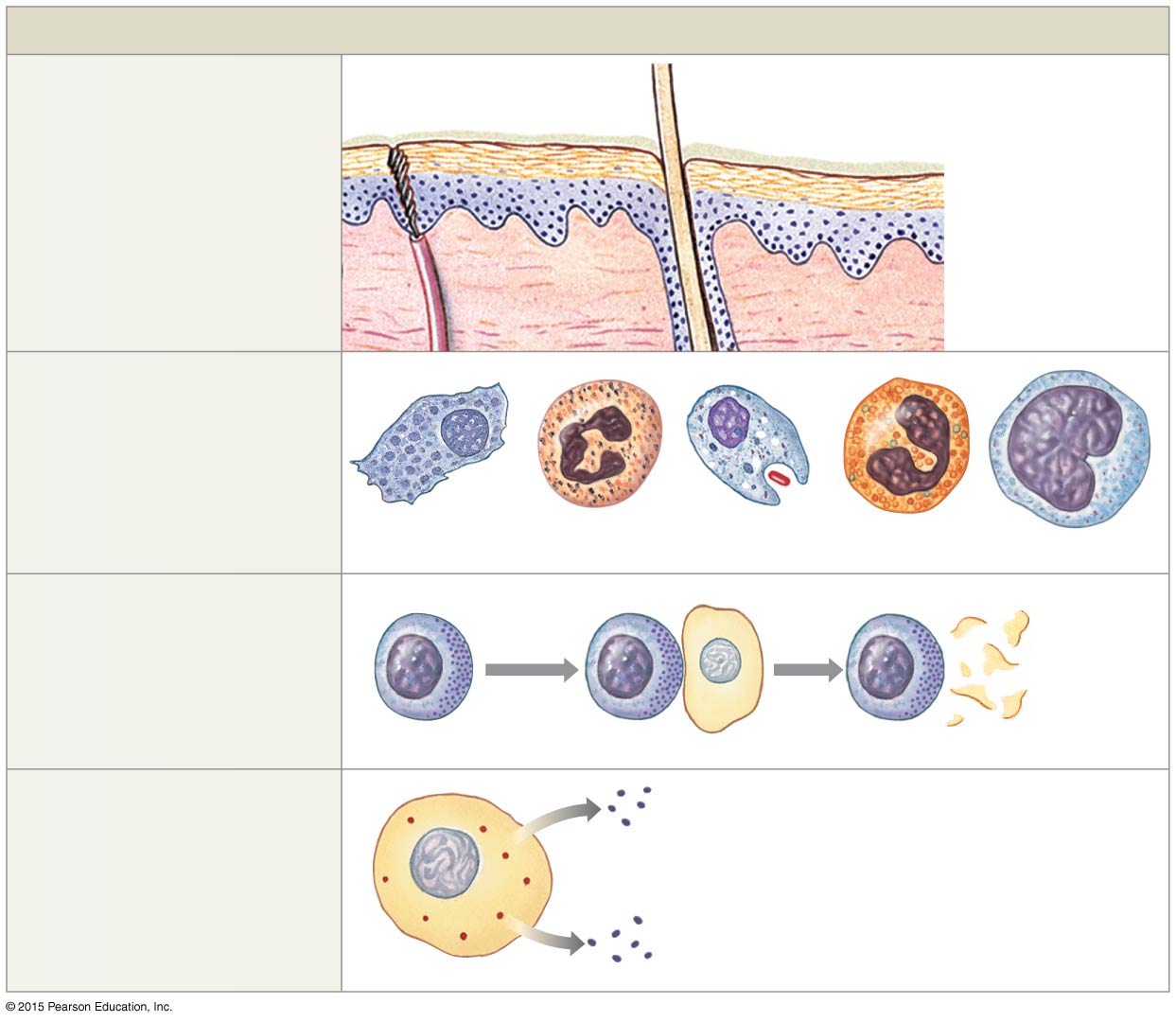 Innate Defenses
Physical barriers
Duct of eccrinesweat gland
Secretions
Hair
keep hazardousorganisms andmaterials outsidethe body.
Epithelium
Phagocytes
engulf pathogensand cell debris.
Fixedmacrophage
Freemacrophage
Monocyte
Eosinophil
Neutrophil
Immune surveillance
is the destruction ofabnormal cells by NKcells in peripheral tissues.
Lysedabnormalcell
Naturalkiller cell
Interferons
are chemical messengersthat coordinate thedefenses against viralinfections.
Interferons released by activatedlymphocytes, macrophages, orvirus-infected cells
Figure 22-11 Innate Defenses (Part 2 of 2).
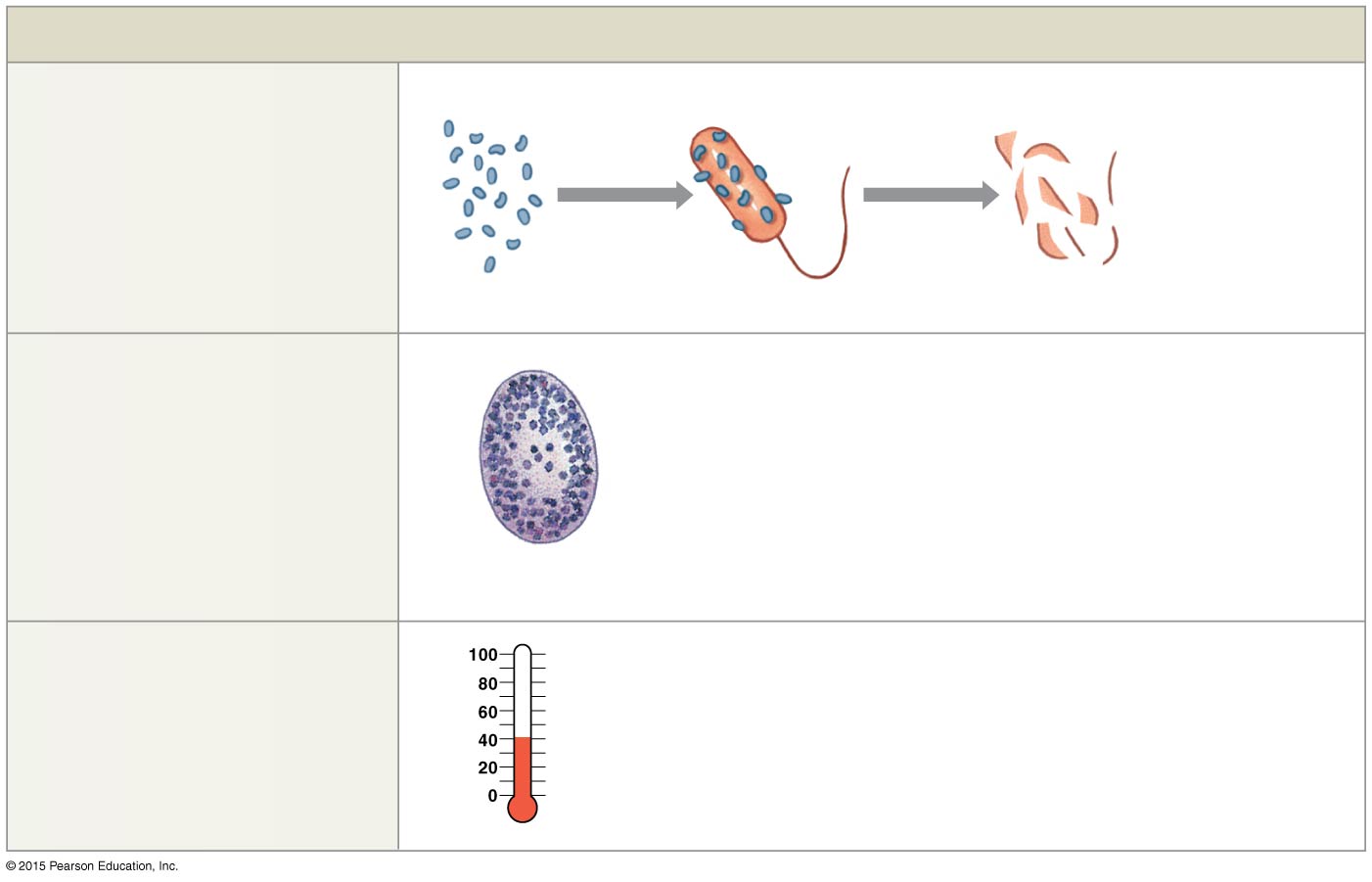 Innate Defenses
Complement
is a system of circulatingproteins that assistantibodies in thedestruction of pathogens.
Lysedpathogen
Complement
Inflammation
Blood flow increased
Phagocytes activated
Capillary permeability increased
Complement activated
Clotting reaction walls off region
Regional temperature increased
Adaptive defenses activated
is a localized, tissue-levelresponse that tends tolimit the spread of aninjury or infection.
Mast cell
Fever
is an elevation of bodytemperature that acceleratestissue metabolism andbody defenses.
Body temperature rises above 37.2C inresponse to pyrogens
22-3 Nonspecific Defenses
Physical Barriers 
Outer layer of skin
Hair
Epithelial layers of internal passageways
Secretions that flush away materials
Sweat glands, mucus, and urine
Secretions that kill or inhibit microorganisms
Enzymes, antibodies, and stomach acid
22-3 Nonspecific Defenses
Two Classes of Phagocytes 
 Microphages
Neutrophils and eosinophils
Leave the bloodstream
Enter peripheral tissues to fight infections
22-3 Nonspecific Defenses
Two Classes of Phagocytes
 Macrophages
Large phagocytic cells derived from monocytes 
Distributed throughout body
Make up monocyte–macrophage system (reticuloendothelial system)
22-3 Nonspecific Defenses
Activated Macrophages 
Respond to pathogens in several ways
Engulf pathogen and destroy it with lysosomal enzymes
Bind to pathogen so other cells can destroy it
Destroy pathogen by releasing toxic chemicals into interstitial fluid
22-3 Nonspecific Defenses
Two Types of Macrophages 
 Fixed macrophages 
Also called histiocytes
Stay in specific tissues or organs
For example, dermis and bone marrow
 Free macrophages 
Also called wandering macrophages
Travel throughout body
22-3 Nonspecific Defenses
Special Histiocytes 
Microglia found in central nervous system
Kupffer cells found in liver sinusoids
Free Macrophages
Special free macrophages
Alveolar macrophages (phagocytic dust cells)
22-3 Nonspecific Defenses
Movement and Phagocytosis
All macrophages:
Move through capillary walls (emigration)
Are attracted or repelled by chemicals in surrounding fluids (chemotaxis)
Phagocytosis begins:
When phagocyte attaches to target (adhesion)
And surrounds it with a vesicle
22-3 Nonspecific Defenses
Immunological Surveillance 
Is carried out by natural killer (NK) cells
Activated NK Cells
Identify and attach to abnormal cell (nonselective)
Golgi apparatus in NK cell forms perforin vesicles
Vesicles release proteins called perforins (exocytosis)
Perforins lyse abnormal plasma membrane
Also attack cancer cells and cells infected with viruses
Figure 22-12 How Natural Killer Cells Kill Cellular Targets (Part 1 of 4).
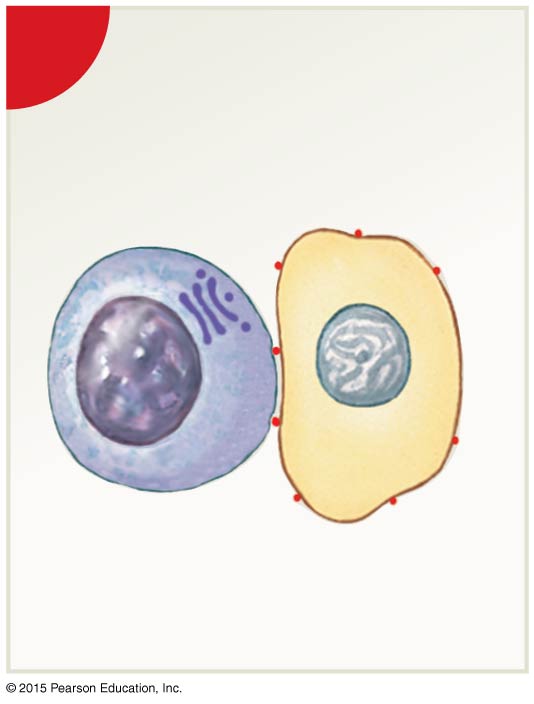 1
Recognition and adhesion
NKcell
Golgi apparatus
Abnormalcell
Figure 22-12 How Natural Killer Cells Kill Cellular Targets (Part 2 of 4).
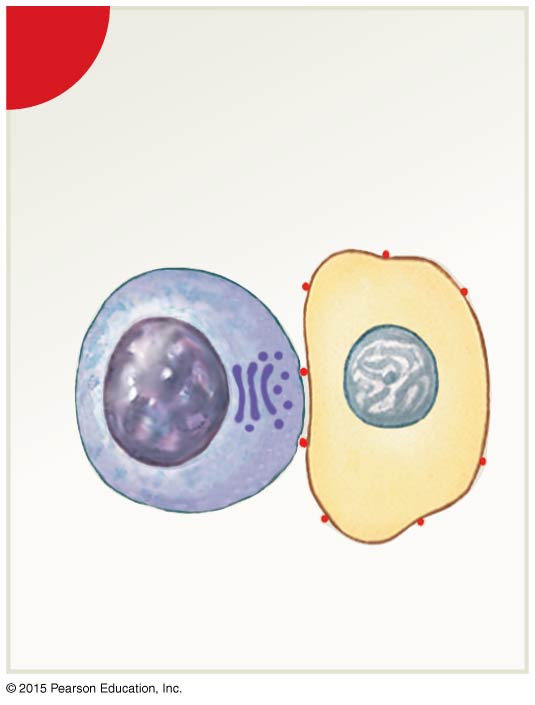 2
Realignment ofGolgi apparatus
Figure 22-12 How Natural Killer Cells Kill Cellular Targets (Part 3 of 4).
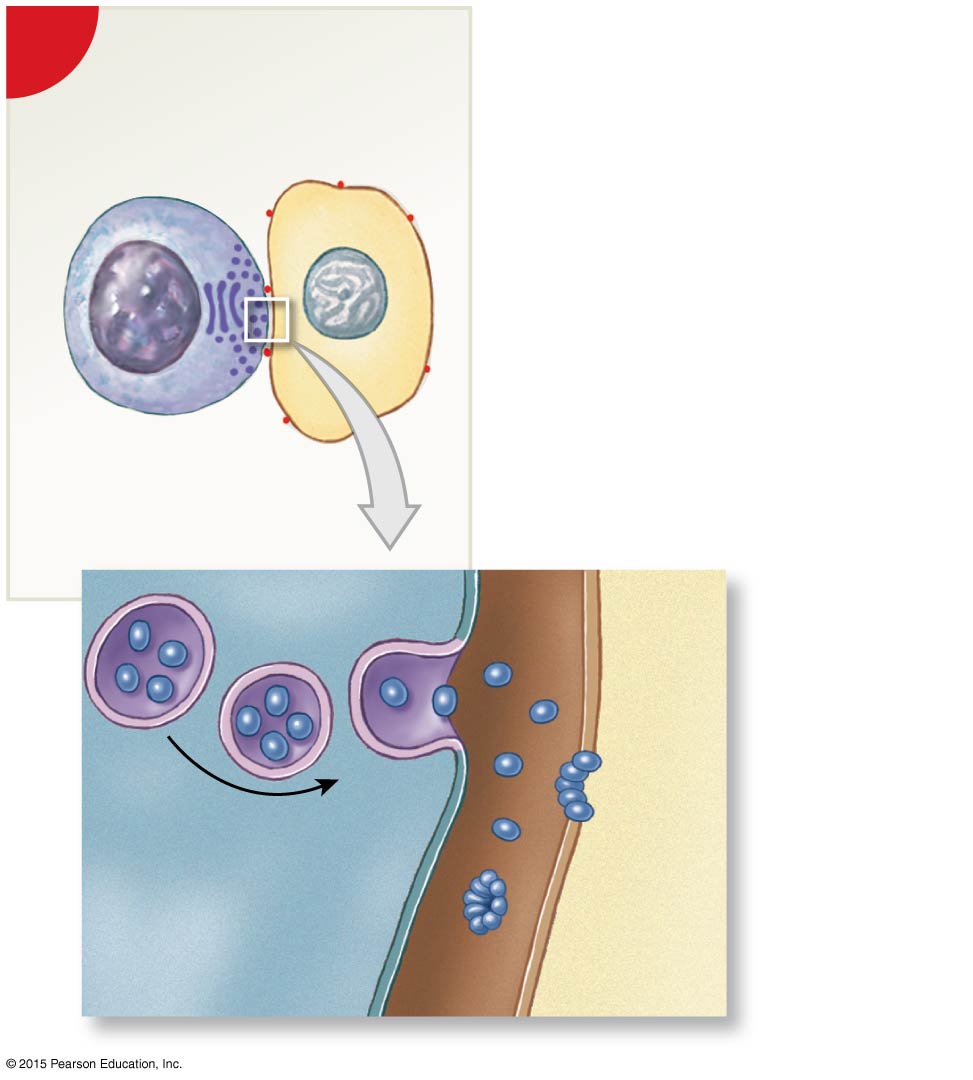 3
Secretion ofperforin
Perforinmolecules
Pores formedby perforincomplex
NKcell
Abnormalcell
Figure 22-12 How Natural Killer Cells Kill Cellular Targets (Part 4 of 4).
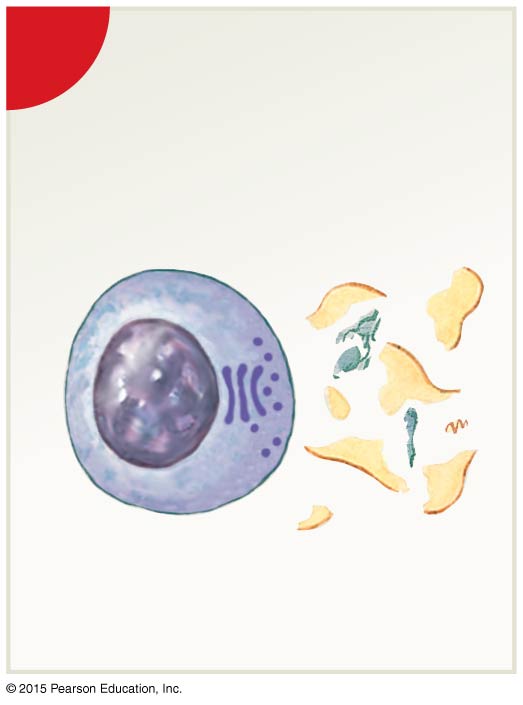 4
Lysis of abnormalcell
22-3 Nonspecific Defenses
Immunological Surveillance 
Cancer cells 
With tumor-specific antigens 
Are identified as abnormal by NK cells
Some cancer cells avoid NK cells (immunological escape)
22-3 Nonspecific Defenses
Immunological Surveillance 
Viral infections 
Cells infected with viruses
Present abnormal proteins on plasma membranes
Allow NK cells to identify and destroy them
22-3 Nonspecific Defenses
Interferons 
Proteins (cytokines) released by activated lymphocytes and macrophages
Cytokines
Chemical messengers released by tissue cells
To coordinate local activities
To act as hormones to affect whole body
22-3 Nonspecific Defenses
Three Types of Interferons
 Alpha-interferons 
Produced by leukocytes
Stimulate NK cells
 Beta-interferons
Secreted by fibroblasts
Slow inflammation
 Gamma-interferons
Secreted by T cells and NK cells
Stimulate macrophage activity
Figure 22-13 Interferons.
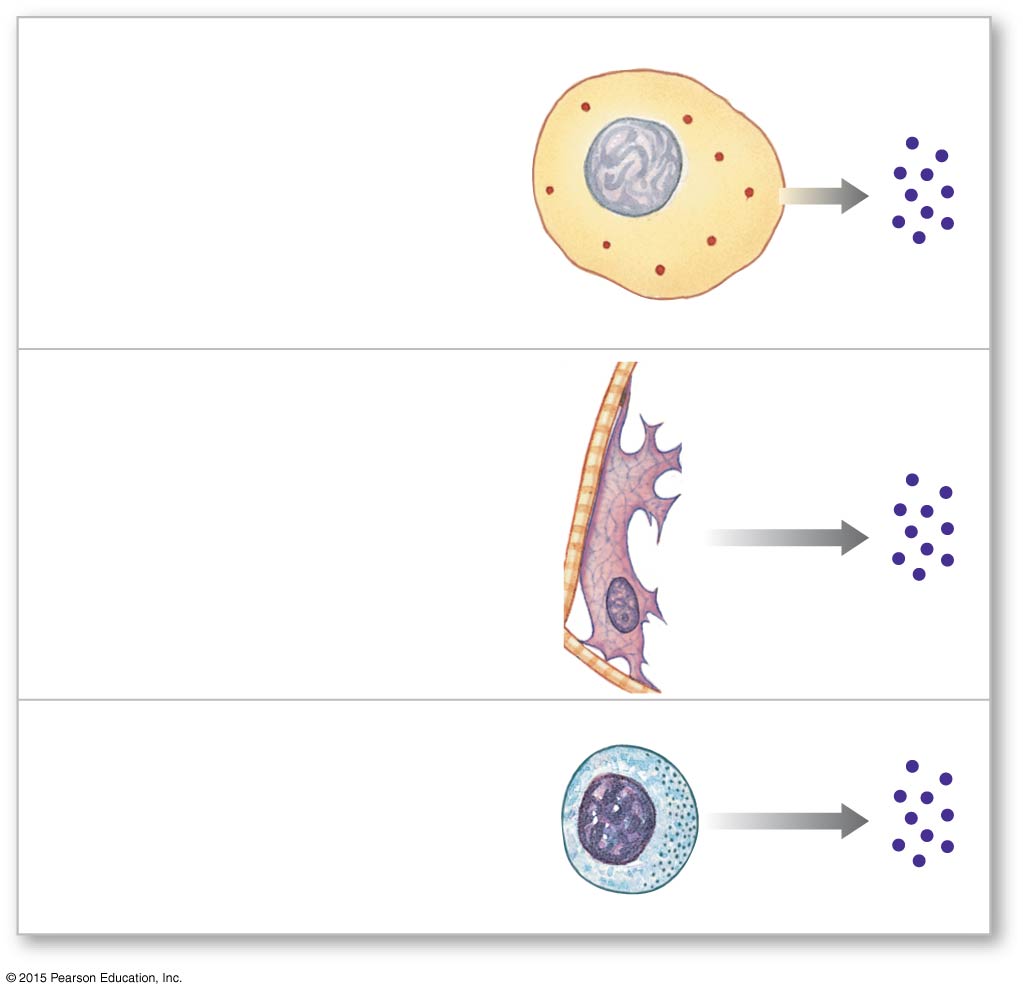 Interferon alpha (α) isproduced by cells infected with viruses. They attractand stimulate NK cells and enhance resistanceto viral infection.
Interferon beta (β) issecreted by fibroblastsand slows inflammationin a damaged area.
Interferon gamma () is secreted by T cells andNK cells and stimulatesmacrophage activity.
22-3 Nonspecific Defenses
Complement
Plasma contains 30 special complement (C) proteins
That form complement system and complement antibody action
Complement activation
Complements work together in cascades
Two pathways activate the complement system
 Classical pathway
 Alternative pathway
22-3 Nonspecific Defenses
Complement Activation: The Classical Pathway
Fast method C1 binds to: 
Antibody molecule attached to antigen (bacterium)
Bound protein acts as enzyme
Catalyzes chain reaction
Figure 22-14 Pathways of Complement Activation (Part 2 of 3).
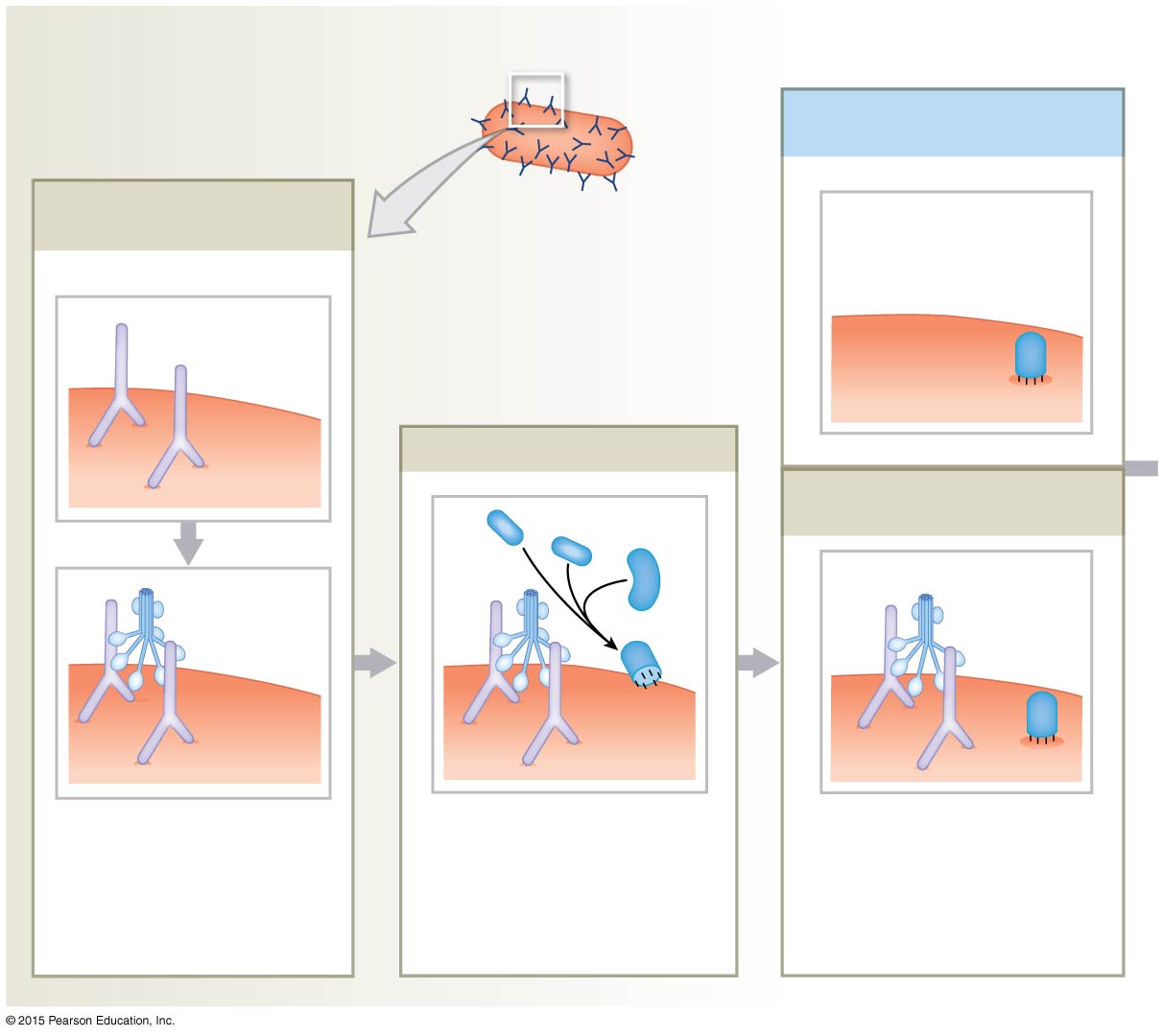 Classical Pathway
The most rapid and effective activationof the complement system occursthrough the classical pathway.
C3b Attachment(alternative pathway)
Antibody Binding andC1 Attachment
Antibody binding
C3b
Antibodies
Activation and Cascade
Bacterialcell wall
C3b Attachment(classical pathway)
C4
C2
C3
C1
C3b
C3b
The attached C1 proteinthen acts as an enzyme, catalyzing a series ofreactions involving othercomplement proteins.
The classical pathwayends with the conversion of an inactive C3 to an
activated C3b thatattaches to the cell wall.
C1 must attach to two antibodies for itsactivation.
22-3 Nonspecific Defenses
Complement Activation: The Alternative Pathway
Slow method exposed to antigen
Factor P (properdin)
Factor B
Factor D 
Interact in plasma
Figure 22-14 Pathways of Complement Activation (Part 1 of 3).
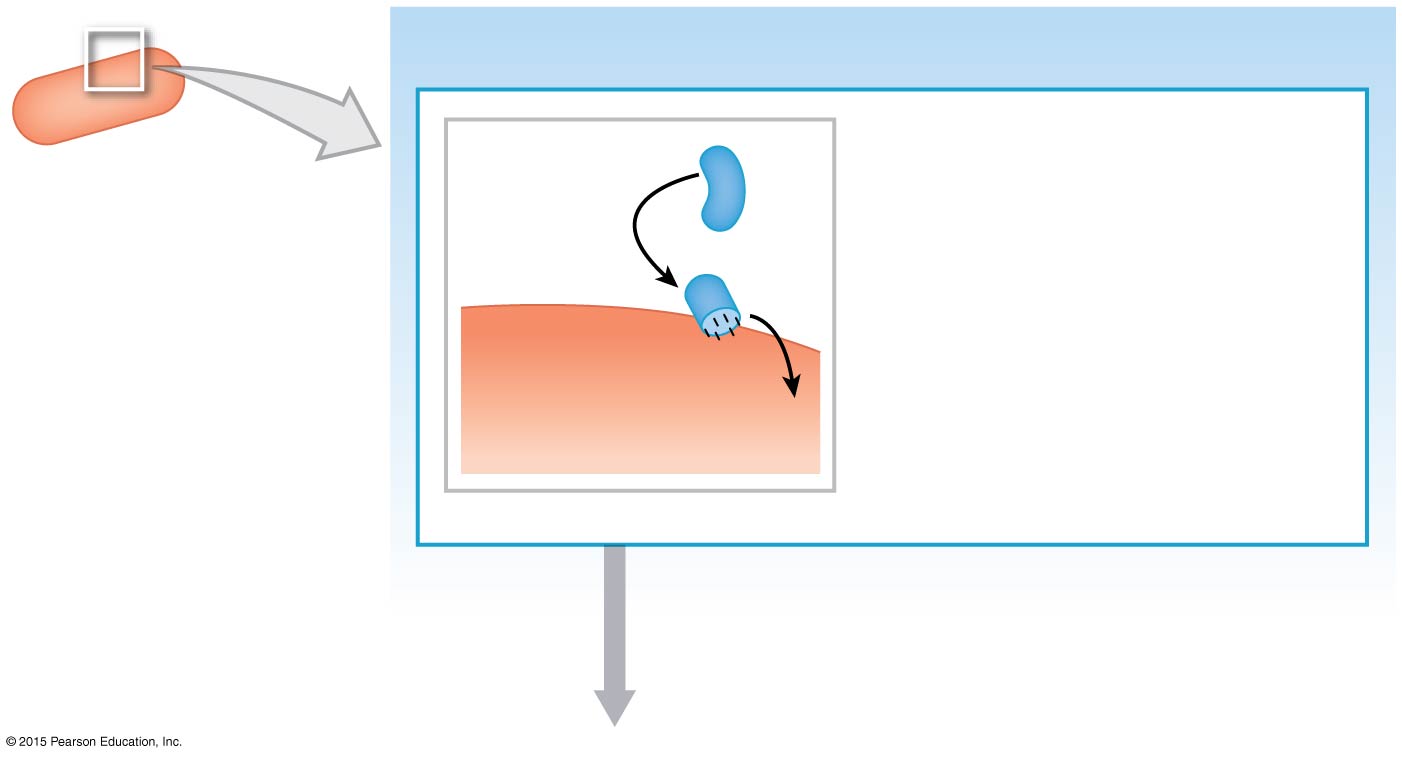 Alternative Pathway
The alternative pathway begins
when several complement
proteins, notably properdin,interact in the plasma. Thisinteraction can be triggered byexposure to foreign materials,such as the capsule of a bacterium. The end result is theattachment of an activated C3bprotein to the bacterial cell wall.
C3
The alternativepathway is importantin the defenseagainst bacteria,some parasites, andvirus-infected cells.
ProperdinFactor BFactor D
C3b
Bacterialcell wall
22-3 Nonspecific Defenses
Complement Activation 
Both pathways end with:
Conversion of inactive complement protein C3
To active form C3b
22-3 Nonspecific Defenses
Effects of Complement Activation
Pore formation 
Destruction of target plasma membranes
Five complement proteins join to form membrane attack complex (MAC)
Enhancement of phagocytosis by opsonization 
Complements working with antibodies (opsonins)
Histamine release
Increases the degree of local inflammation and blood flow
Figure 22-14 Pathways of Complement Activation (Part 3 of 3).
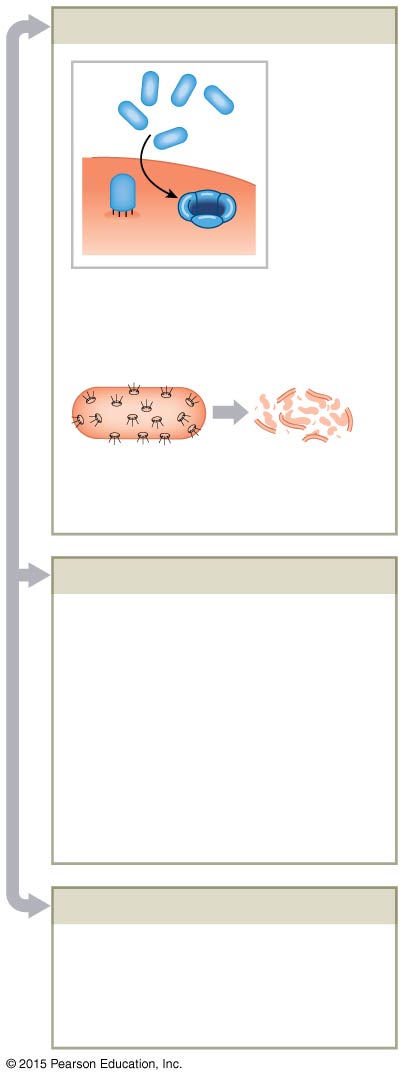 Cell Lysis by Pore Formation
Once an            activated           C3b protein           has attached           to the           cell wall,           additional           complement           proteins
form a membrane attackcomplex (MAC) in the membranethat destroys the integrity of thetarget cell.
C5-C9
MAC
Cell lysis
Multiple poresin bacterium
Enhanced Phagocytosis
A coating of complement proteinsand antibodies both attractsphagocytes and makes thetarget cell easier to engulf. Thisenhancement of phagocytosis, a process called opsonization,occurs because macrophagemembranes contain receptorsthat detect and bind to complementproteins and bound antibodies.
Histamine Release
Release of histamine by mast cellsand basophils increases the degreeof local inflammation andaccelerates blood flow to the region.
22-3 Nonspecific Defenses
Inflammation 
Also called inflammatory response 
A localized response
Triggered by any stimulus that kills cells or injures tissue
22-3 Nonspecific Defenses
Cardinal Signs and Symptoms 
Swelling (tumor)
Redness (rubor)
Heat (calor)
Pain (dolor)
22-3 Nonspecific Defenses
Three Effects of Inflammation
Temporary repair and barrier against pathogens
Retards spread of pathogens into surrounding areas
Mobilization of local and systemic defenses
And facilitation of repairs (regeneration)
Figure 22-15 Inflammation and the Steps in Tissue Repair (Part 1 of 2).
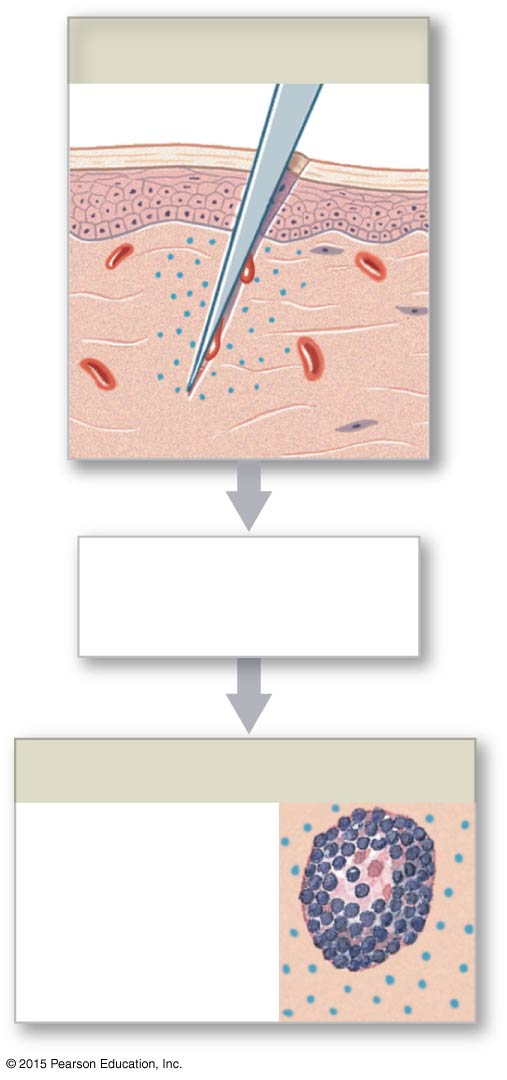 Tissue Damage
Chemical change
in interstitial fluid
Mast Cell Activation
Release of
histamine and
heparin from
mast cells
Figure 22-15 Inflammation and the Steps in Tissue Repair (Part 2 of 2).
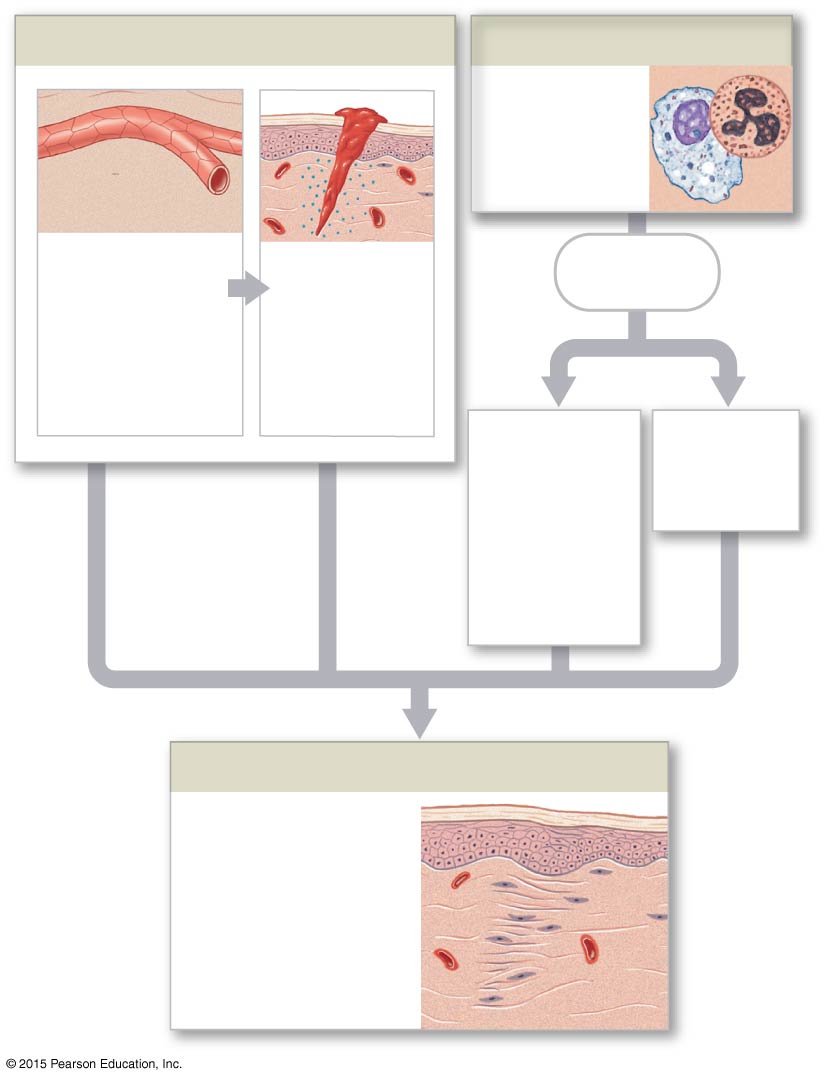 Phagocyte Attraction
Redness, Swelling, Heat, and Pain
Attraction of
phagocytes,
especially
neutrophils
Dilation of
blood vessels,
Increased
blood flow,
increased vessel
permeability
Release of
cytokines
Clot
formation
(temporary
repair)
Removal of
debris by
neutrophils
and macro-
phages;
stimulation
of fibroblasts
Activation
of specific
defenses
Tissue Repair
Pathogen removal,
clot erosion, scar
tissue formation
22-3 Nonspecific Defenses
Products of Inflammation 
Necrosis
Local tissue destruction in area of injury
Pus
Mixture of debris and necrotic tissue
Abscess
Pus accumulated in an enclosed space
22-3 Nonspecific Defenses
Fever 
A maintained body temperature above 37.2C (99F)
Pyrogens 
Any material that causes the hypothalamus to raise body temperature
Circulating pathogens, toxins, or antibody complexes
Endogenous pyrogens or interleukin-1 (IL-1)
Pyrogen released by active macrophages
A cytokine
22-4 Specific Defenses
Adaptive (Specific) Defenses 	
Specific resistance (immunity)
Responds to specific antigens
With coordinated action of T cells and B cells
22-4 Specific Defenses
Specific Defenses 	
T Cells
Provide cell-mediated immunity
Defend against abnormal cells and pathogens inside cells
B Cells 
Provide antibody-mediated immunity
Defend against antigens and pathogens in body fluids
22-4 Specific Defenses
Forms of Immunity 
 Innate 
Present at birth
 Adaptive
After birth 
 Active
Antibodies develop after exposure to antigen
 Passive
Antibodies are transferred from another source
22-4 Specific Defenses
Active Immunity 
Naturally acquired
Through environmental exposure to pathogens
Artificially induced
Through vaccines containing pathogens
22-4 Specific Defenses
Passive Immunity 
Naturally acquired
Antibodies acquired from the mother
Artificially induced
By an injection of antibodies
Figure 22-16 Forms of Immunity.
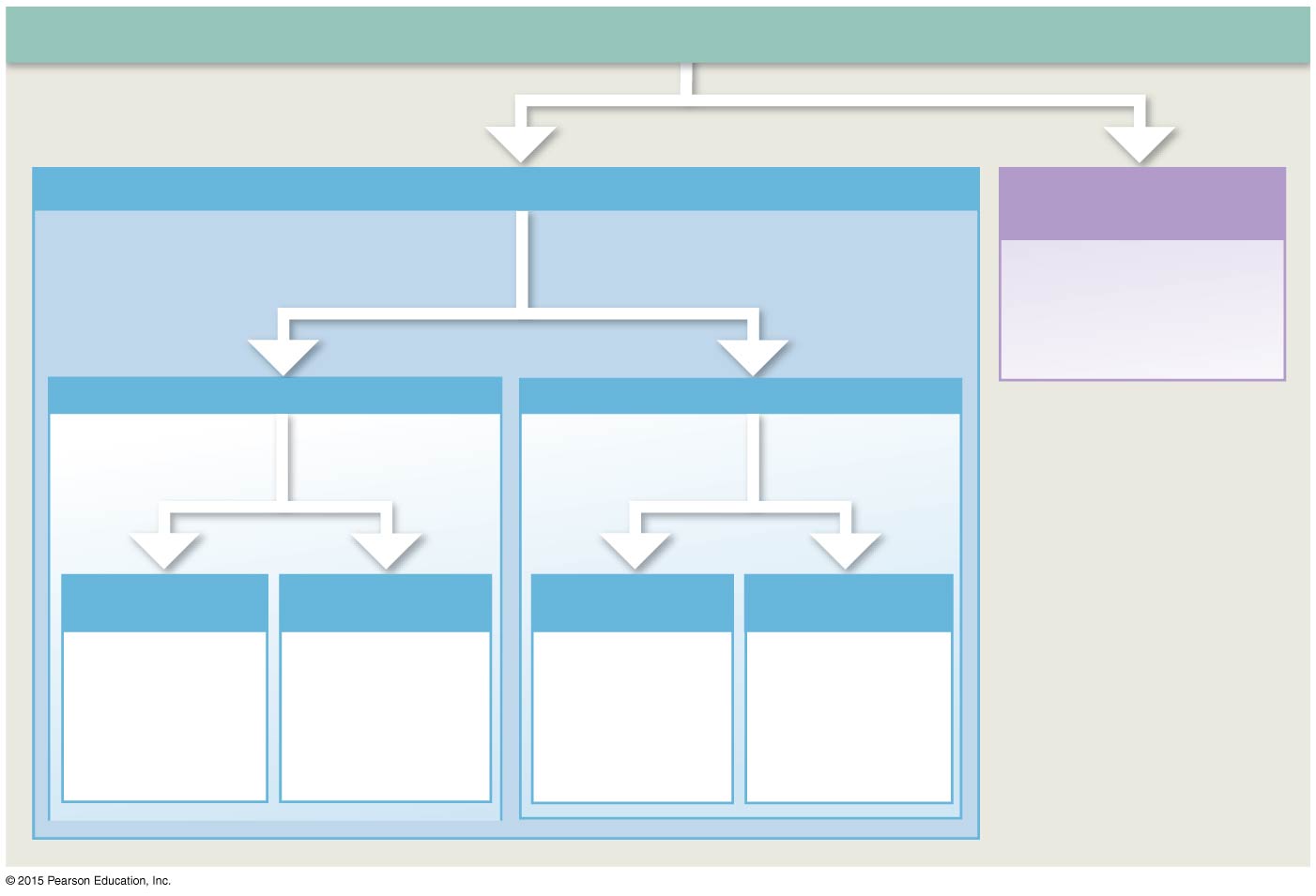 Immunity
Ability to resist
Infection and disease
Adaptive (Specific) Immunity
Innate (Nonspecific)
Immunity
Adaptive immunity is not present at birth. You
acquire immunity to a specific antigen only
When you have been exposed to that antigen
or receive antibodies
from another source.
Genetically determined—
no prior exposure or
antibody production
involved
Active Immunity
Passive Immunity
Develops in
response to antigen
exposure
Produced by transfer
of antibodies from
another source
Naturally acquired
active immunity
Artificially induced
active immunity
Naturally acquired
passive immunity
Artificially induced
passive immunity
Develops after
exposure to
antigens in
environment
Develops after
administration of
an antigen to
prevent disease
Conferred by
administration of
antibodies to
combat infection
Conferred by
transfer of
maternal
antibodies across
placenta or in
breast milk
22-4 Specific Defenses
Four Properties of Immunity 
 Specificity 
Each T or B cell responds only to a specific antigen and ignores all others
 Versatility
The body produces many types of lymphocytes
Each fights a different type of antigen
Active lymphocyte clones itself to fight specific antigen
22-4 Specific Defenses
Four Properties of Immunity 
 Memory
Some active lymphocytes (memory cells):
Stay in circulation
Provide immunity against new exposure
 Tolerance
Immune system ignores “normal” antigens (self- antigens)
22-4 Specific Defenses
An Introduction to the Immune Response
Two main divisions
Cell-mediated immunity (T cells)
Antibody-mediated immunity (B cells)
Figure 22-17 An Overview of the Immune Response.
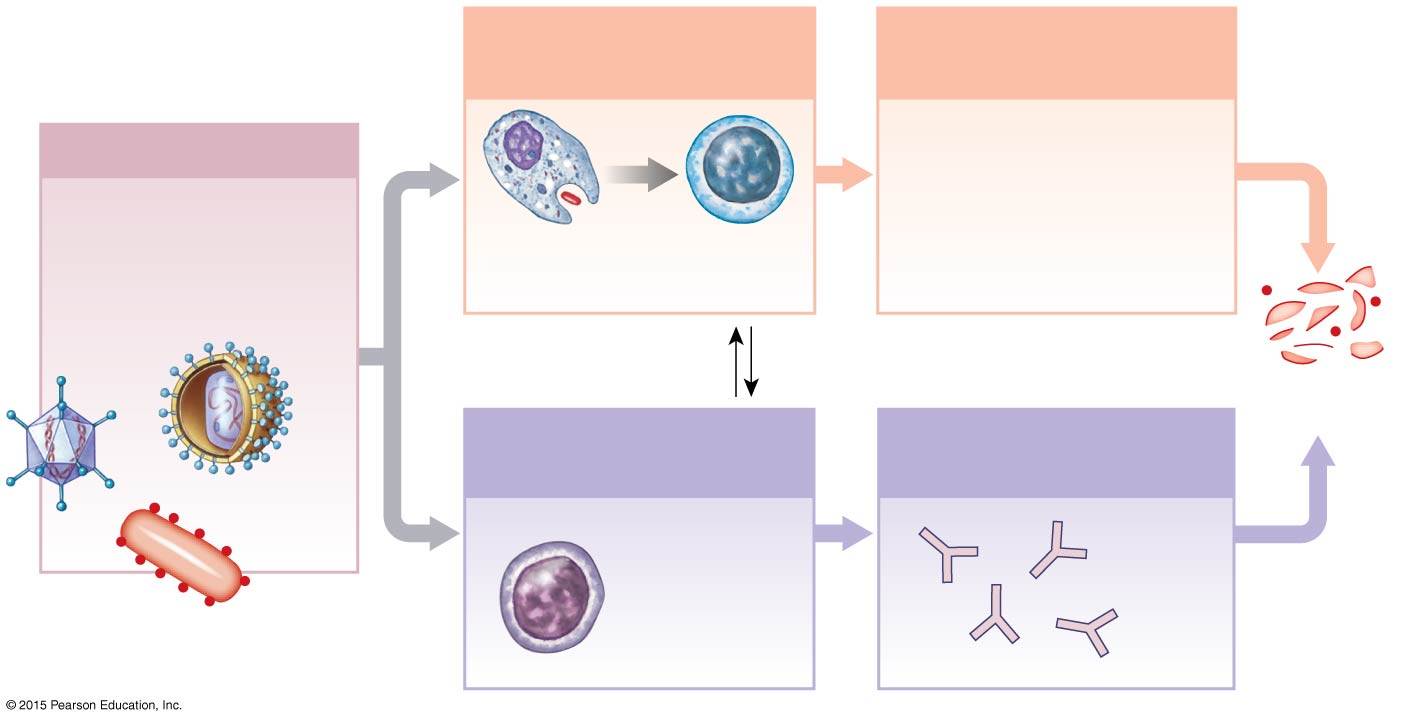 Direct Physical and
Chemical Attack
Cell-Mediated
Immunity
Activated T cells find
the pathogens and
attack them through
phagocytosis or the
release of chemical
toxins.
Adaptive Immunity
Antigen presentation
triggers specific
defenses, or an
immune response.
T cells
activated
Phagocytes
activated
Communication
and feedback
Destruction
of antigens
Antibody-Mediated
Immunity
Attack by Circulating
Antibodies
Activated B
cells give rise
to cells that
produce
antibodies
22-5 T Cells and Immunity
Four Major Types of T Cells
 Cytotoxic T cells (also called TC cells)	
Attack cells infected by viruses
Responsible for cell-mediated immunity
 Memory T cells
Clone more of themselves in response to “remembered” antigen
 Helper T cells (also called TH cells)
Stimulate function of T cells and B cells
 Suppressor T cells (also called TS cells)
Inhibit function of T cells and B cells
22-5 T Cells and Immunity
Antigen Presentation
T cells only recognize antigens that are bound to glycoproteins in plasma membranes 
MHC Proteins 
The membrane glycoproteins that bind to antigens
Genetically coded in chromosome 6
The major histocompatibility complex (MHC)
Differs among individuals
22-5 T Cells and Immunity
Two Classes of MHC Proteins 
Class I
Found in membranes of all nucleated cells 
Class II 
Found in membranes of antigen-presenting cells (APCs)
Found in lymphocytes
22-5 T Cells and Immunity
Class I MHC Proteins 
Pick up small peptides in cell and carry them to the surface
T cells ignore normal peptides
Abnormal peptides or viral proteins activate T cells to destroy cell
Figure 22-18a Antigens and MHC Proteins.
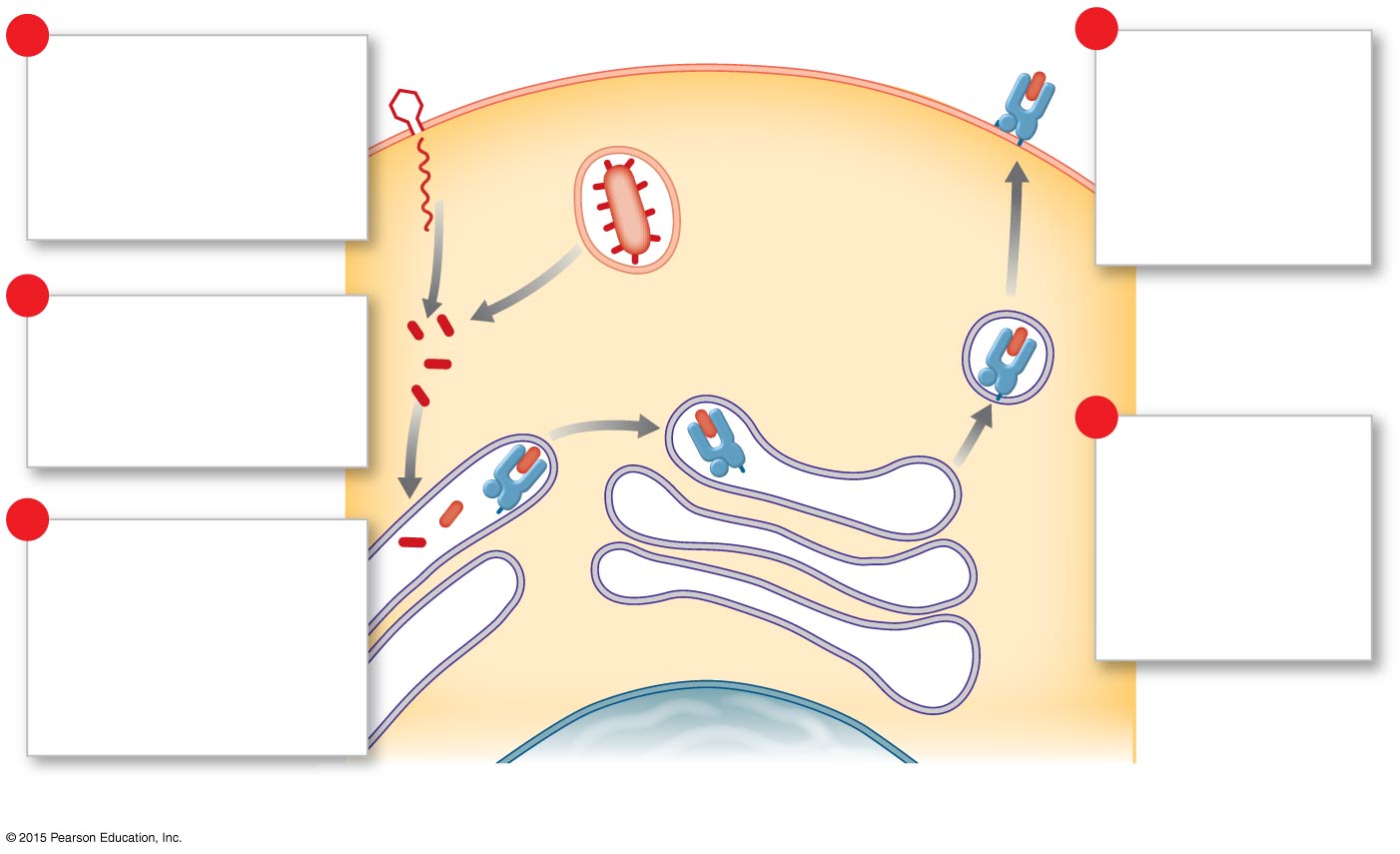 5
Plasma membrane
1
The abnormal
peptides are
displayed by
Class I MHC
proteins on the
plasma membrane.
Antigen presentation
by Class I MHC proteins
is triggered by viral or
bacterial infection of a
body cell.
Viral or bacterial
pathogen
2
The infection results
in the appearance of
abnormal peptides in
the cytoplasm.
Transport
vesicle
4
After export to the
Golgi apparatus,
the MHC proteins
reach the plasma
membrane within
transport vesicles.
3
The abnormal peptides
are incorporated into
Class I MHC proteins
as they are synthesized
at the endoplasmic
reticulum.
Endoplasmic
reticulum
Nucleus
Infected cell.
a
Figure 22-18b Antigens and MHC Proteins.
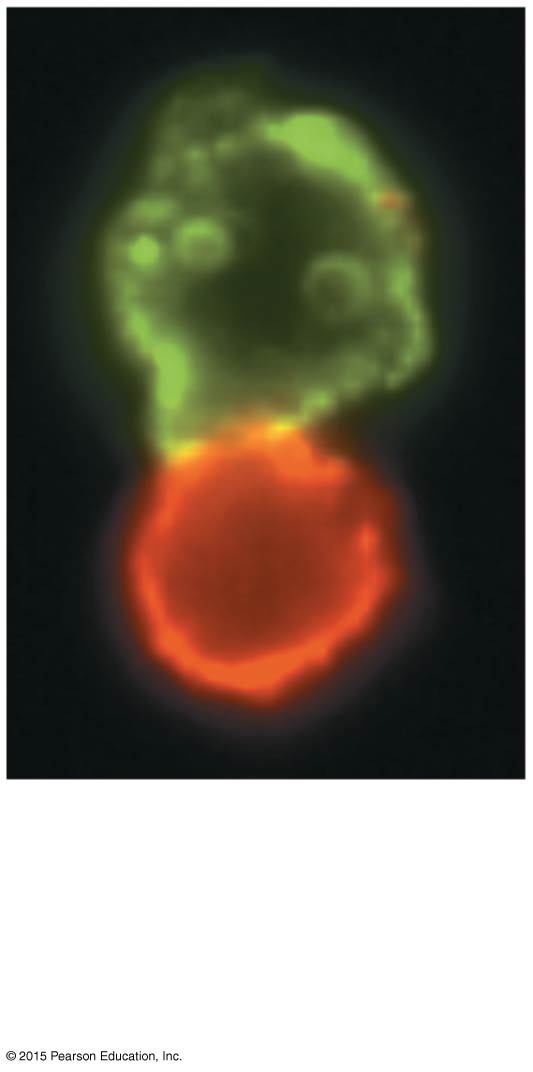 Cells exposed to
fluorescent-tagged
antibodies. The green cell
is an APC and the red cell
is a lymphocyte.
b
22-5 T Cells and Immunity
Class II MHC Proteins 
Antigenic fragments
From antigen processing of pathogens 
Bind to Class II proteins 
Inserted in plasma membrane to stimulate T cells
Antigen-presenting cells (APCs) 
Responsible for activating T cells against foreign cells and proteins
Figure 22-18c Antigens and MHC Proteins.
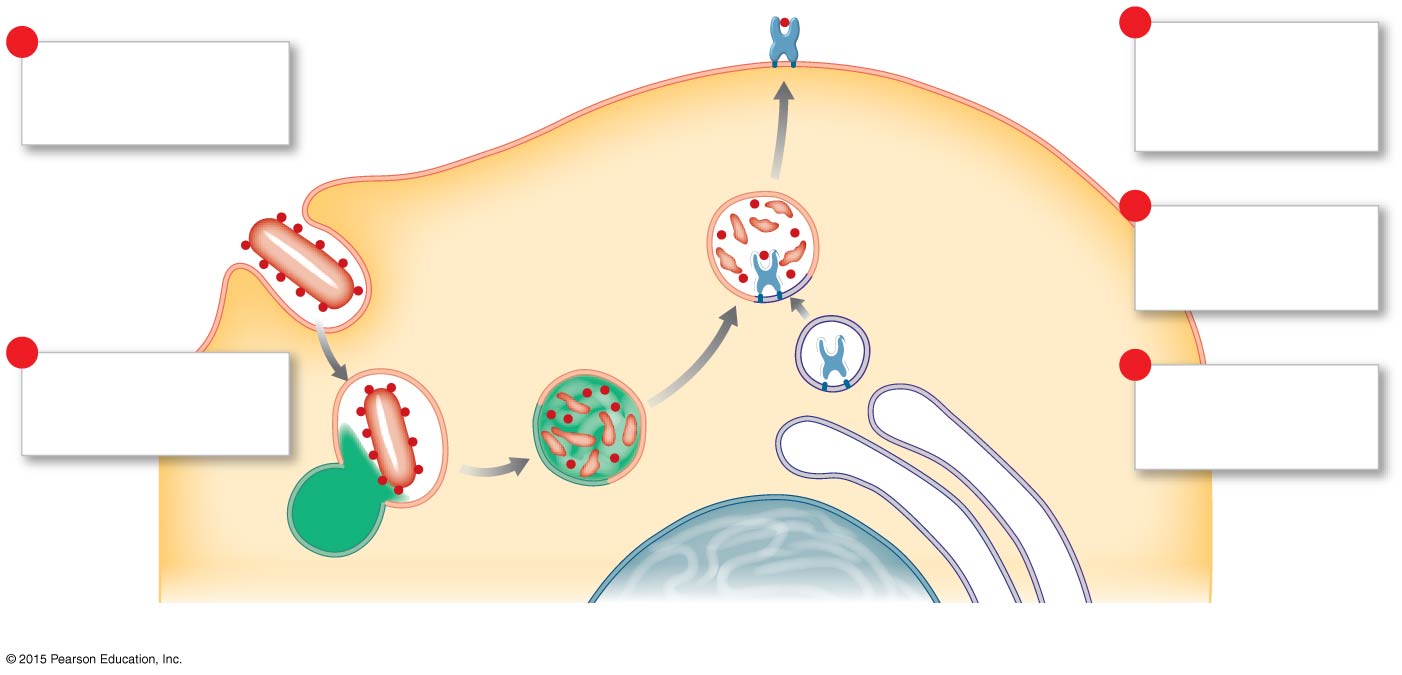 Plasma
membrane
5
1
Antigenic fragments
are displayed by Class
II MHC proteins on the
plasma membrane.
Phagocytic APCs
engulf the extracellular
pathogens.
4
Antigenic fragments
are bound to Class II
MHC proteins.
2
3
Lysosomal action
produces antigenic
fragments.
The endoplasmic
reticulum produces
Class II MHC proteins.
Endoplasmic
reticulum
Nucleus
Lysosome
c
Phagocytic antigen-presenting cell.
22-5 T Cells and Immunity
Phagocytic APCs 
Free and fixed macrophages
In connective tissues
Kupffer cells
Of the liver
Microglia
In the CNS
22-5 T Cells and Immunity
Non-phagocytic APCs 
Langerhans cells
In the skin
Dendritic cells
In lymph nodes and spleen
22-5 T Cells and Immunity
Antigen Recognition 
Inactive T cell receptors
Recognize Class I or Class II MHC proteins
Recognize a specific antigen
Binding occurs when MHC protein matches antigen
22-5 T Cells and Immunity
CD Markers 
Also called cluster of differentiation markers
In T cell membranes
Molecular mechanism of antigen recognition
More than 70 types
Designated by an identifying number
CD3 Receptor Complex
Found in all T cells
22-5 T Cells and Immunity
Two Important CD Markers
 CD8 Markers 
Found on cytotoxic T cells and suppressor T cells
Respond to antigens on Class I MHC proteins
 CD4 Markers
Found on helper T cells
Respond to antigens on Class II MHC proteins
CD8 or CD4 Markers 
Bind to CD3 receptor complex
Prepare cell for activation
22-5 T Cells and Immunity
Costimulation 
For T cell to be activated, it must be costimulated
By binding to stimulating cell at second site
Which confirms the first signal
22-5 T Cells and Immunity
Activation of CD8 T Cells 
Activated by exposure to antigens on MHC proteins
One responds quickly
Producing cytotoxic T cells and memory T cells
The other responds slowly
Producing suppressor T cells
22-5 T Cells and Immunity
Cytotoxic T (TC) Cells 
Seek out and immediately destroy target cells
Release perforin
To destroy antigenic plasma membrane 
Secrete poisonous lymphotoxin
To destroy target cell
Activate genes in target cell
That cause cell to die
Figure 22-19 Antigen Recognition and Activation of Cytotoxic T Cells (Part 1 of 2).
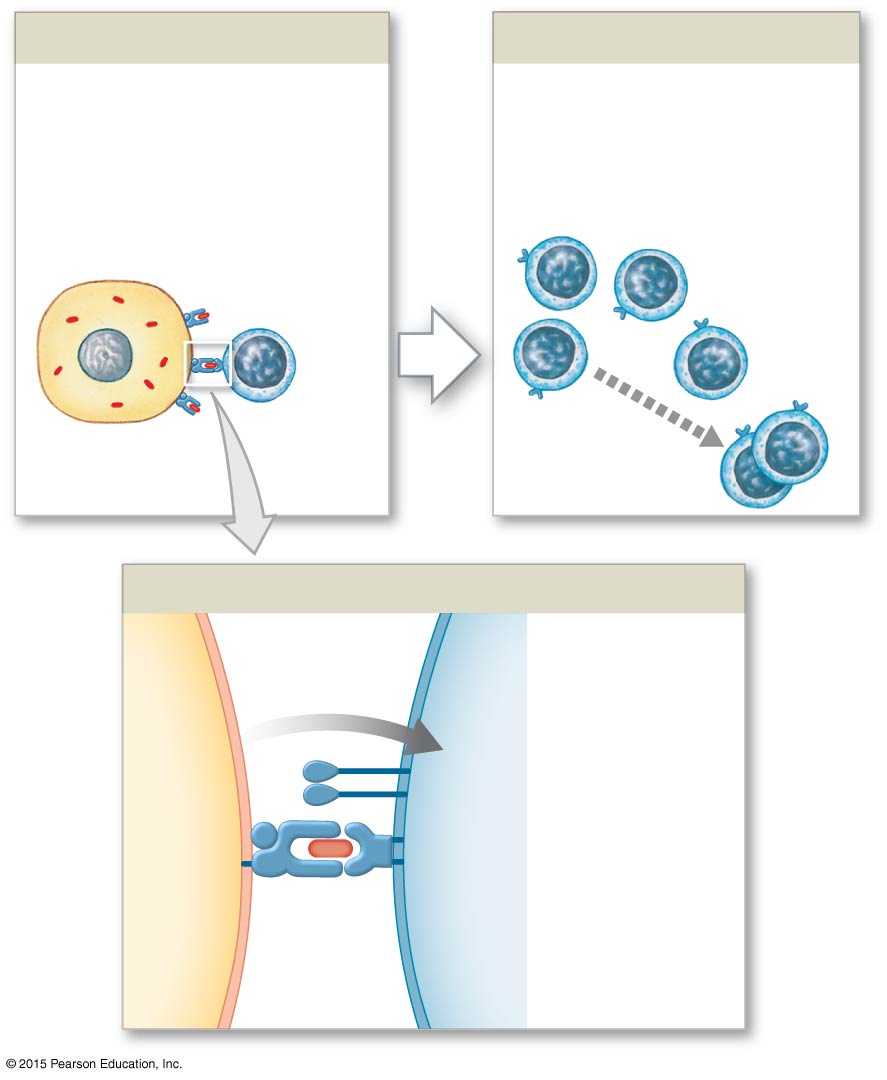 Activation and Cell Division
Antigen Recognition
Antigen recognition and
costimulation result in T cell
activation and cell division,
producing active TC cells
and memory TC cells.
Antigen recognition occurs
when a CD8 T cell encounters
an appropriate antigen on
the surface of another cell,
bound to a Class I MHC protein.
Infected cell
Active
TC cells
Inactive
CD8
T cell
Viral or
bacterial antigen
Memory TC 
cells (inactive)
Costimulation
Costimulation
activates
CD8 T cell
Before activation
can occur, a
T cell must
be chemically
or physically
stimulated by
the abnormal
target cell.
CD8
protein
Class I
MHC
T cell
receptor
Antigen
CD8
T cell
Infected
cell
Figure 22-19 Antigen Recognition and Activation of Cytotoxic T Cells (Part 2 of 2).
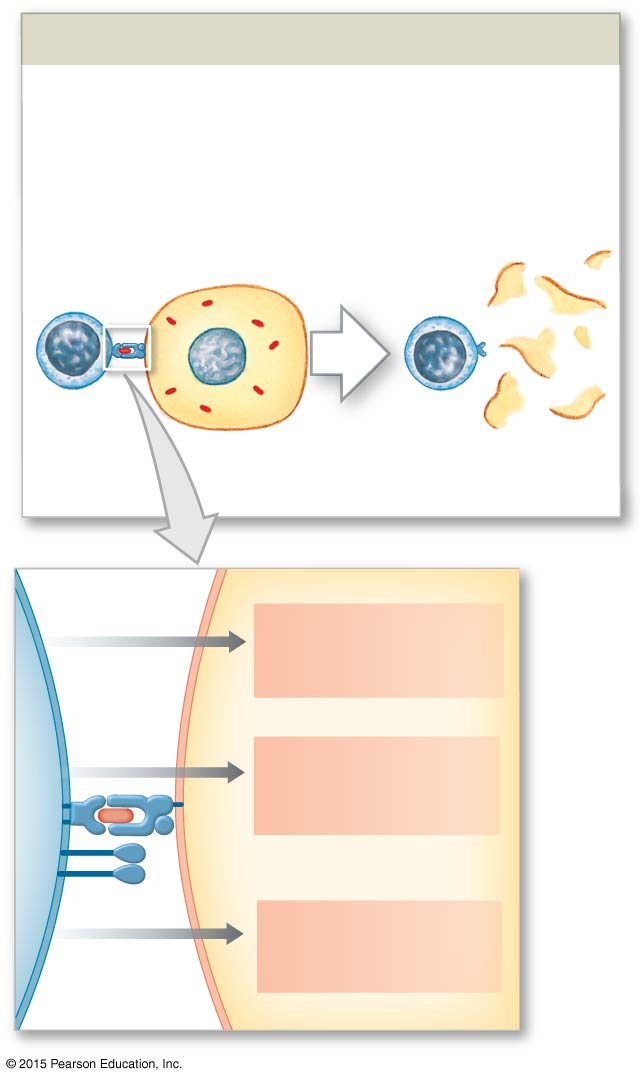 Destruction of Target Cells
The active TC cell destroys the
antigen-bearing cell. It may use
several different mechanisms to
kill the target cell.
Lysed
cell
Perforin
release
Destruction of
plasma membrane
Cytokine
release
Stimulation of
apoptosis
Disruption of cell
metabolism
Lymphotoxin
release
22-5 T Cells and Immunity
Memory TC Cells 
Produced with cytotoxic T cells
Stay in circulation
Immediately form cytotoxic T cells if same antigen appears again
22-5 T Cells and Immunity
Suppressor T Cells 
Secrete suppression factors 
Inhibit responses of T and B cells
Act after initial immune response
Limit immune reaction to single stimulus
22-5 T Cells and Immunity
Activation of CD4 T cells
Active helper T cells (TH cells)
Secrete cytokines 
Memory helper (TH) cells
Remain in reserve
Figure 22-20 Antigen Recognition and Activation of Helper T Cells (Part 1 of 2).
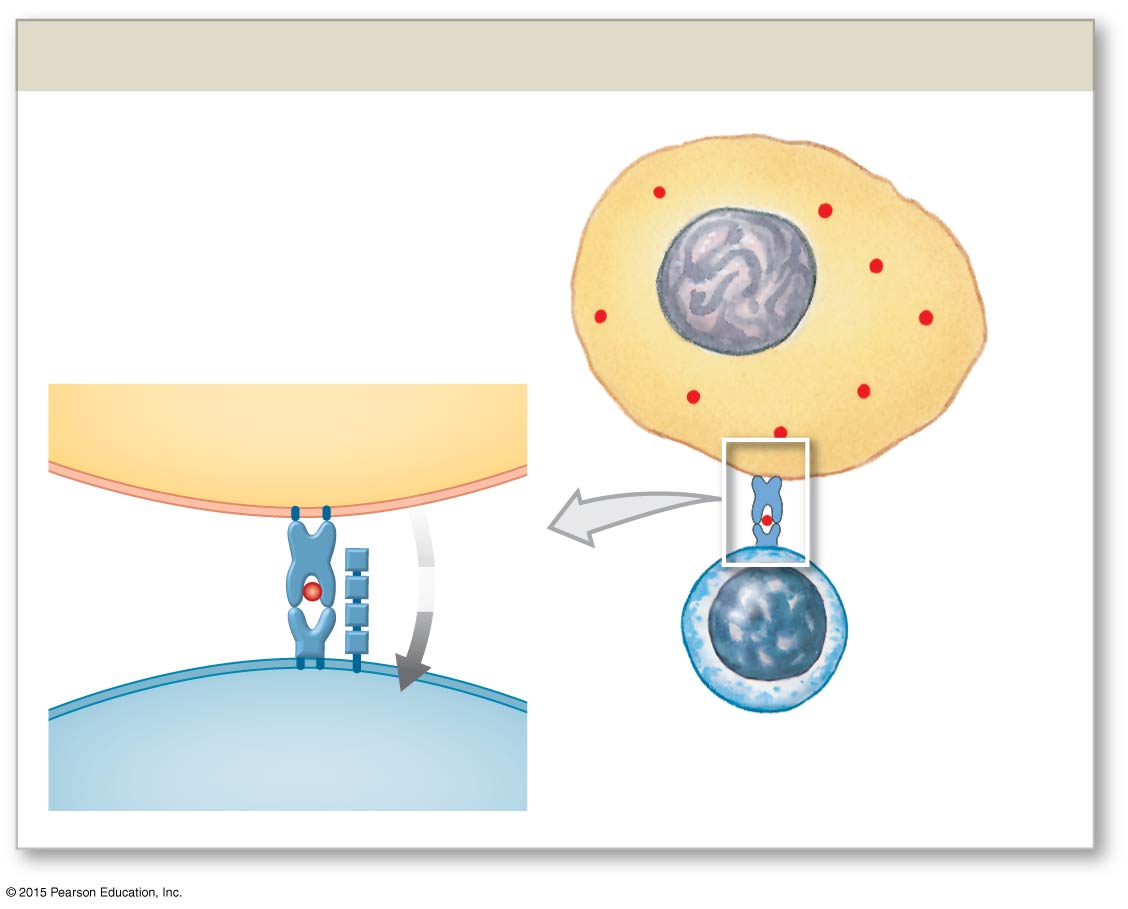 Antigen Recognition by CD4 T Cell
Foreign antigen
Antigen-presenting
cell (APC)
APC
Class II MHC
Costimulation
Antigen
Inactive
CD4 (TH)
cell
CD4 protein
T cell receptor
TH cell
Figure 22-20 Antigen Recognition and Activation of Helper T Cells (Part 2 of 2).
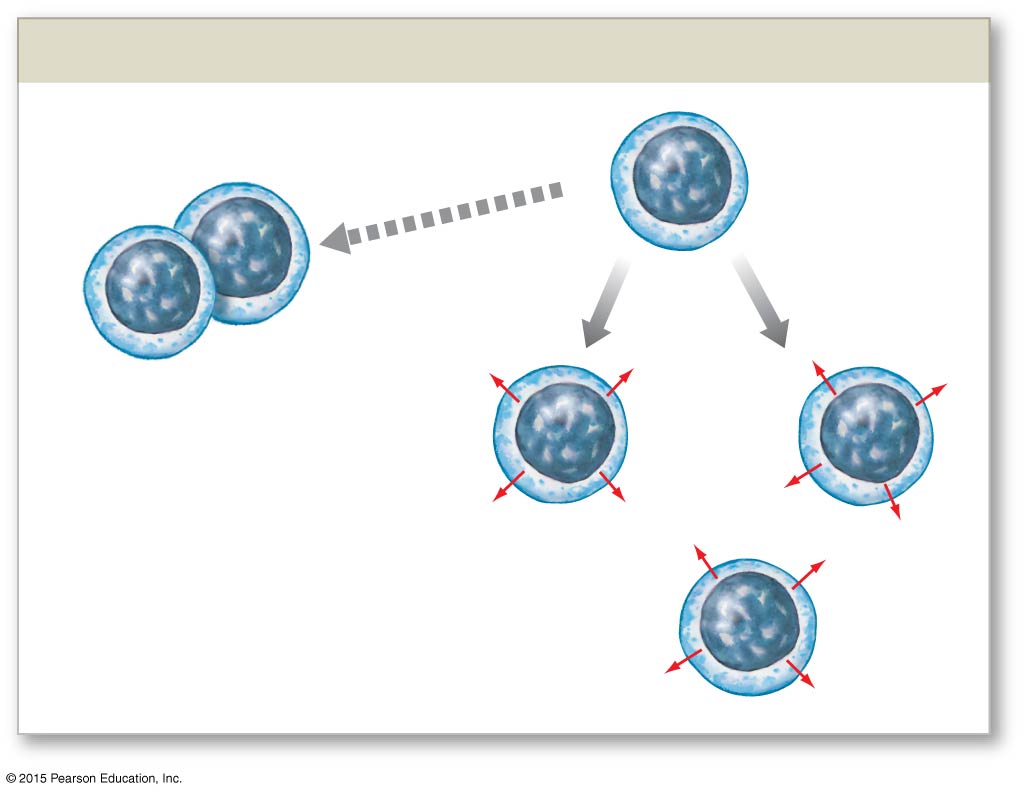 CD4 T Cell Activation and Cell Division
Memory TH cells
(inactive)
Active
TH cells
Cytokines
Cytokines
Active helper T cells secrete
cytokines that stimulate
both cell-mediated and
antibody-mediated immunity.
Cytokines
22-5 T Cells and Immunity
Four Functions of Cytokines
Stimulate T cell divisions
Produce memory TH cells
Accelerate cytotoxic T cell maturation
Attract and stimulate macrophages
Attract and stimulate activity of cytotoxic T cells
Promote activation of B cells
Figure 22-21a A Summary of the Pathways of T Cell Activation.
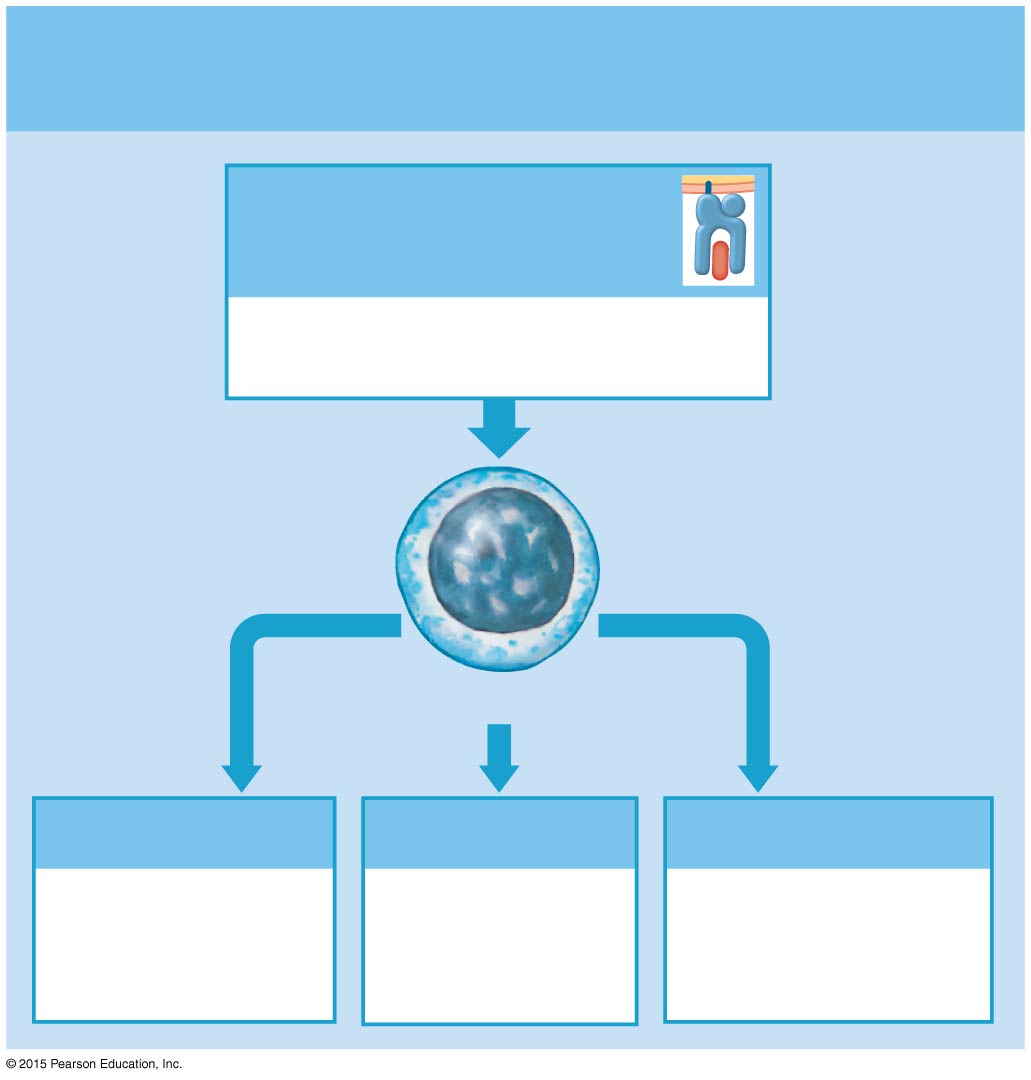 Activation by Class I MHC proteins
a
Antigen bound to
Class I MHC protein
Indicates that the cell is infected
or otherwise abnormal
CD8 T Cells
Memory TC Cells
Cytotoxic T Cells
Suppressor T Cells
Attack and destroy
infected and
abnormal cells
displaying antigen
Await
reappearance
of the antigen
Control or moderate
immune response by
T cells and B cells
Figure 22-21b A Summary of the Pathways of T Cell Activation.
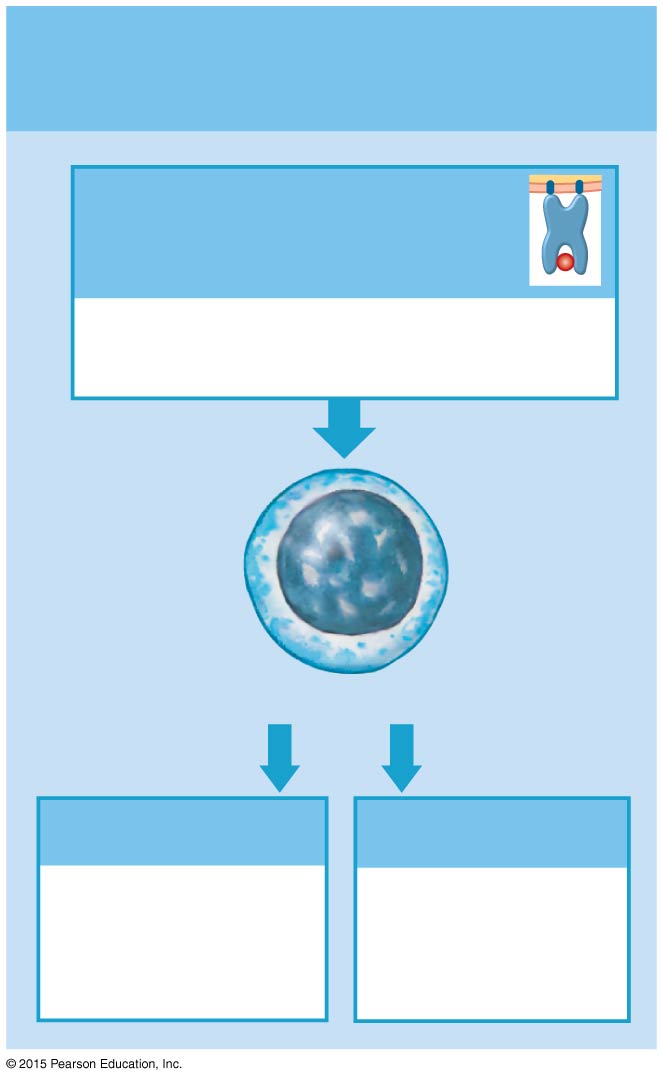 Activation by Class II
MHC proteins
b
Antigen bound to
Class II MHC protein
Indicates presence of pathogens,
toxins, or foreign proteins
CD4 T Cells
Memory TH Cells
Helper T Cells
Await
reappearance
of the antigen
Stimulate immune
response by
T cells and B cells
22-6 B Cells and Immunity
B Cells 
Responsible for antibody-mediated immunity
Attack antigens by producing specific antibodies
Millions of populations, each with different antibody molecules
22-6 B Cells and Immunity
B Cell Sensitization 
Corresponding antigens in interstitial fluids bind to B cell receptors
B cell prepares for activation
Preparation process is sensitization
During sensitization, antigens are:
Taken into the B cell
Processed
Reappear on surface, bound to Class II MHC protein
Figure 22-22 The Sensitization and Activation of B Cells (Part 1 of 3).
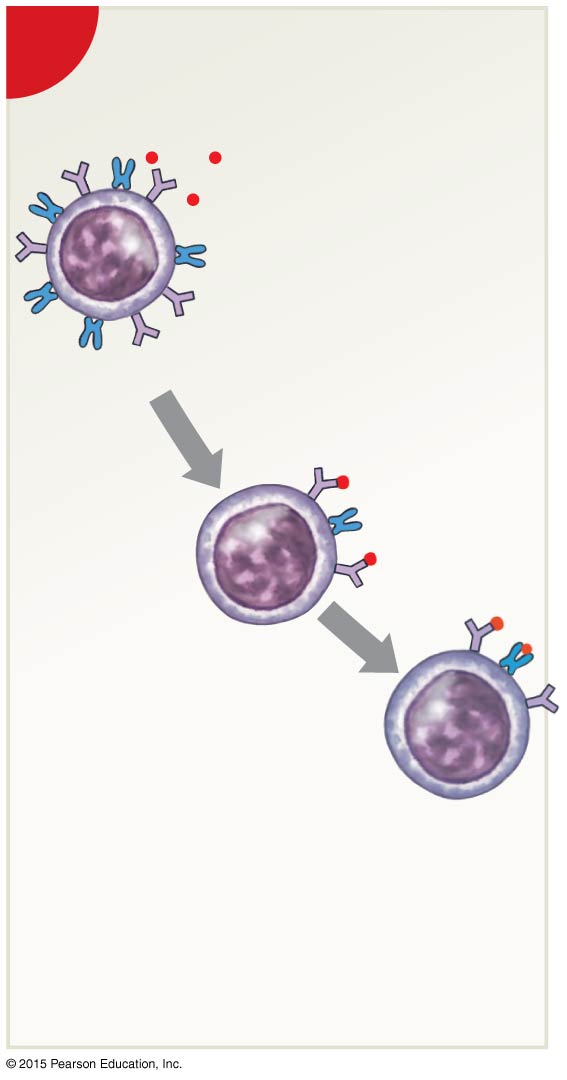 1
Sensitization
Antigens
Class II MHC
Antibodies
Inactive B cell
Antigens bound to
antibody molecules
Antigen
binding
Sensitized
B cell
22-6 B Cells and Immunity
Helper T Cells 
Sensitized B cell is prepared for activation but needs helper T cell activated by same antigen
B Cell Activation 
Helper T cell binds to MHC complex 
Secretes cytokines that promote B cell activation and division
Figure 22-22 The Sensitization and Activation of B Cells (Part 2 of 3).
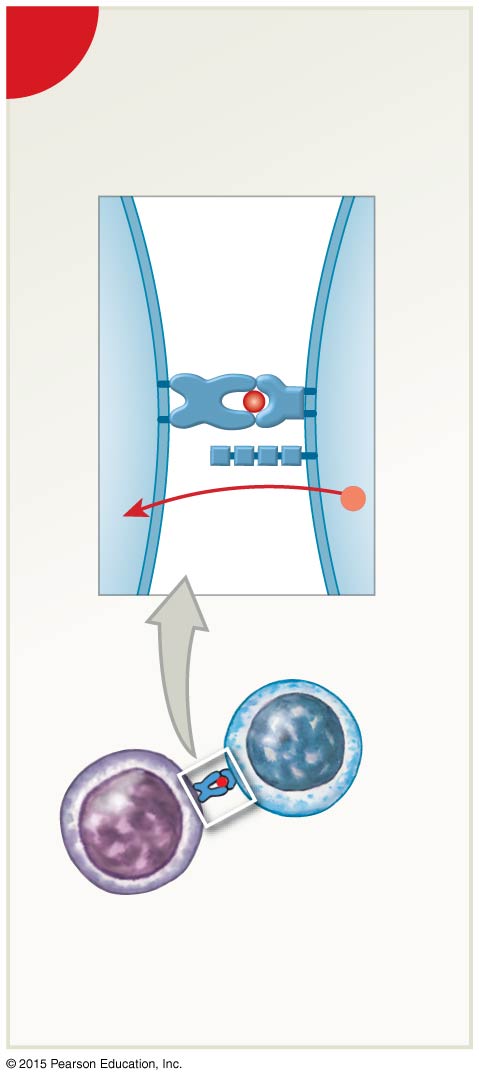 2
Activation
T cell receptor
Class II MHC
Antigen
B cell
T cell
Cytokine
costimulation
Helper T cell
Sensitized
B cell
22-6 B Cells and Immunity
B Cell Division 
Activated B cell divides into:
Plasma cells 
Memory B cells
Figure 22-22 The Sensitization and Activation of B Cells (Part 3 of 3).
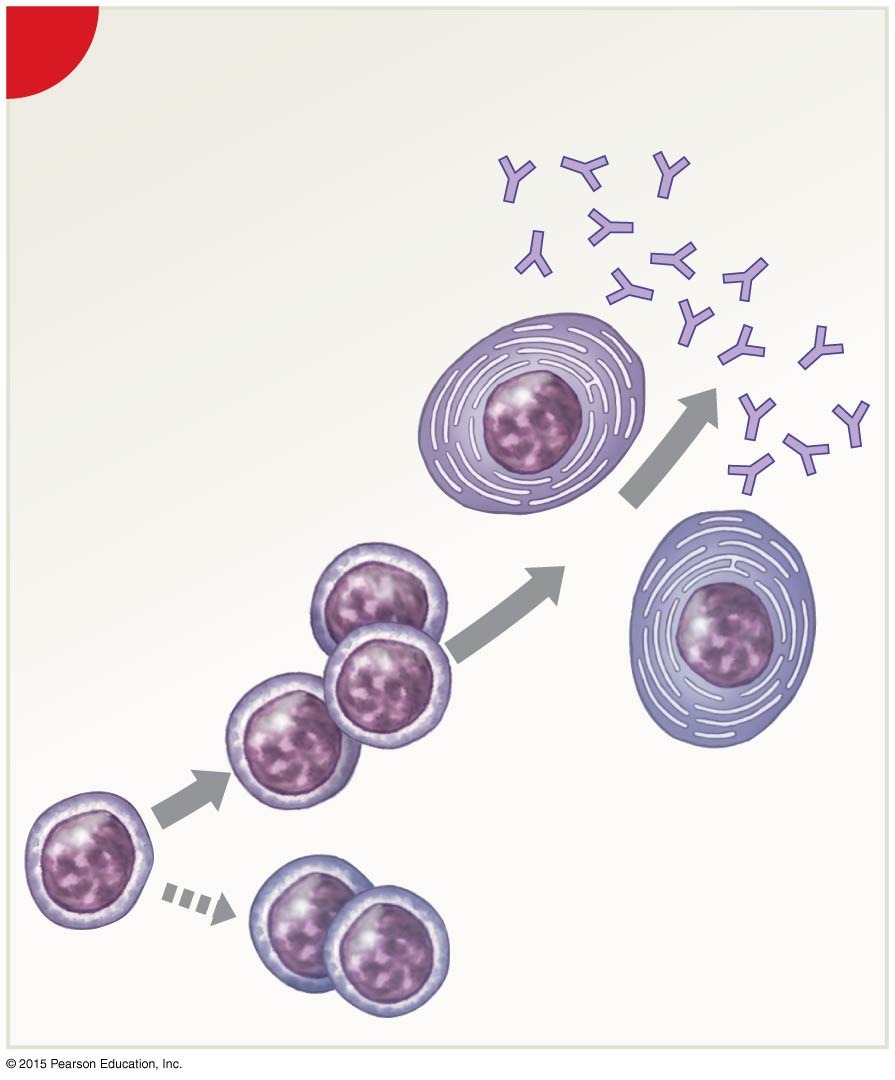 3
Division and Differentiation
ANTIBODY
PRODUCTION
Plasma cells
Activated
B cells
Memory B cells
(inactive)
22-6 B Cells and Immunity
Plasma Cells 
Synthesize and secrete antibodies into interstitial fluid
Memory B Cells 
Like memory T cells, remain in reserve to respond to next infection
22-6 B Cells and Immunity
Antibody Structure 
Two parallel pairs of polypeptide chains 
One pair of heavy chains 
One pair of light chains
Each chain contains:
Constant segments 
Variable segments
22-6 B Cells and Immunity
Five Heavy-Chain Constant Segments 
Determine five types of antibodies
IgG
IgE
IgD
IgM
IgA
22-6 B Cells and Immunity
Variable Segments of Light and Heavy Chains 
Determine specificity of antibody molecule
Binding Sites
Free tips of two variable segments
Form antigen binding sites of antibody molecule
Which bind to antigenic determinant sites of antigen molecule 
Antigen–Antibody Complex
An antibody bound to an antigen
22-6 B Cells and Immunity
The Antigen–Antibody Complex
A Complete Antigen 
Has at least two antigenic determinant sites
Binds to both antigen-binding sites of variable segments of antibody
B Cell Sensitization
Exposure to a complete antigen leads to:
B cell sensitization
Immune response
22-6 B Cells and Immunity
Hapten (Partial Antigens) 
Must attach to a carrier molecule to act as a complete antigen
Dangers of Haptens 
Antibodies produced will attack both hapten and carrier molecule
If carrier is “normal”:
Antibody attacks normal cells
For example, penicillin allergy
Figure 22-23a Antibody Structure and Function.
Antigen binding
   site
Antigen
binding
    site
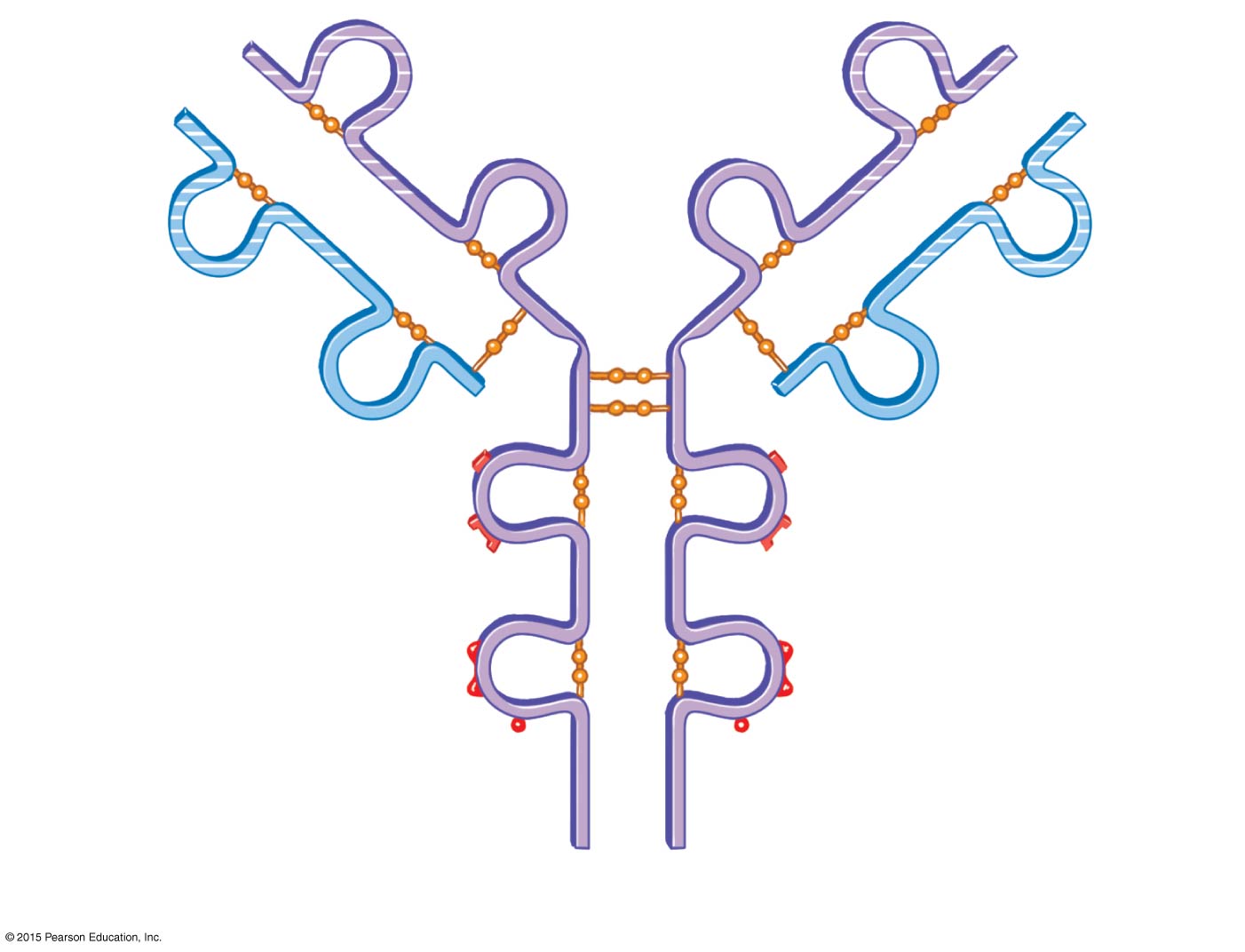 Heavy
chain
Disulfide
bond
Variable
segment
Light
chain
Complement
binding site
Constant
segments
of light
and heavy
chains
Site of binding
to macrophages
A diagrammatic view of the structure of an antibody.
a
Figure 22-23b Antibody Structure and Function.
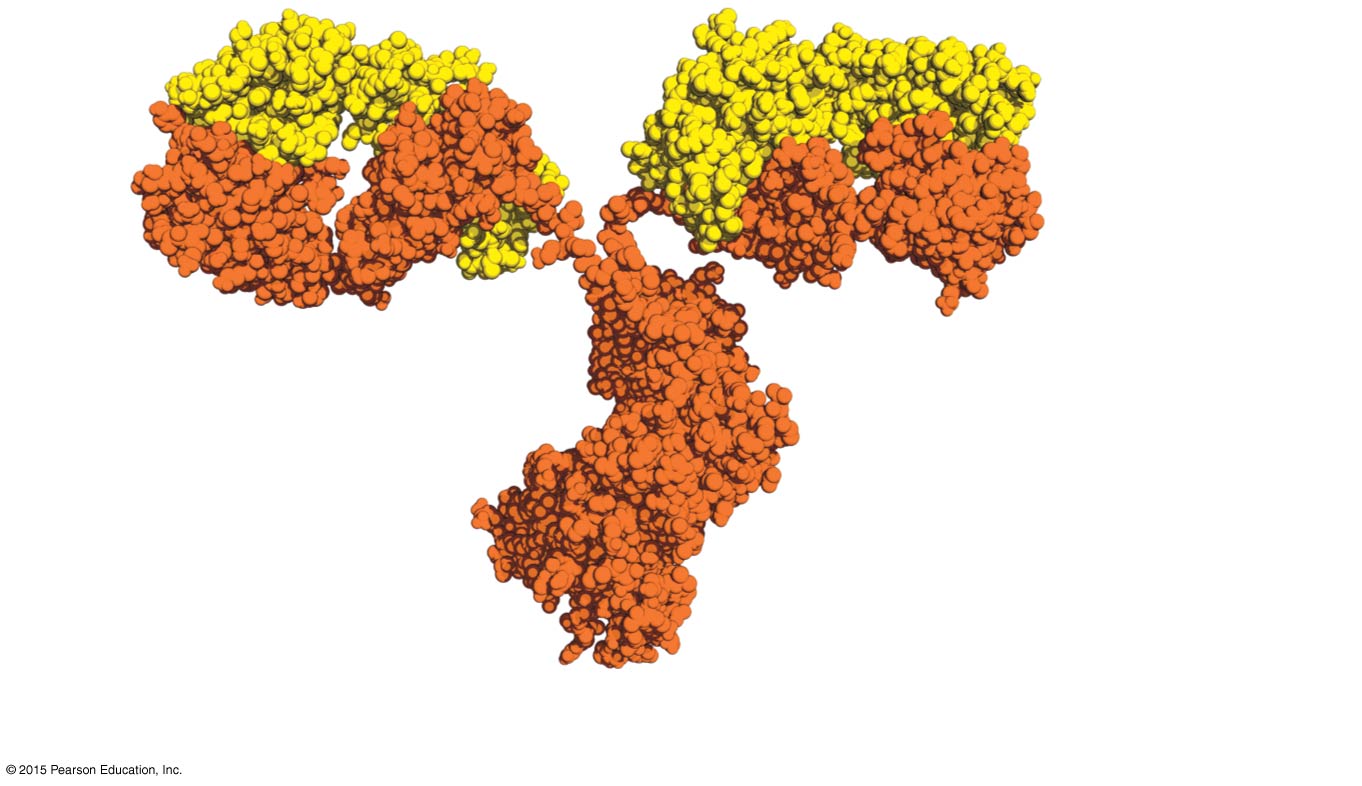 Light
chain
Antigen
binding site
Heavy chain
A computer-generated image of a typical antibody.
b
Figure 22-23c Antibody Structure and Function.
Antigenic
determinant
sites
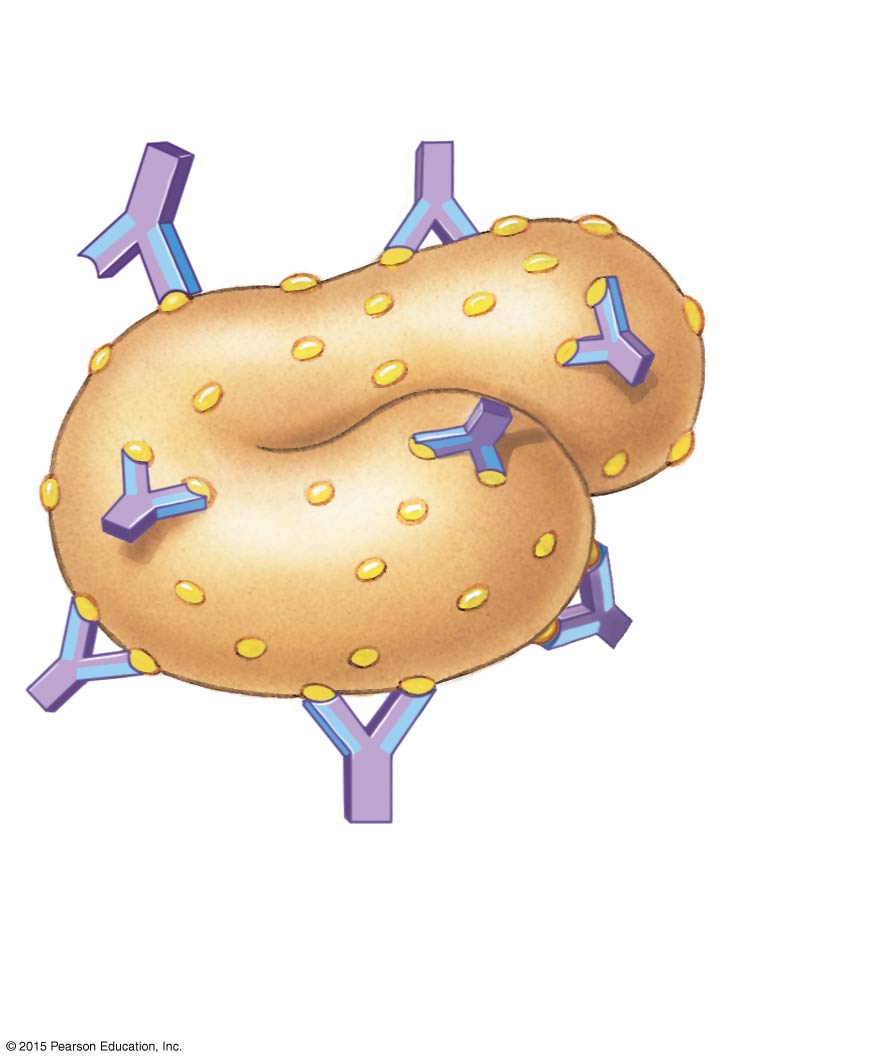 Antibodies
Antigen
Antibodies bind to portions of
an antigen called antigenic
determinant sites, or epitopes.
c
Figure 22-23d Antibody Structure and Function.
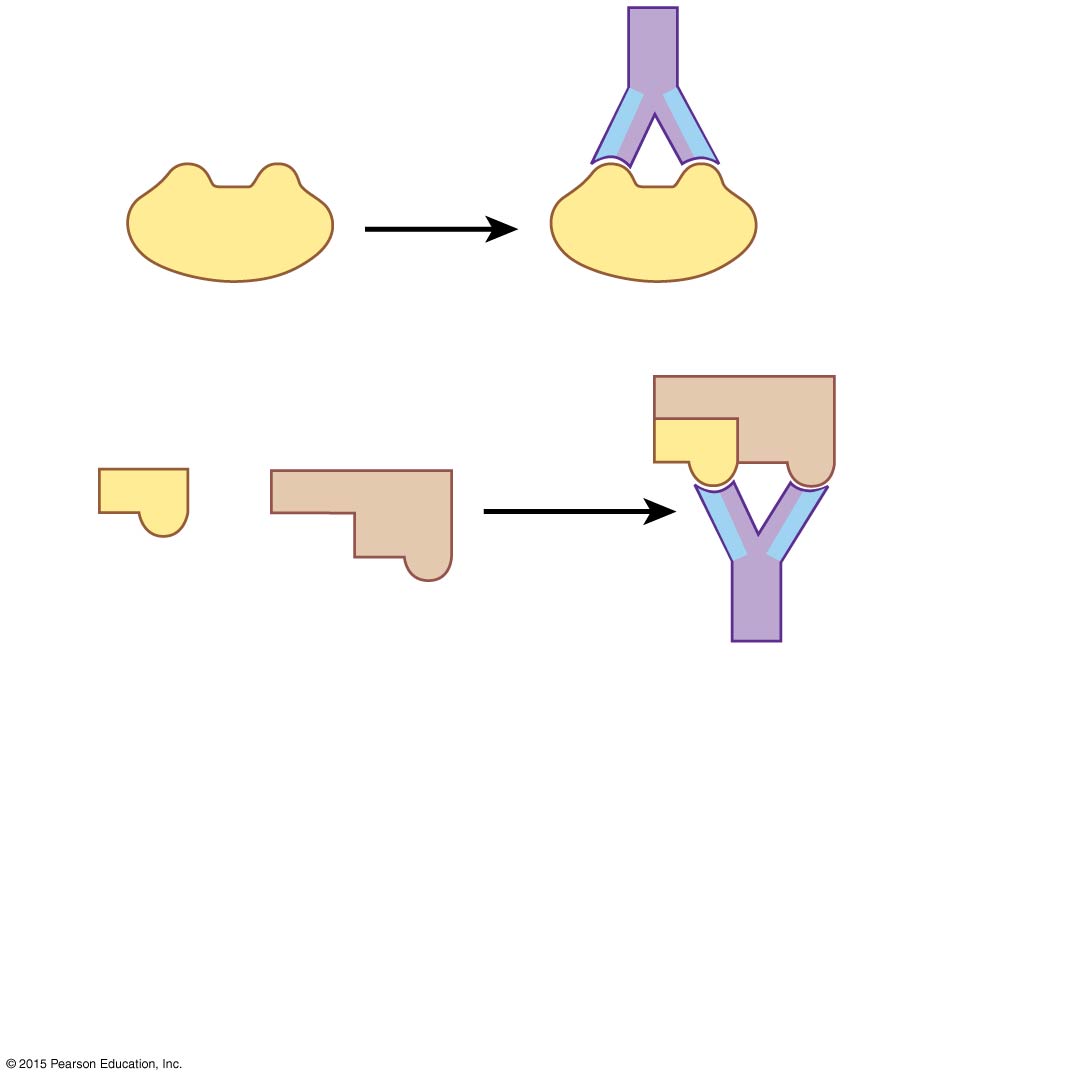 Complete
antigen
+
Hapten
Carrier
molecule
Antibody molecules can bind a
hapten (partial antigen) once it has
become a complete antigen by
combining with a carrier molecule.
d
22-6 B Cells and Immunity
Five Classes of Antibodies 
Also called immunoglobulins (Igs)
IgG, IgD, IgE, IgM, IgA
Are found in body fluids
Are determined by constant segments
Have no effect on antibody specificity
22-6 B Cells and Immunity
Five Classes of Antibodies
IgG is the largest and most diverse class of antibodies
80 percent of all antibodies
IgG antibodies are responsible for resistance against many viruses, bacteria, and bacterial toxins 
Can cross the placenta, and maternal IgG provides passive immunity to fetus during embryological development
Anti-Rh antibodies produced by Rh-negative mothers are also IgG antibodies and produce hemolytic disease of the newborn
22-6 B Cells and Immunity
Five Classes of Antibodies
IgE attaches as an individual molecule to the exposed surfaces of basophils and mast cells
When an antigen is bound by IgE molecules:
The cell is stimulated to release histamine and other chemicals that accelerate inflammation in the immediate area
IgE is also important in the allergic response
22-6 B Cells and Immunity
Five Classes of Antibodies
IgD is an individual molecule on the surfaces of B cells, where it can bind antigens in the extracellular fluid
Binding can play a role in the sensitization of the B cell involved
22-6 B Cells and Immunity
Five Classes of Antibodies
IgM is the first class of antibody secreted after an antigen is encountered
IgM concentration declines as IgG production accelerates
Plasma cells secrete individual IgM molecules, but it polymerizes and circulates as a five-antibody starburst 
The anti-A and anti-B antibodies responsible for the agglutination of incompatible blood types are IgM antibodies
IgM antibodies may also attack bacteria that are insensitive to IgG
22-6 B Cells and Immunity
Five Classes of Antibodies
IgA is found primarily in glandular secretions such as mucus, tears, saliva, and semen
Attack pathogens before they gain access to internal tissues
IgA antibodies circulate in blood as individual molecules or in pairs
Epithelial cells absorb them from blood and attach a secretory piece, which confers solubility, before secreting IgA molecules onto the epithelial surface
Table 22-1 Classes of Antibodies (Part 1 of 2).
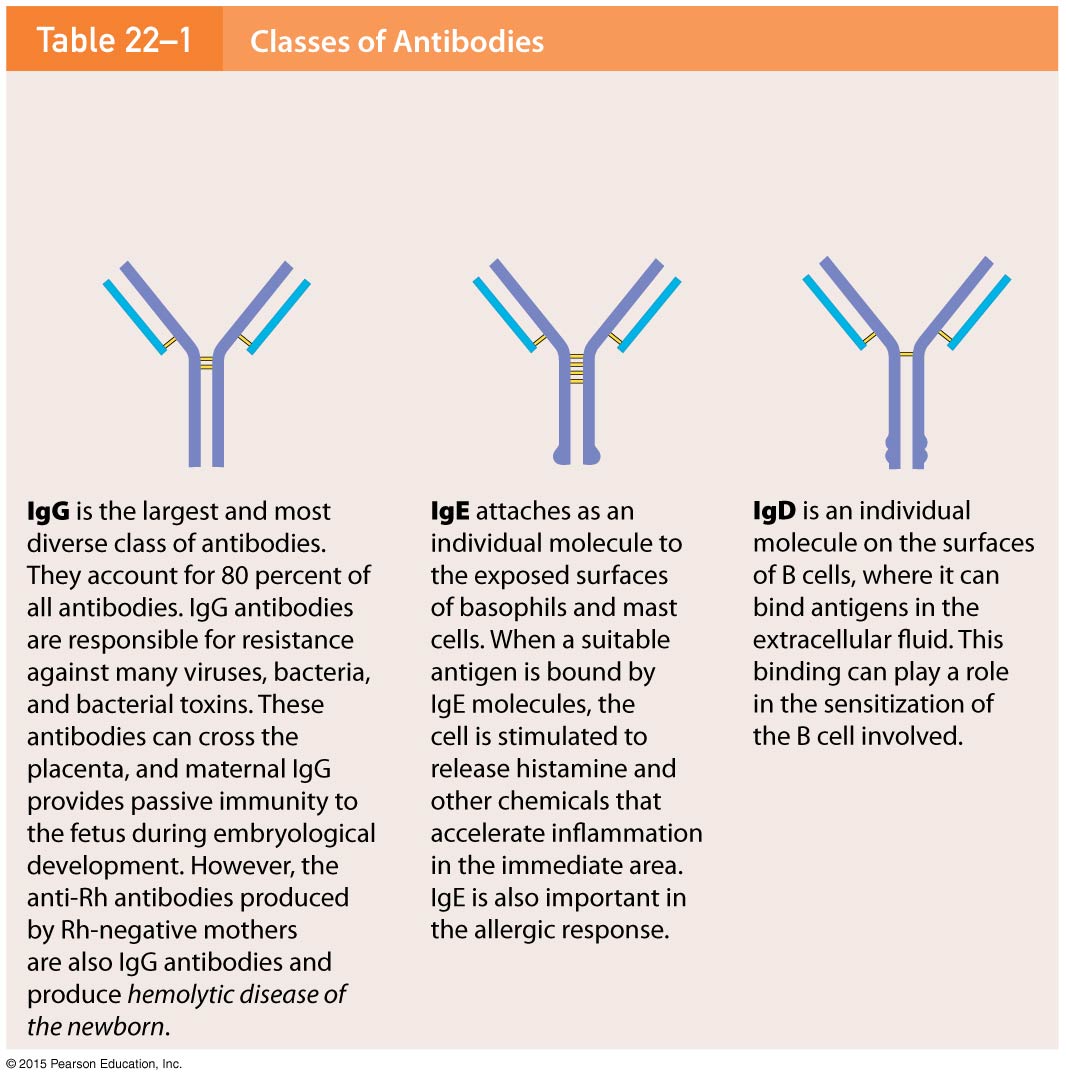 Table 22-1 Classes of Antibodies (Part 2 of 2).
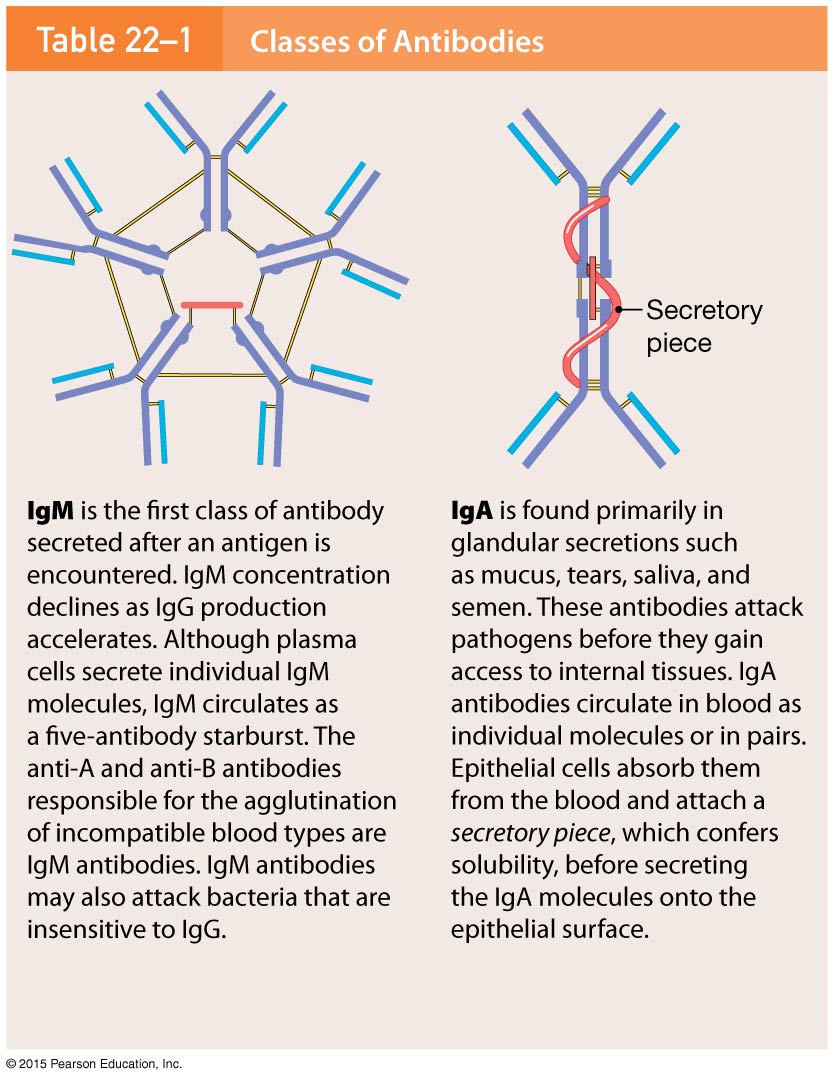 22-6 B Cells and Immunity
Seven Functions of Antigen–Antibody Complexes
 Neutralization of antigen binding sites
 Precipitation and agglutination – formation of 	immune complex
 Activation of complement
 Attraction of phagocytes
 Opsonization increasing phagocyte efficiency
 Stimulation of inflammation
 Prevention of bacterial and viral adhesion
22-6 B Cells and Immunity
Primary and Secondary Responses to Antigen Exposure 
Occur in both cell-mediated and antibody-mediated immunity
First exposure
Produces initial primary response
Next exposure
Triggers secondary response
More extensive and prolonged
Memory cells already primed
22-6 B Cells and Immunity
The Primary Response 
Takes time to develop
Antigens activate B cells
Plasma cells differentiate
Antibody titer (level) slowly rises
22-6 B Cells and Immunity
The Primary Response 
Peak response
Can take two weeks to develop
Declines rapidly
IgM
Is produced faster than IgG
Is less effective
Figure 22-24a The Primary and Secondary Responses in Antibody-Mediated Immunity.
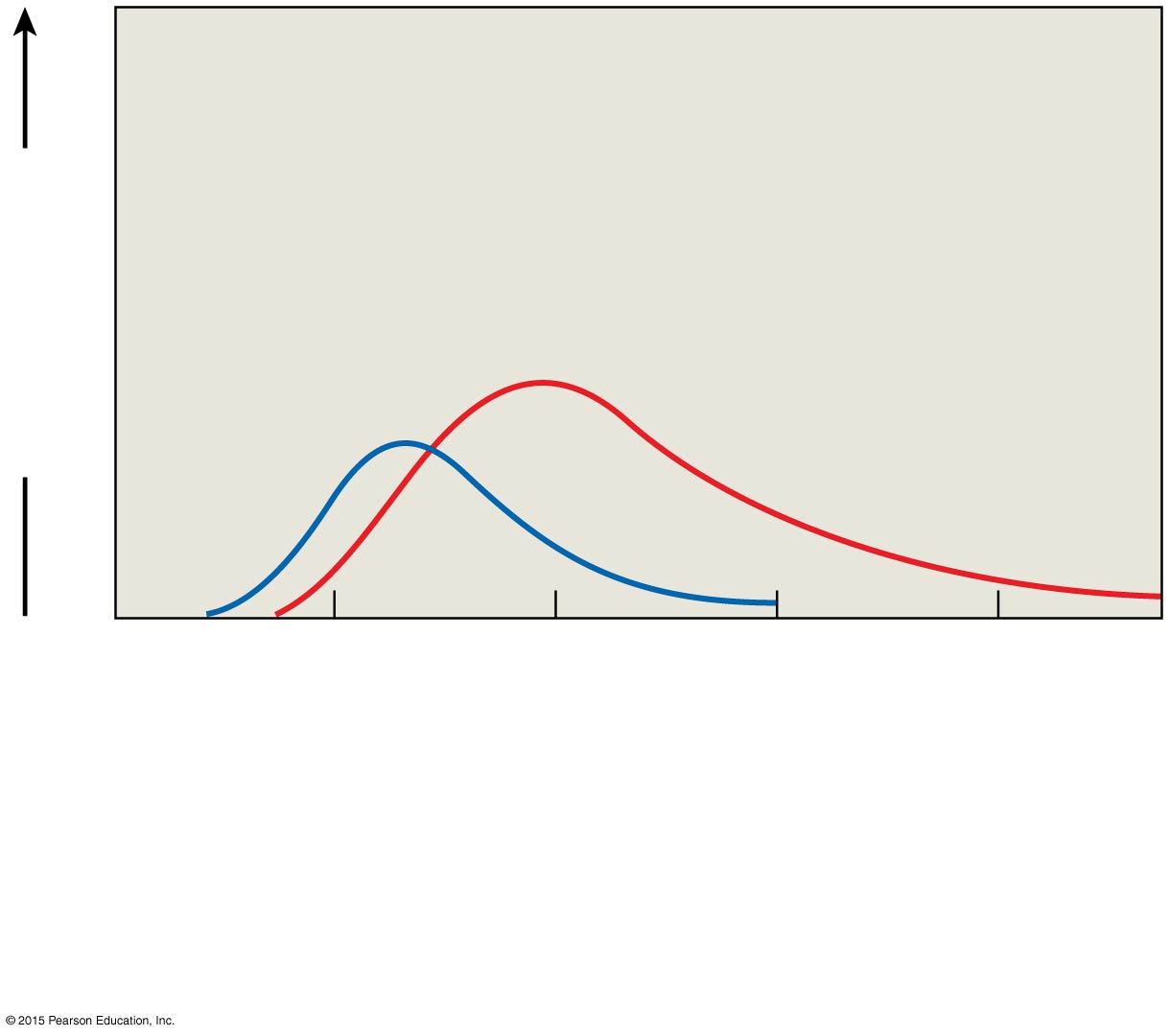 PRIMARY
RESPONSE
Antibody level
in plasma
IgG
IgM
1
2
3
4
Time (weeks)
The primary response takes about two
weeks to develop peak antibody levels
(titers). IgM and IgG antibody levels do
not remain elevated.
a
22-6 B Cells and Immunity
The Secondary Response 
Activates memory B cells
At lower antigen concentrations than original B cells
Secrete antibodies in massive quantities
Figure 22-24b The Primary and Secondary Responses in Antibody-Mediated Immunity.
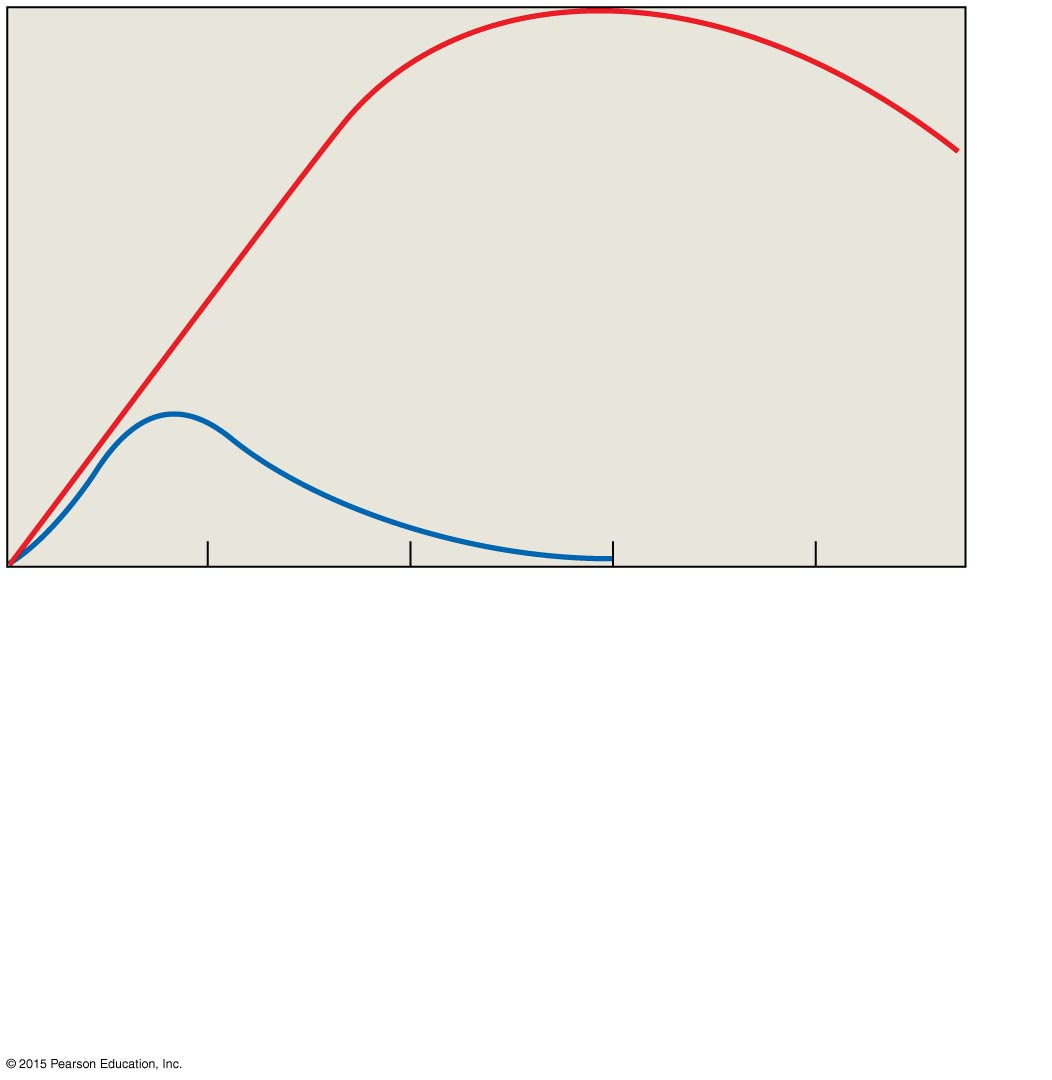 SECONDARY
RESPONSE
IgG
IgM
1
2
3
4
Time (weeks)
The secondary response has a very rapid
increase in IgG antibody concentration
and rises to levels much higher than those
of the primary response. Antibody levels
remain elevated for an extended period
after the second exposure to the antigen.
b
22-6 B Cells and Immunity
Effects of Memory B Cell Activation 
IgG
Rises very high and very quickly
Can remain elevated for extended time	
IgM
Production is also quicker
Slightly extended
22-6 B Cells and Immunity
Combined Responses to Bacterial Infection 
Neutrophils and NK cells begin killing bacteria
Cytokines draw phagocytes to area
Antigen presentation activates:
Helper T cells
Cytotoxic T cells
B cells activate and differentiate
Plasma cells increase antibody levels
Figure 22-25 The Course of the Body’s Response to a Bacterial Infection.
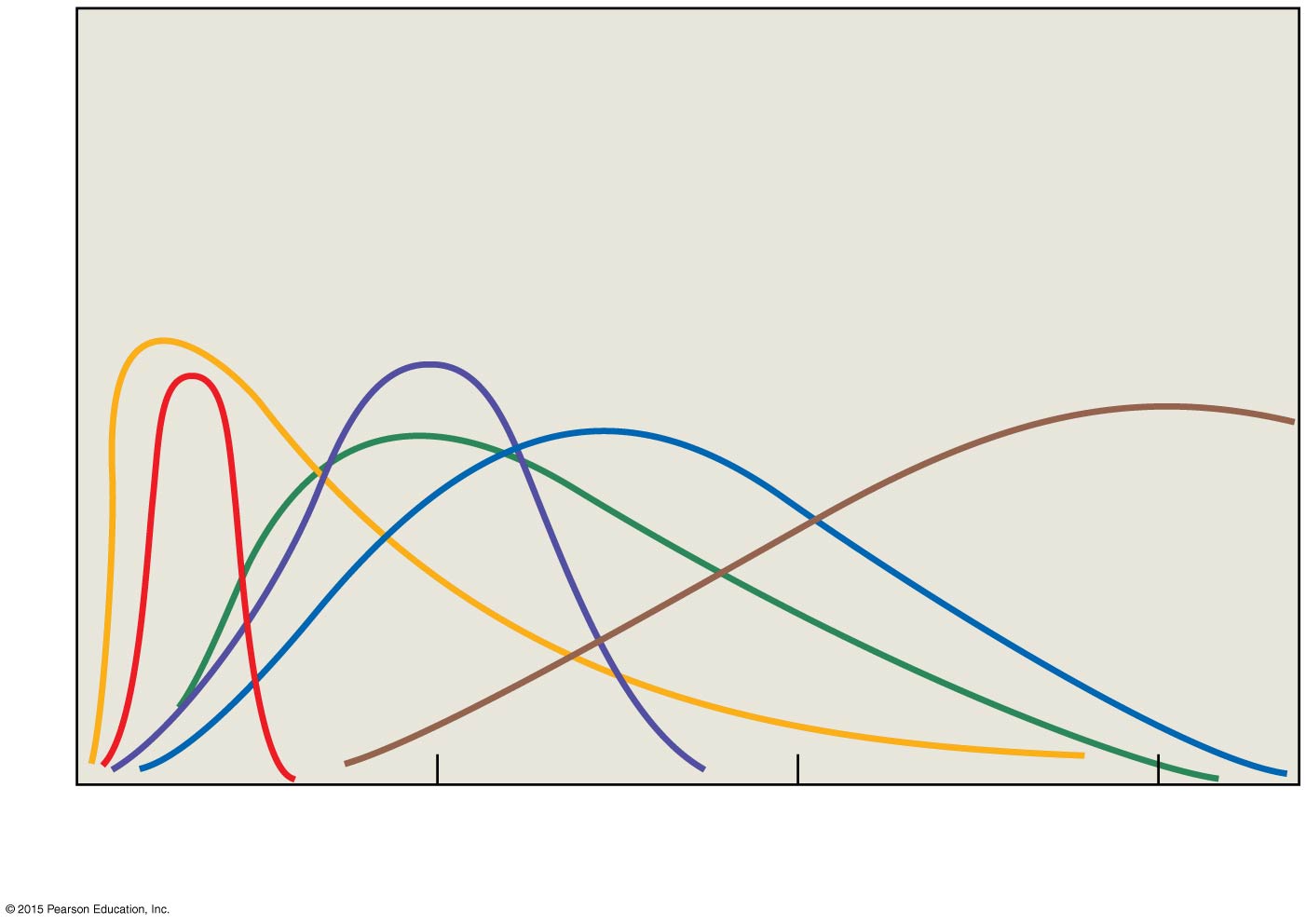 Plasma cells
Macrophages
Neutrophils
Natural
killer cells
Cytotoxic
T cells
Antibody
level
Number of active immune cells
0
1
2
3
Time (weeks)
22-6 B Cells and Immunity
Combined Responses to Viral Infection 
Similar to bacterial infection
But cytotoxic T cells and NK cells are activated by contact with virus-infected cells
Figure 22-27a Defenses against Bacterial and Viral Pathogens.
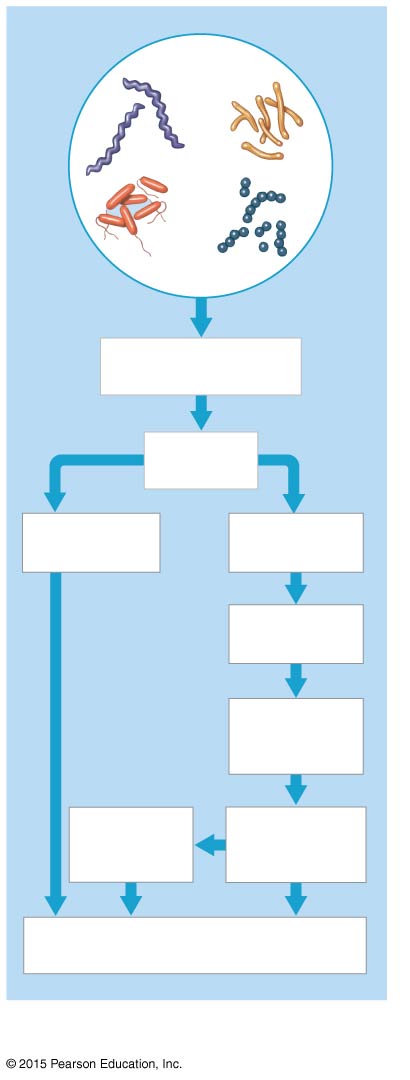 BACTERIA
Phagocytosis by
macrophages and APCs
Antigen
presentation
Activation of
cytotoxic T cells
Activation of
helper T cells
Activation
of B cells
Antibody
production by
plasma cells
Opsonization
and phagocyte
attraction
Formation of
antigen-antibody
complexes
Destruction of bacteria by
cell lysis or phagocytosis
Defenses against bacteria involve phagocytosis
and antigen presentation by APCs.
a
Figure 22-27b Defenses against Bacterial and Viral Pathogens.
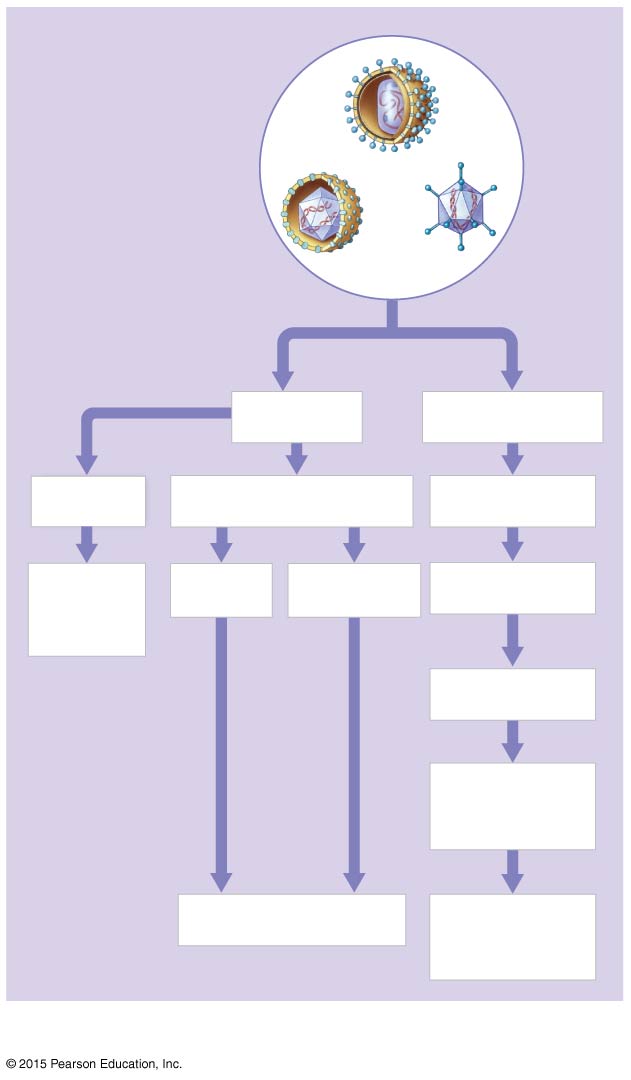 VIRUSES
Infection of
tissue cells
Infection of or uptake
by APCs
Appearance of antigen
in plasma membrane
Antigen
presentation
Release of
interferons
Increased
resistance to
viral infection
and spread
Stimulation
of NK cells
Activation of
helper T cells
Activation of
cytotoxic T cells
Activation
of B cells
Antibody
production by plasma cells
Destruction of
viruses or
prevention of
virus entry into cells
Destruction of
virus-infected cells
Defenses against viruses involve direct contact with virus-infected
cells and antigen presentation by APCs.
b
Table 22-2 Cells That Participate in Tissue Defenses (Part 1 of 2).
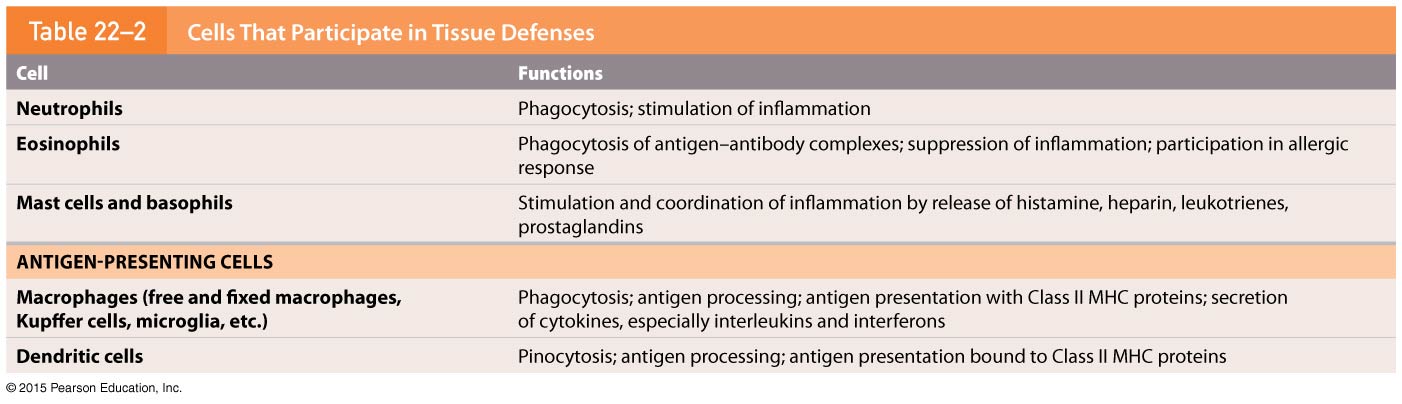 Table 22-2 Cells That Participate in Tissue Defenses (Part 2 of 2).
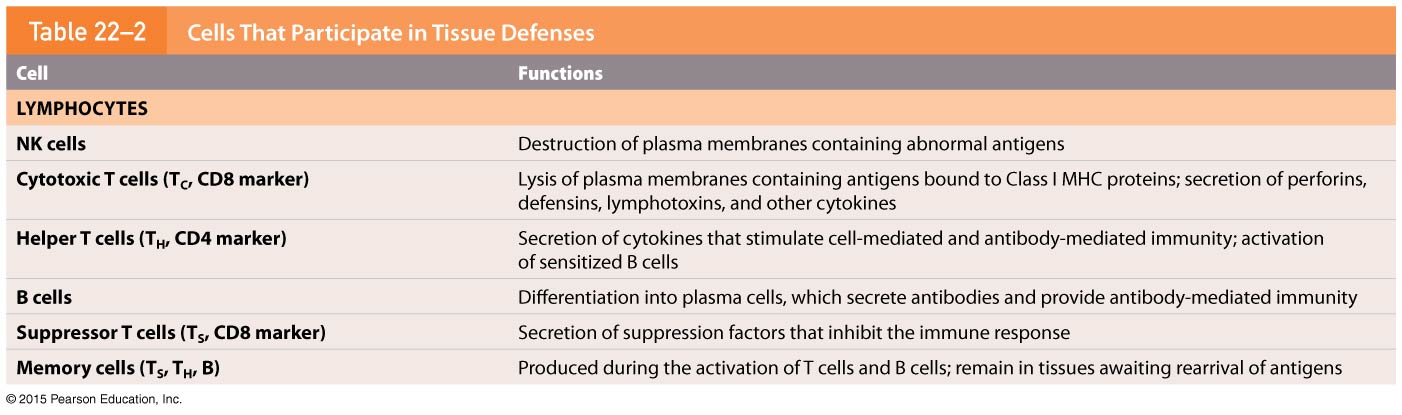 22-7 Immune System Development
Immune System Development 
Fetus can produce immune response (has immunocompetence)
After exposure to antigen
At about three to four months
22-7 Immune System Development
Development of Immunocompetence 
Fetal thymus cells migrate to tissues that form T cells
Liver and bone marrow produce B cells
Four-month fetus produces IgM antibodies
22-7 Immune System Development
Before Birth
Maternal IgG antibodies
Pass through placenta
Provide passive immunity to fetus
After Birth
Mother’s milk provides IgA antibodies
While passive immunity is lost
22-7 Immune System Development
Normal Resistance 
Infant produces IgG antibodies through exposure to antigens
Antibody, B cell, and T cell levels slowly rise to adult levels
About age 12
22-7 Immune System Development
Cytokines of the Immune System
Chemical messengers involved in cellular immunity
Hormones and paracrine-like glycoproteins
Examples of cytokines:
Interferons
Interleukins
Tumor necrosis factors (TNFs)
22-7 Immune System Development
Interleukins
Functions include:
Increasing T cell sensitivity to antigens exposed on macrophage membranes
Stimulating B cell activity, plasma cell formation, and antibody production
22-7 Immune System Development
Interleukins
Functions include:
Enhancing nonspecific defenses
Stimulation of inflammation
Formation of scar tissue by fibroblasts
Elevation of body temperature via the preoptic nucleus of the hypothalamus	
Stimulation of mast cell formation
Promotion of adrenocorticotropic hormone (ACTH) secretion by the anterior lobe of the pituitary gland
Moderating the immune response
Some interleukins help suppress immune function and shorten the immune response
22-7 Immune System Development
Interleukins
IL-1 and IL2, are important in stimulating and maintaining the immune response
When released by activated macrophages and lymphocytes, these cytokines stimulate the activities of other immune cells and of the secreting cell 
Result is a positive feedback loop that helps to recruit additional immune cells
22-7 Immune System Development
Three Types of Interferons
 Alpha-interferons 
Produced by leukocytes
Stimulate NK cells
 Beta-interferons
Secreted by fibroblasts
Slow inflammation
 Gamma-interferons
Secreted by T cells and NK cells
Stimulate macrophage activity
Figure 22-13 Interferons.
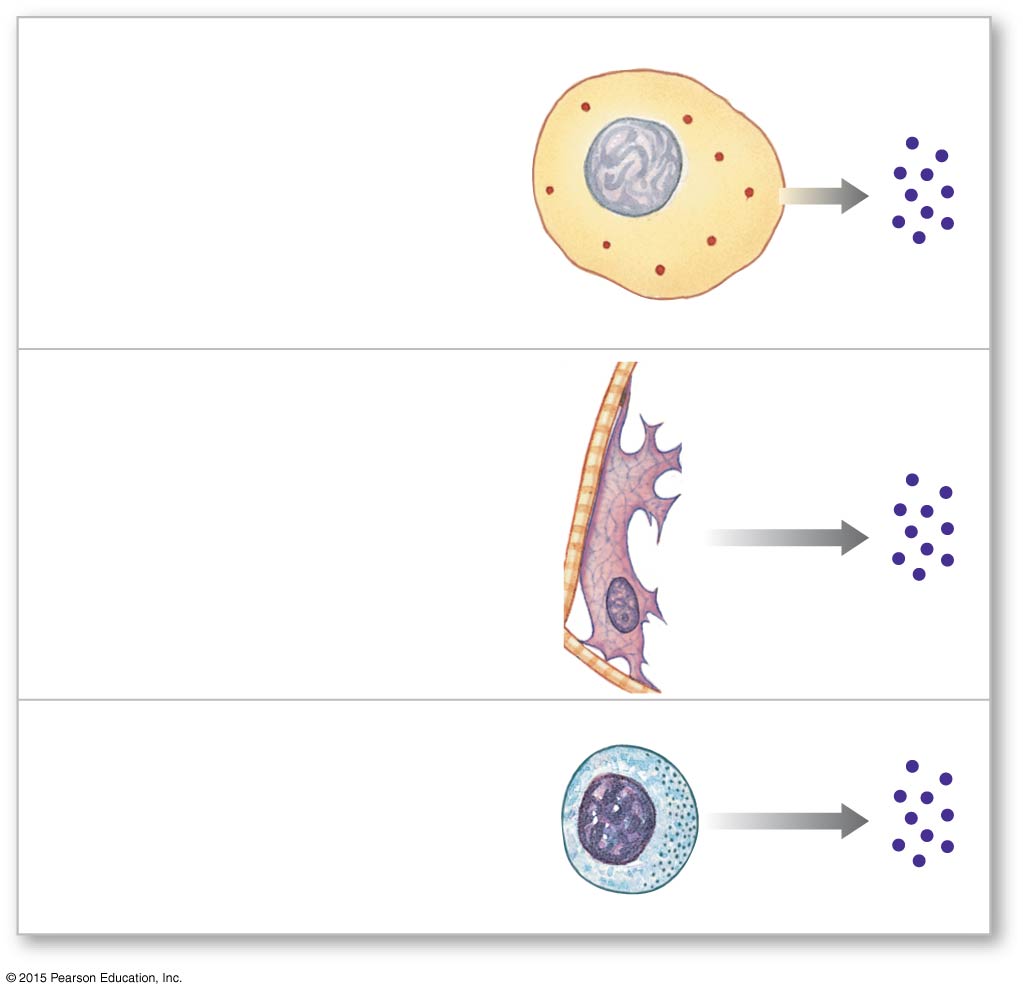 Interferon alpha (α) isproduced by cells infected with viruses. They attractand stimulate NK cells and enhance resistanceto viral infection.
Interferon beta (β) issecreted by fibroblastsand slows inflammationin a damaged area.
Interferon gamma () is secreted by T cells andNK cells and stimulatesmacrophage activity.
22-7 Immune System Development
Tumor Necrosis Factors (TNFs)
TNFs slow the growth of a tumor and kill sensitive tumor cells
Activated macrophages secrete one type of TNF and carry the molecules in their plasma membranes
Cytotoxic T cells produce a different type of TNF 
In addition to their effects on tumor cells:
TNFs stimulate granular leukocyte production, promote eosinophil activity, cause fever, and increase T cell sensitivity to interleukins
22-7 Immune System Development
Phagocyte-Activating Chemicals
Several cytokines coordinate immune defenses by adjusting the activities of phagocytic cells 
Include factors that attract free macrophages and microphages and prevent their premature departure from the site of an injury
Colony-Stimulating Factors
Factors are produced by active T cells, cells of the monocyte–macrophage system, endothelial cells, and fibroblasts
CSFs stimulate the production of blood cells in red bone marrow and lymphocytes in lymphoid tissues and organs
22-7 Immune System Development
Cytokines Are Often Classified According to Their Origins 
Lymphokines are produced by lymphocytes 
Monokines are secreted by active macrophages and other antigen-presenting cells
These terms are misleading, because lymphocytes and macrophages may secrete the same cytokines 
Cells involved in adaptive immunity and tissue repair can also secrete cytokines
22-7 Immune System Development
Immune Disorders 
Autoimmune disorders
Immunodeficiency disease
Allergies
22-7 Immune System Development
Autoimmune Disorders 
A malfunction of system that recognizes and ignores “normal” antigens
Activated B cells make autoantibodies against body cells
 Examples:
Thyroiditis
Rheumatoid arthritis
Insulin-dependent diabetes mellitus (IDDM)
22-7 Immune System Development
Immunodeficiency Diseases 
Result from:
Problems with embryological development of lymphoid tissues
Can result in severe combined immunodeficiency disease (SCID)
Viral infections such as HIV
Can result in AIDS
Immunosuppressive drugs or radiation treatments
Can lead to complete immunological failure
22-7 Immune System Development
Allergies 
Inappropriate or excessive immune responses to antigens
Allergens
Antigens that trigger allergic reactions
22-7 Immune System Development
Four Categories of Allergic Reactions 
 Immediate hypersensitivity (Type I)
 Cytotoxic reactions (Type II)
 Immune complex disorders (Type III)
 Delayed hypersensitivity (Type IV)
22-7 Immune System Development
Type I Allergy 
Also called immediate hypersensitivity
A rapid and severe response to the presence of an antigen
Most commonly recognized type of allergy
Includes allergic rhinitis (environmental allergies)
22-7 Immune System Development
Type I Allergy 
Sensitization leads to:
Production of large quantities of IgE antibodies distributed throughout the body 
Second exposure leads to:
Massive inflammation of affected tissues
22-7 Immune System Development
Type I Allergy
Severity of reaction depends on:
Individual sensitivity
Locations involved
Allergens (antigens that trigger reaction) in bloodstream may cause anaphylaxis
22-7 Immune System Development
Anaphylaxis 
Can be fatal
Affects cells throughout body
Changes capillary permeability
Produces swelling (hives) on skin
Smooth muscles of respiratory system contract
Make breathing difficult
Peripheral vasodilation
Can cause circulatory collapse (anaphylactic shock)
Figure 22-29 The Mechanism of Anaphylaxis (Part 1 of 2).
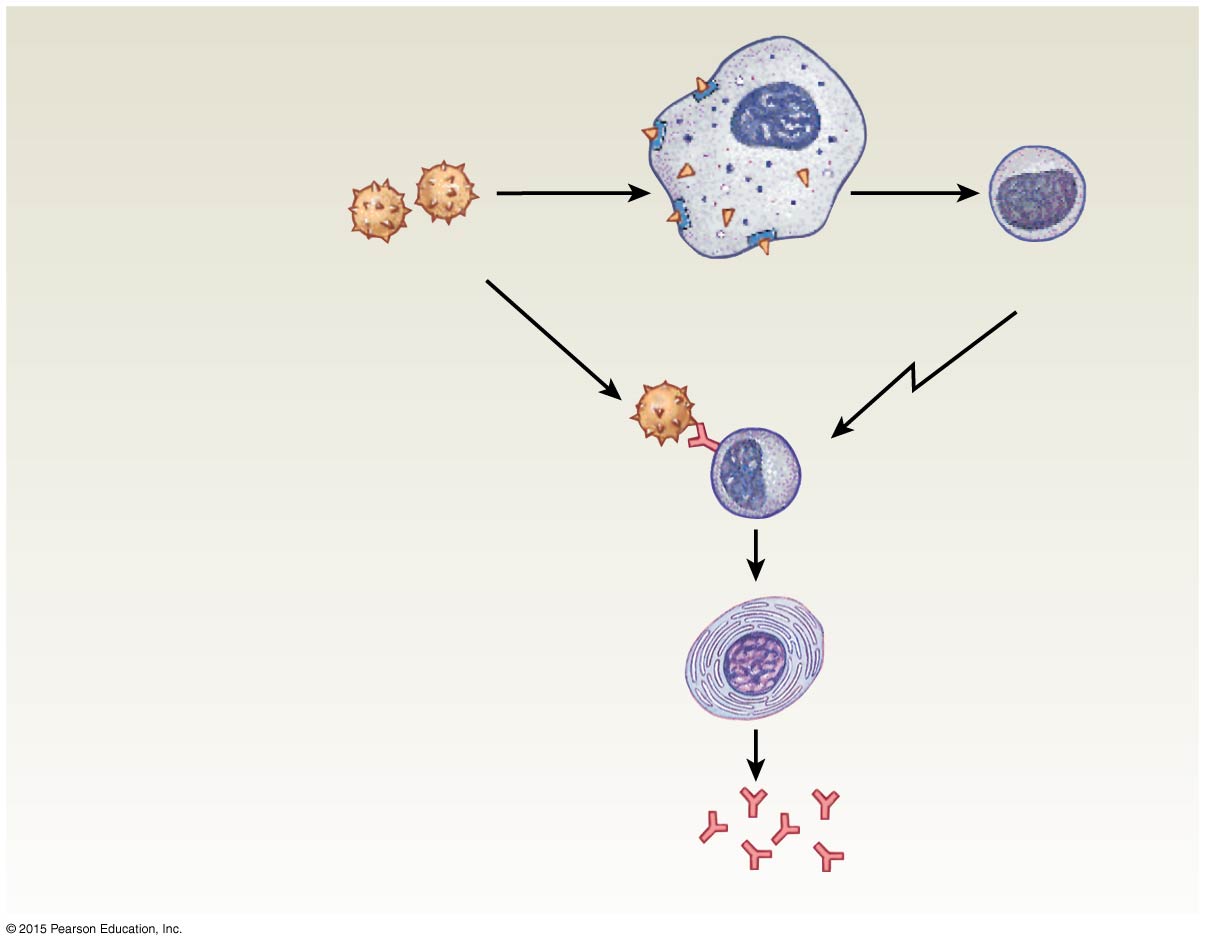 First
Exposure
Allergen fragment
Allergens
TH cell activation
Macrophage
B cell sensitization
and activation
Plasma cell
IgE antibodies
Figure 22-29 The Mechanism of Anaphylaxis (Part 2 of 2).
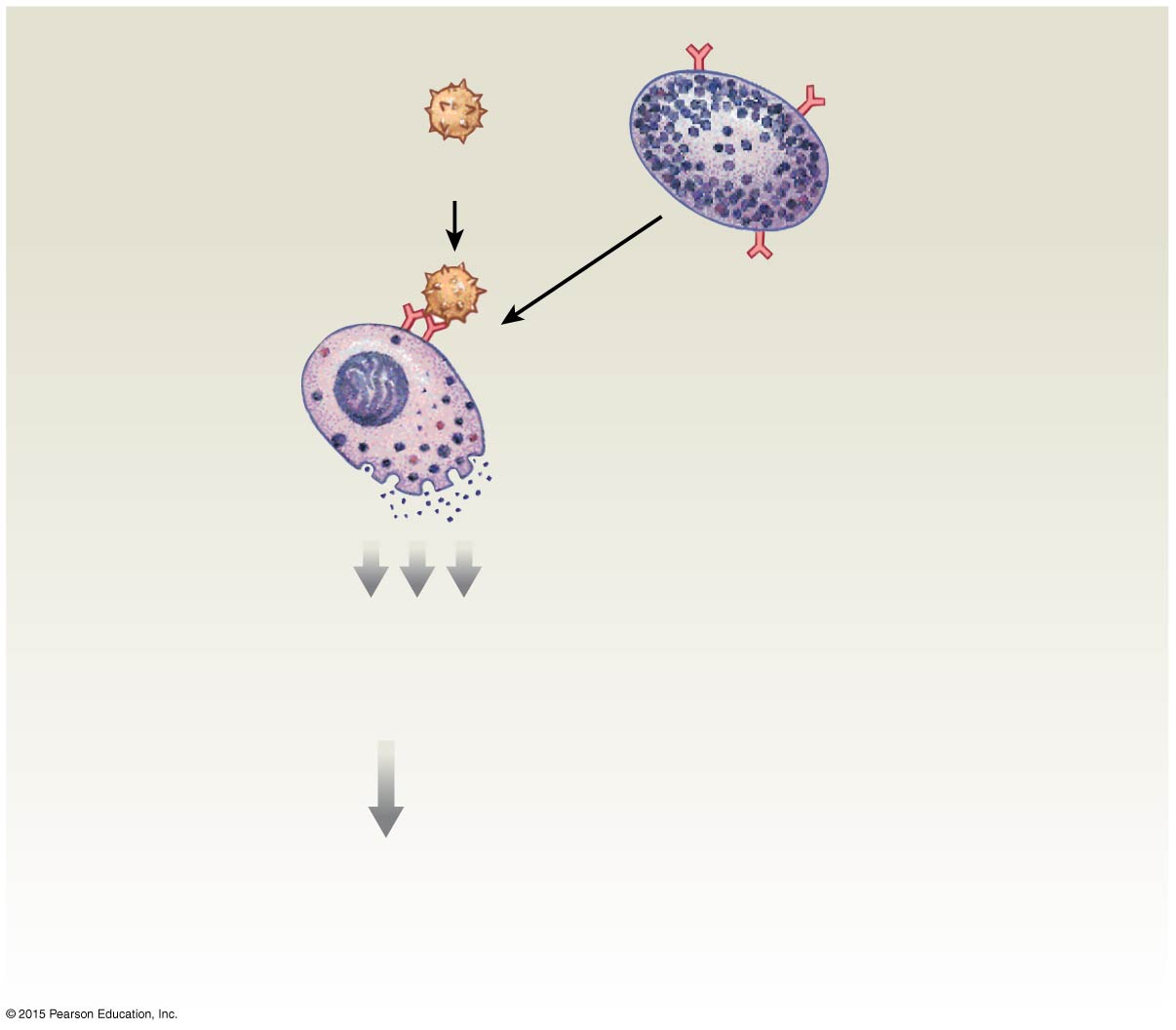 Subsequent
Exposure
IgE
Allergen
Granules
Sensitization of
mast cells and
basophils
Massive
stimulation of
mast cells
and basophils
Release of histamines, leukotrienes,
and other chemicals that
cause pain and inflammation
Capillary dilation, increased capillary
permeability, airway constriction,
mucus secretion, pain and itching
22-7 Immune System Development
Antihistamines  
Drugs that block histamine released by mast cells 
Can relieve mild symptoms of immediate hypersensitivity 
Benadryl
22-7 Immune System Development
Stress and the Immune Response 
Glucocorticoids
Secreted to limit immune response 
Long-term secretion (chronic stress)
Inhibits immune response
Lowers resistance to disease
22-7 Immune System Development
Functions of Glucocorticoids 
Depression of the inflammatory response 
Reduction in abundance and activity of phagocytes
Inhibition of interleukin secretion
22-8 Effects of Aging on the Immune System
Immune System Diminishes with Age
Increasing vulnerability to infections and cancer

Four Effects of Aging
Thymic hormone production is greatly reduced
T cells become less responsive to antigens
Fewer T cells reduces responsiveness of B cells
Immune surveillance against tumor cells declines
22-9 Immune System Integration
Nervous and Endocrine Systems 
Interact with thymic hormones
Adjust sensitivity of immune response
Figure 22-30 diagrams the functional relationships between the lymphatic system and the other body systems we have studied so far.
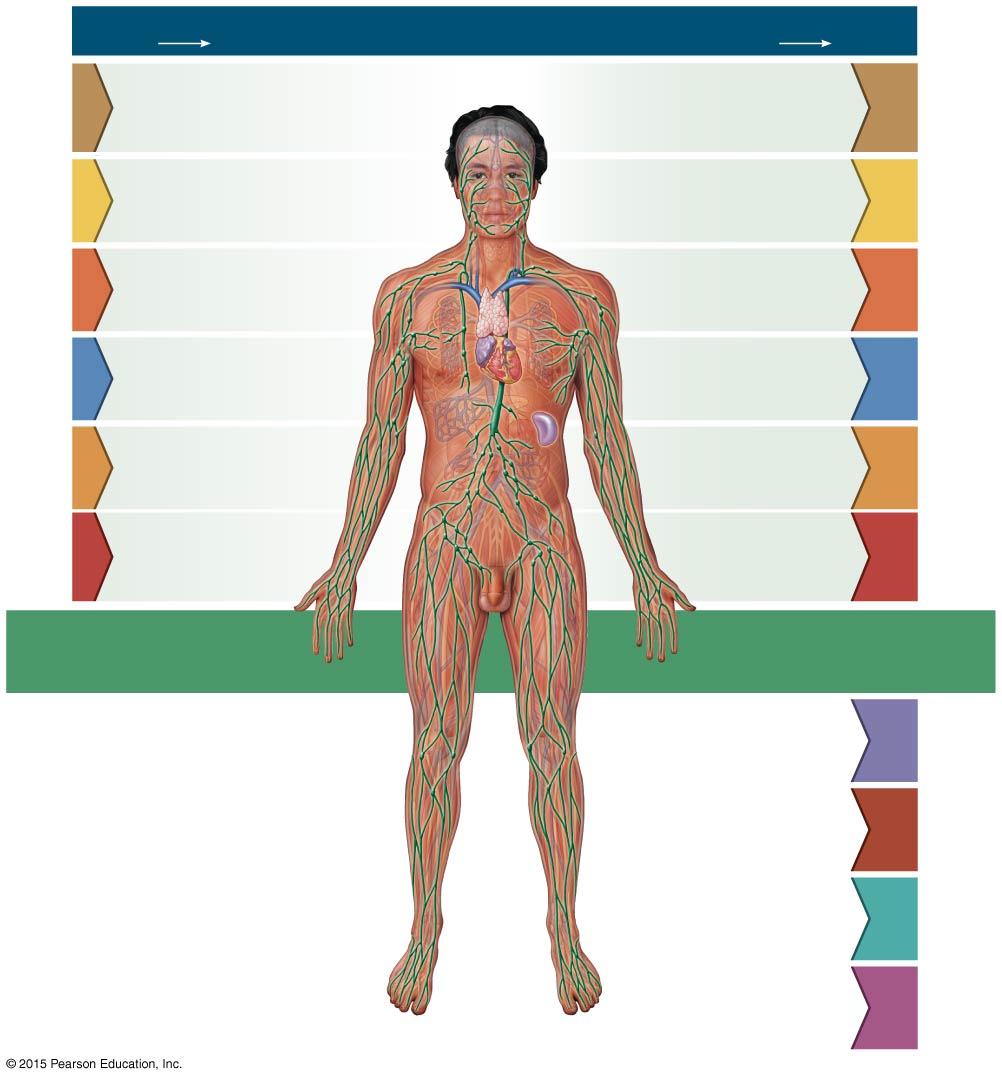 SYSTEM INTEGRATOR
Body System
Lymphatic System
Body System
Lymphatic System
Provides IgA antibodies for secretion
onto integumentary surfaces
Provides physical barriers to pathogen entry;
macrophages in dermis resist infection and
present antigens to trigger immune
response; mast cells trigger inflammation,
mobilize cells of lymphatic system
Integumentary
Integumentary
Page 174
Assists in repair of bone after
injuries; osteoclasts differentiate
from monocyte–macrophage cell line
Lymphocytes and other cells
involved in the immune response are
produced and stored in red bone
marrow
Skeletal
Skeletal
Page 285
Assists in repair after injuries
Protects superficial lymph nodes and
the lymphatic vessels in the
abdominopelvic cavity; muscle
contractions help propel lymph along
lymphatic vessels
Muscular
Muscular
Page 380
Cytokines affect hypothalamic
production of CRH and TRH
Microglia present antigens that
stimulate adaptive defenses; glial
cells secrete cytokines; innervation
stimulates antigen-presenting cells
Nervous
Nervous
Page 558
Glucocorticoids have
anti-inflammatory effects; thymosins
stimulate development and maturation
of lymphocytes (T cells); many
hormones affect immune function
Thymus secretes thymosins;
cytokines affect cells
throughout the body
Endocrine
Endocrine
Page 647
Distributes WBCs; carries antibodies that
attack pathogens; clotting response
helps restrict spread of pathogens;
granulocytes and lymphocytes
produced in red bone marrow
Fights infections of
cardiovascular organs;
  returns interstitial fluid to
     circulation
Cardiovascular
Cardiovascular
Page 776
The LYMPHATIC System
For all body systems, the lymphatic system
provides adaptive (specific) immunity
against infection. The lymphatic system
is an anatomically distinct system. In
comparison, the immune system is a
physiological system that includes the
lymphatic system, as well as components of
the integumentary, skeletal, cardiovascular, respiratory, digestive, and other body 
systems. through immune surveillance, pathogens are continuously eliminated
throughout the body.
Respiratory
Page 874
Digestive
Gonads—ovaries in females and testes in
males—are organs that produce gametes
(sex cells). LH and FSH, hormones secreted
by the anterior lobe of the pituitary gland,
affect these organs. The ovaries and testes
are discussed further in Chapter 28.
Gonads—ovaries in females and testes in males—are organs that produce gametes (sex cells). LH and FSH, hormones secreted by the anterior lobe of the pituitary gland, affect these organs. The ovaries and testes are discussed further in Chapter 28.
Page 929
Urinary
Page 1010
Reproductive
Page 1090